Caro Professor,



Este material de apoio é gratuito e para uso exclusivo em sala de aula. Não pode ser comercializado.

Ele não contém vírus ou qualquer instrumento de controle sobre seu uso.

Queremos ouvir sua opinião e suas sugestões sobre como aprimorar esta ferramenta e esperamos com ela contribuir para o sucesso de sua aula.

Por favor, escreva para apoio@blucher.com.br


Boa aula!
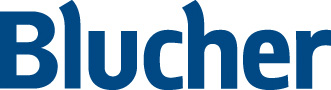 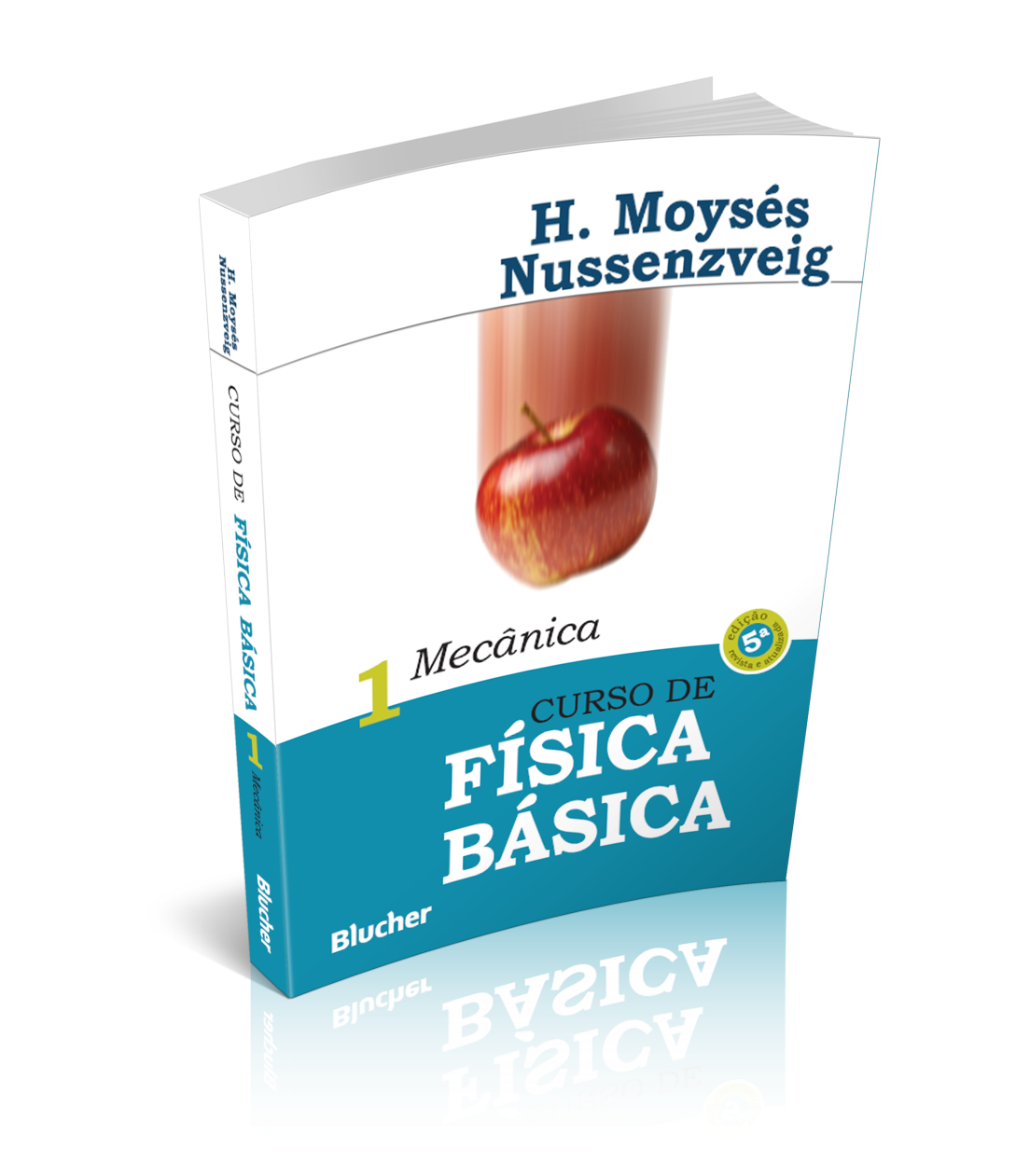 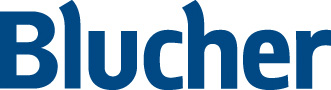 Curso de Física Básica – vol. 1 -  5ª ed. -  H. Moysés Nussenzveig
Curso de Física Básica
 
 Volume 1 – Mecânica

5ª Edição, Revista e Atualizada
Capítulo I0
Gravitação
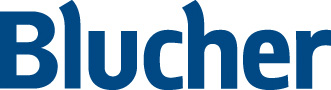 Curso de Física Básica – vol. 1 -  5ª ed. -  H. Moysés Nussenzveig
Adicione aqui o Texto
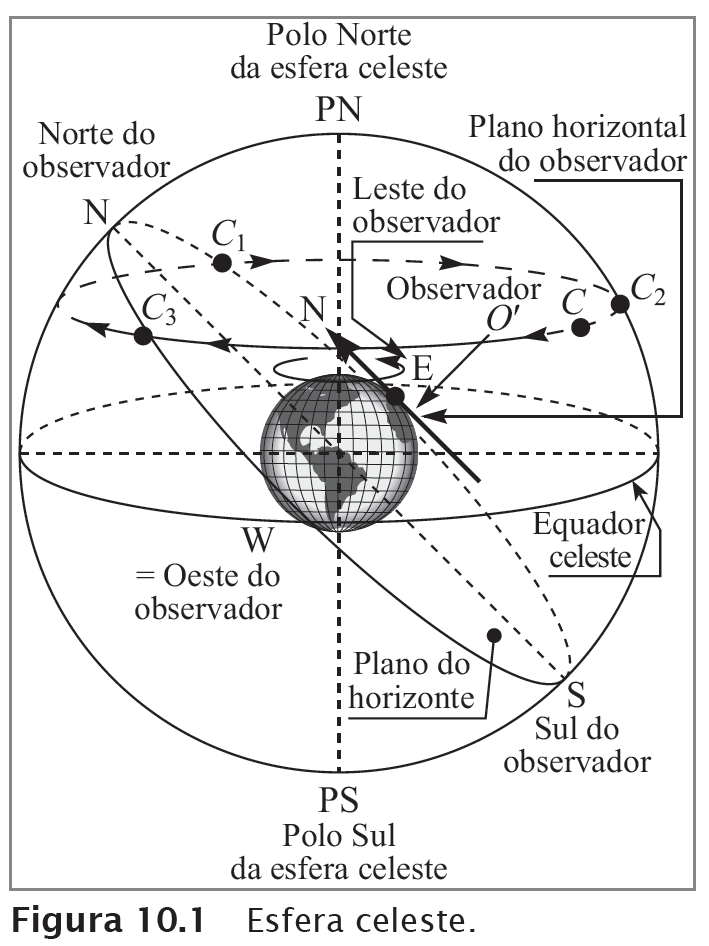 Curso de Física Básica – vol. 1 -  5ª ed. -  H. Moysés Nussenzveig
Adicione aqui o Texto
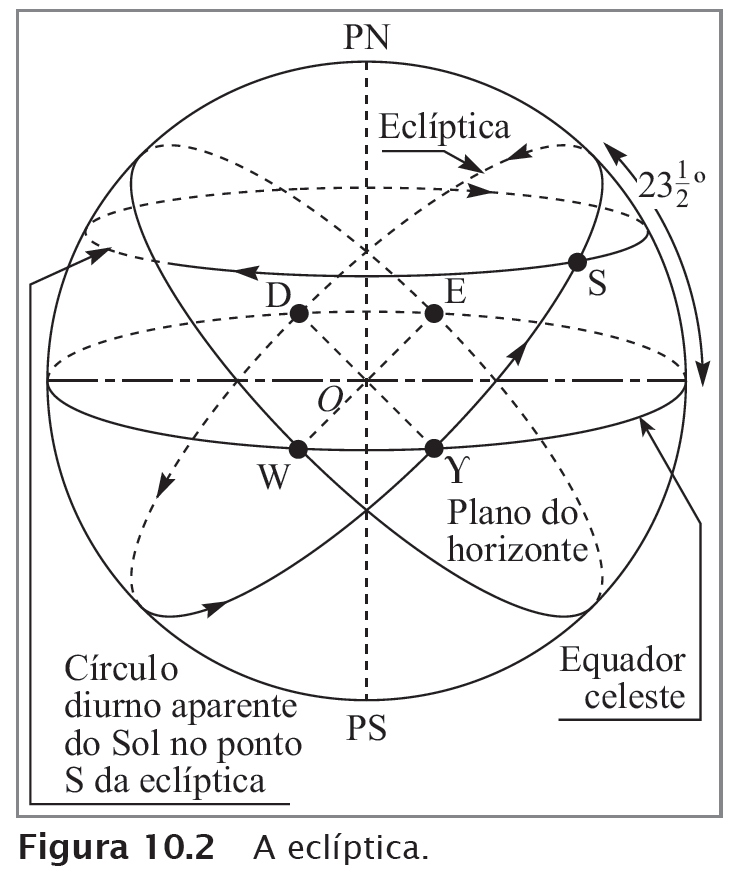 Curso de Física Básica – vol. 1 -  5ª ed. -  H. Moysés Nussenzveig
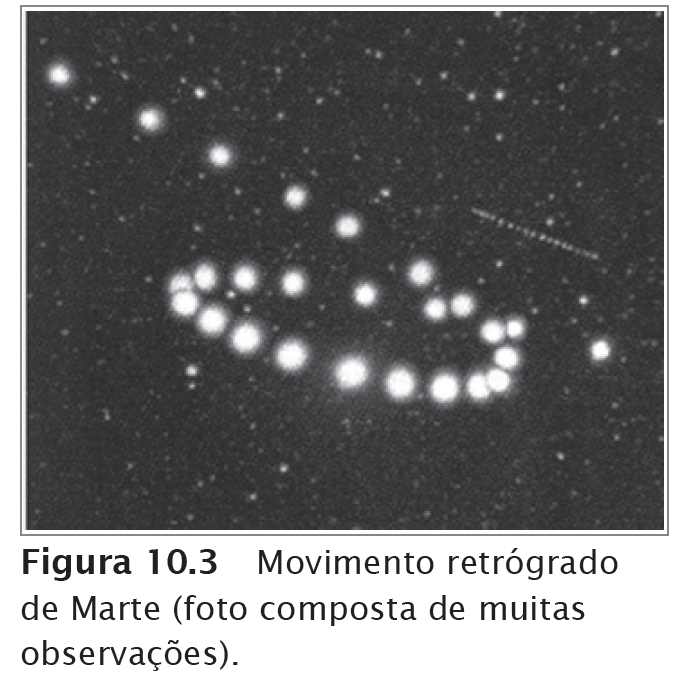 Adicione aqui o Texto
Curso de Física Básica – vol. 1 -  5ª ed. -  H. Moysés Nussenzveig
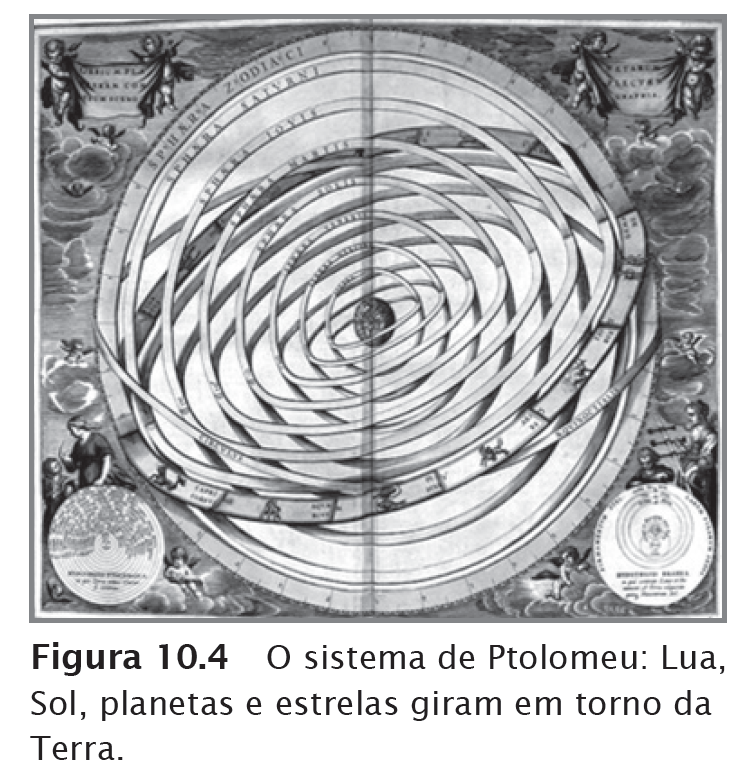 Adicione aqui o Texto
Curso de Física Básica – vol. 1 -  5ª ed. -  H. Moysés Nussenzveig
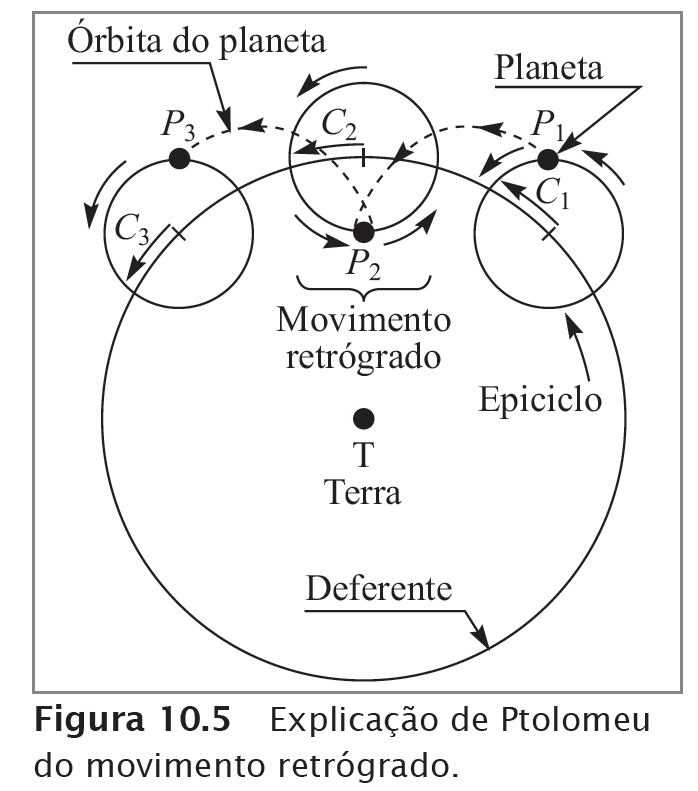 Adicione aqui o Texto
Curso de Física Básica – vol. 1 -  5ª ed. -  H. Moysés Nussenzveig
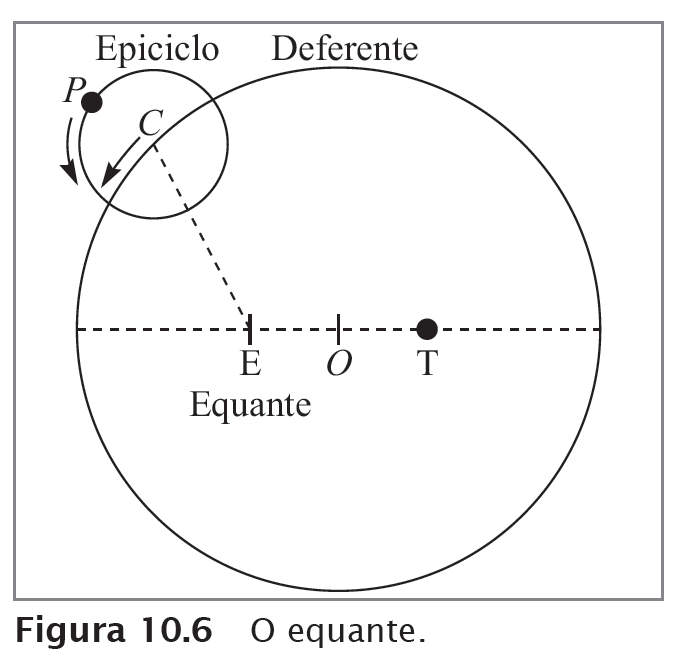 Adicione aqui o Texto
Curso de Física Básica – vol. 1 -  5ª ed. -  H. Moysés Nussenzveig
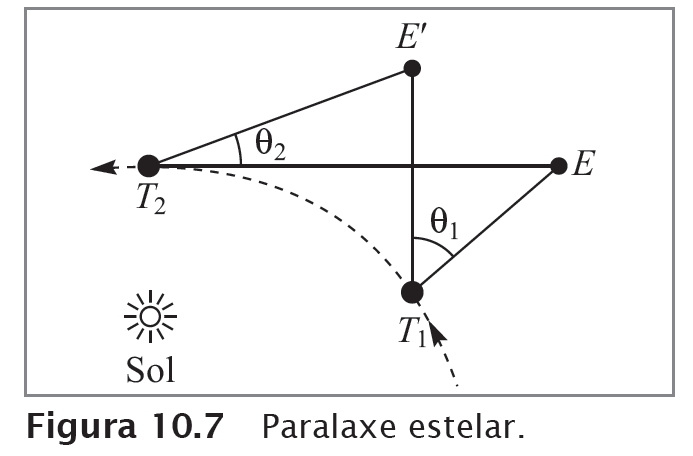 Adicione aqui o Texto
Curso de Física Básica – vol. 1 -  5ª ed. -  H. Moysés Nussenzveig
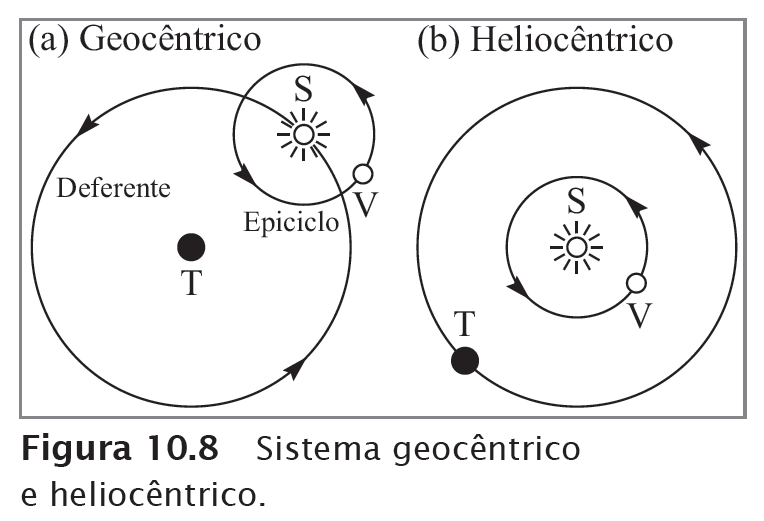 Adicione aqui o Texto
Curso de Física Básica – vol. 1 -  5ª ed. -  H. Moysés Nussenzveig
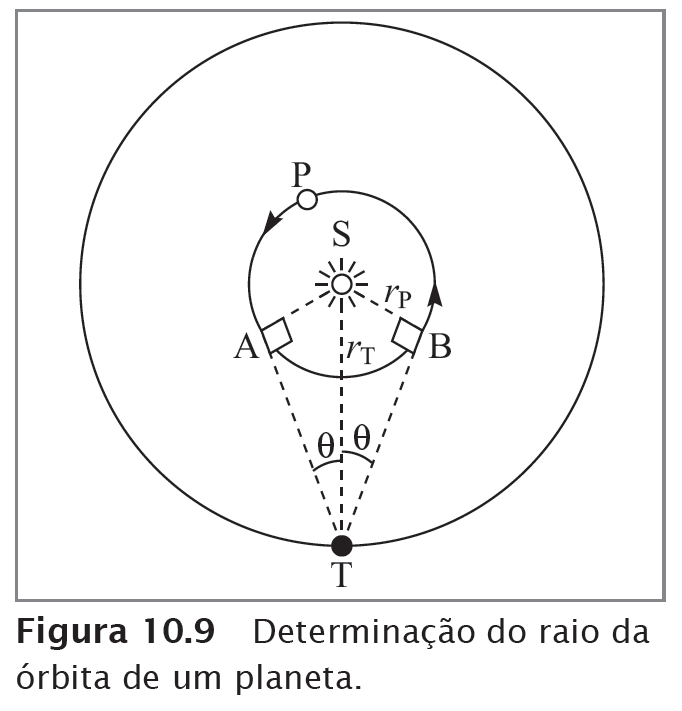 Adicione aqui o Texto
Curso de Física Básica – vol. 1 -  5ª ed. -  H. Moysés Nussenzveig
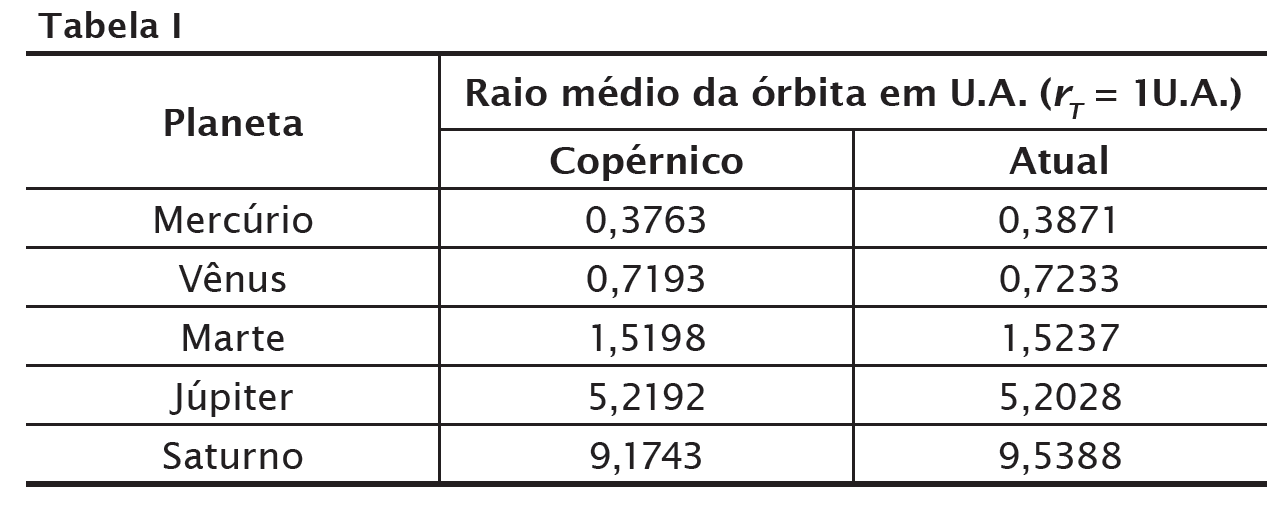 Adicione aqui o Texto
Curso de Física Básica – vol. 1 -  5ª ed. -  H. Moysés Nussenzveig
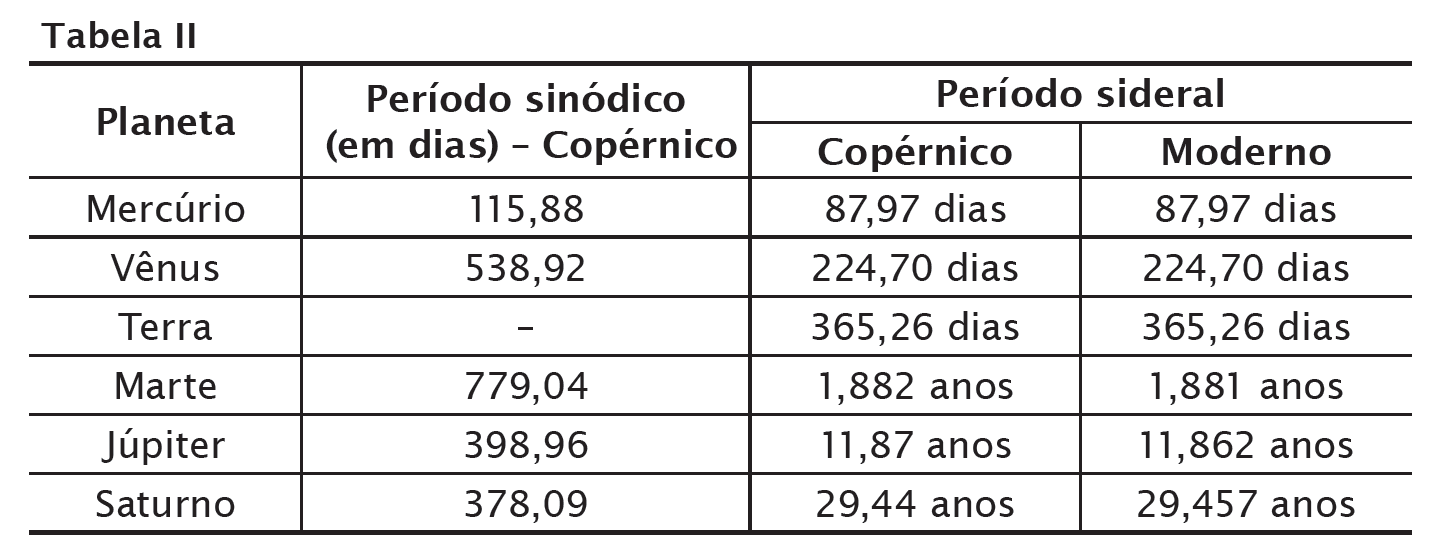 Adicione aqui o Texto
Curso de Física Básica – vol. 1 -  5ª ed. -  H. Moysés Nussenzveig
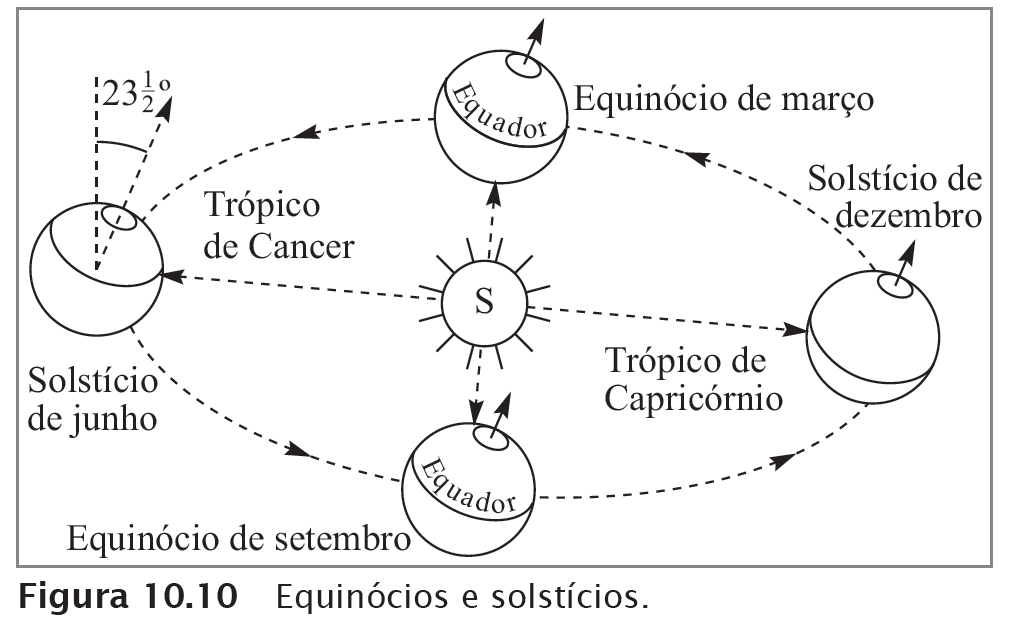 Adicione aqui o Texto
Curso de Física Básica – vol. 1 -  5ª ed. -  H. Moysés Nussenzveig
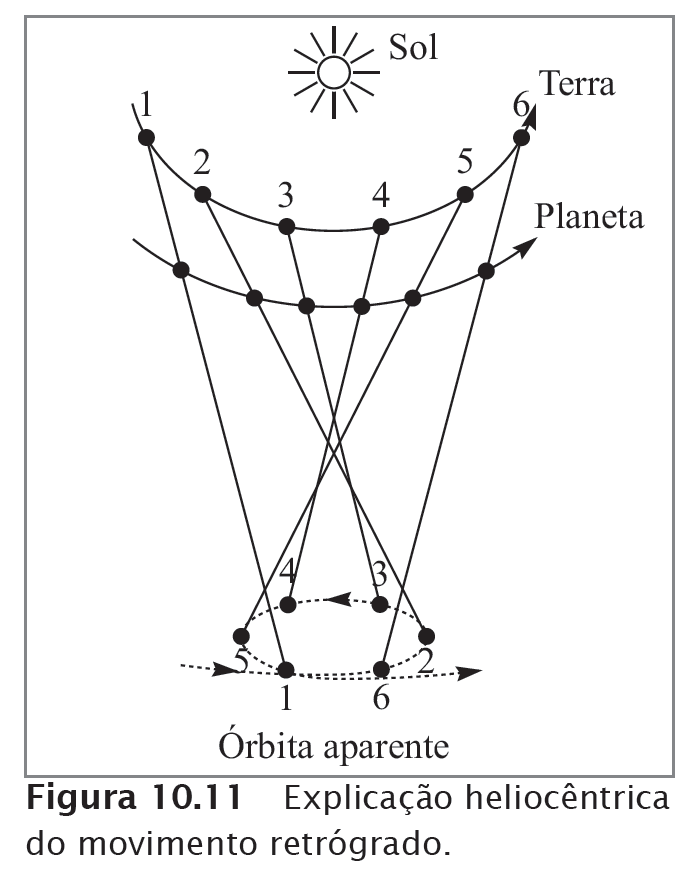 Adicione aqui o Texto
Curso de Física Básica – vol. 1 -  5ª ed. -  H. Moysés Nussenzveig
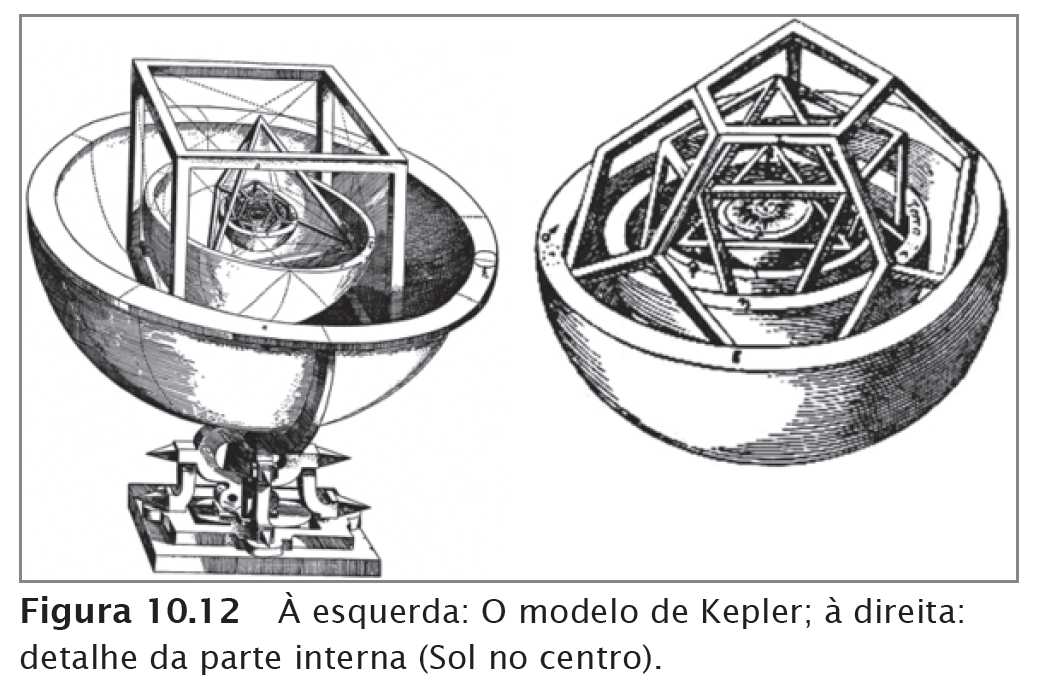 Adicione aqui o Texto
Curso de Física Básica – vol. 1 -  5ª ed. -  H. Moysés Nussenzveig
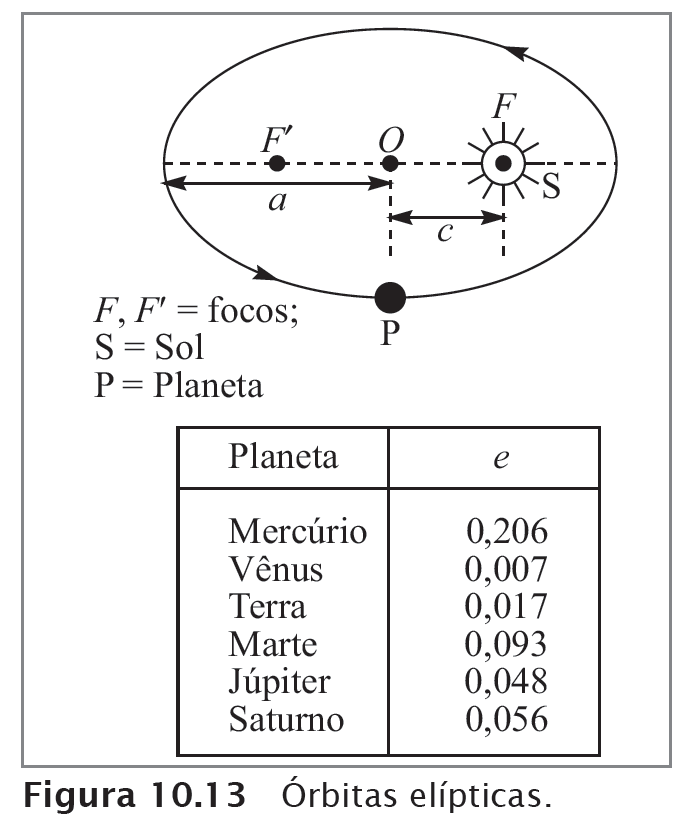 Adicione aqui o Texto
Curso de Física Básica – vol. 1 -  5ª ed. -  H. Moysés Nussenzveig
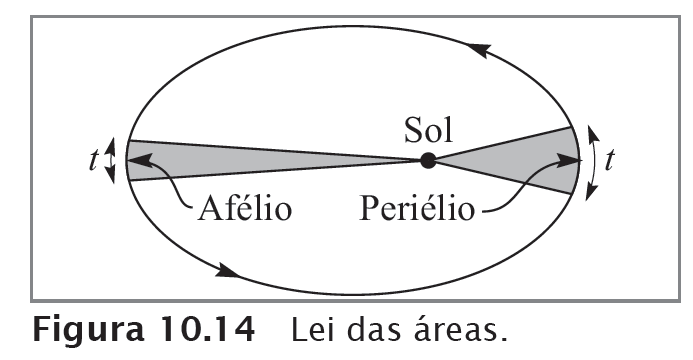 Adicione aqui o Texto
Curso de Física Básica – vol. 1 -  5ª ed. -  H. Moysés Nussenzveig
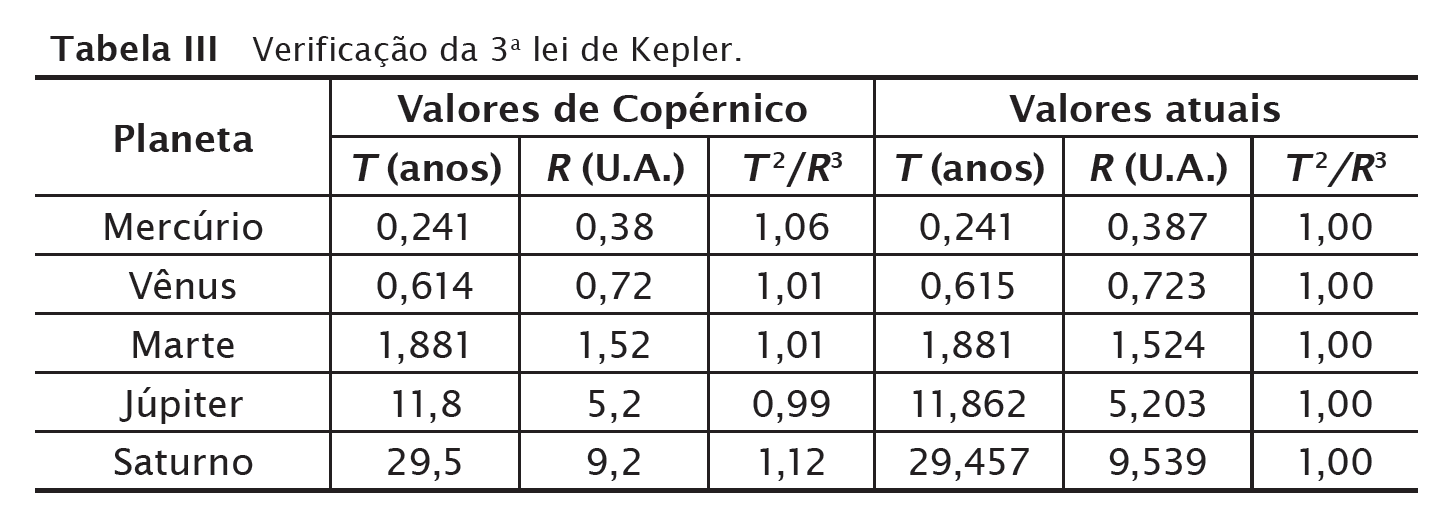 Adicione aqui o Texto
Curso de Física Básica – vol. 1 -  5ª ed. -  H. Moysés Nussenzveig
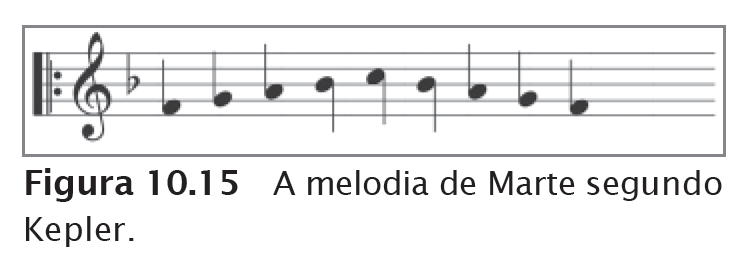 Adicione aqui o Texto
Curso de Física Básica – vol. 1 -  5ª ed. -  H. Moysés Nussenzveig
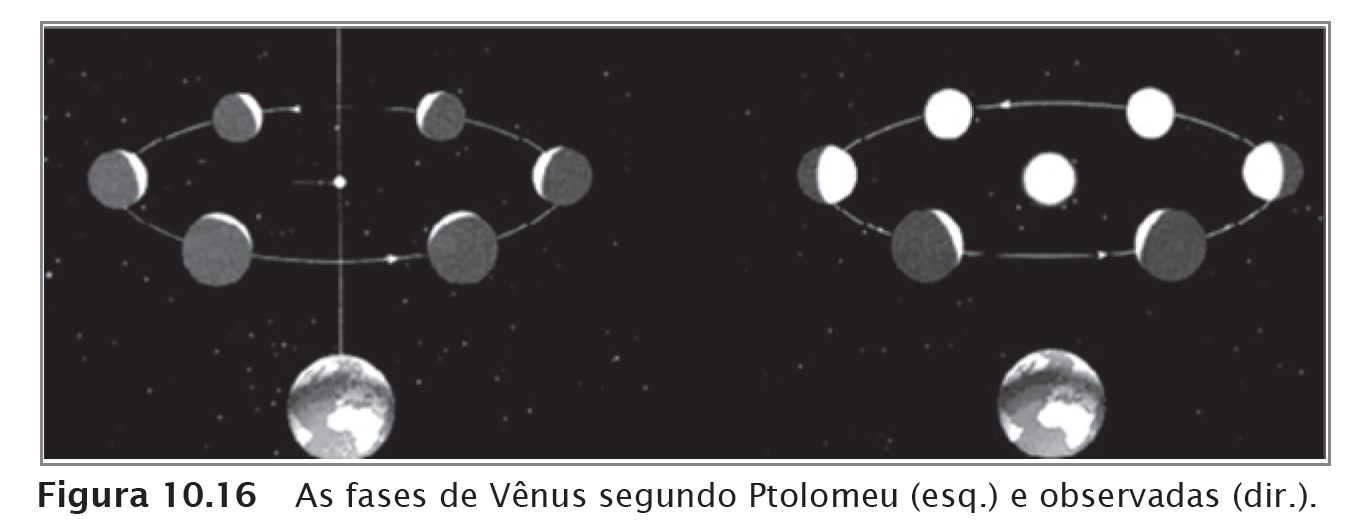 Adicione aqui o Texto
Curso de Física Básica – vol. 1 -  5ª ed. -  H. Moysés Nussenzveig
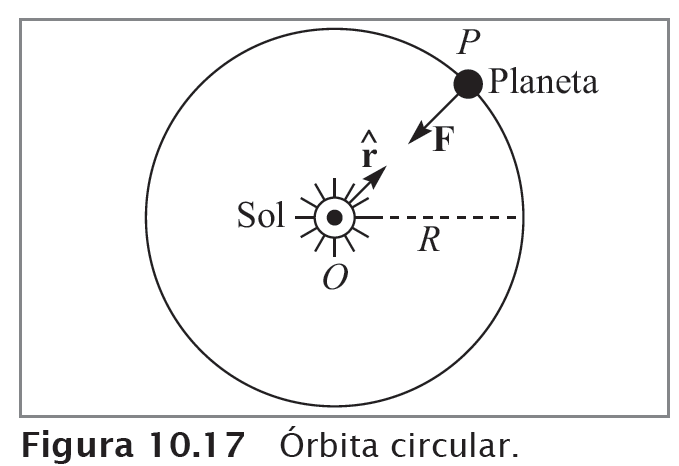 Adicione aqui o Texto
Curso de Física Básica – vol. 1 -  5ª ed. -  H. Moysés Nussenzveig
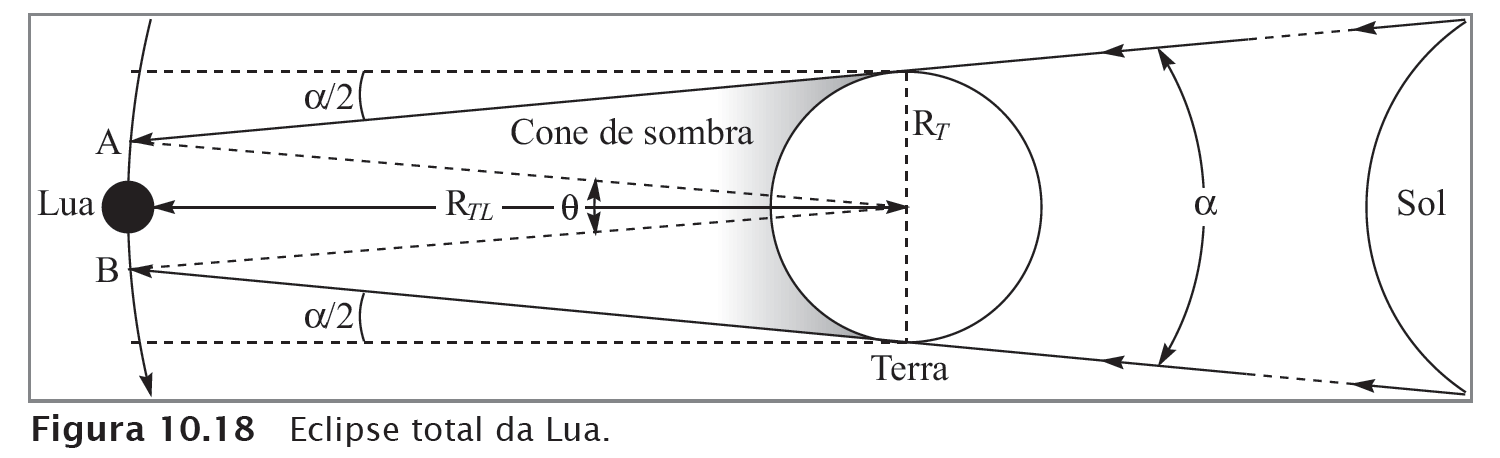 Adicione aqui o Texto
Curso de Física Básica – vol. 1 -  5ª ed. -  H. Moysés Nussenzveig
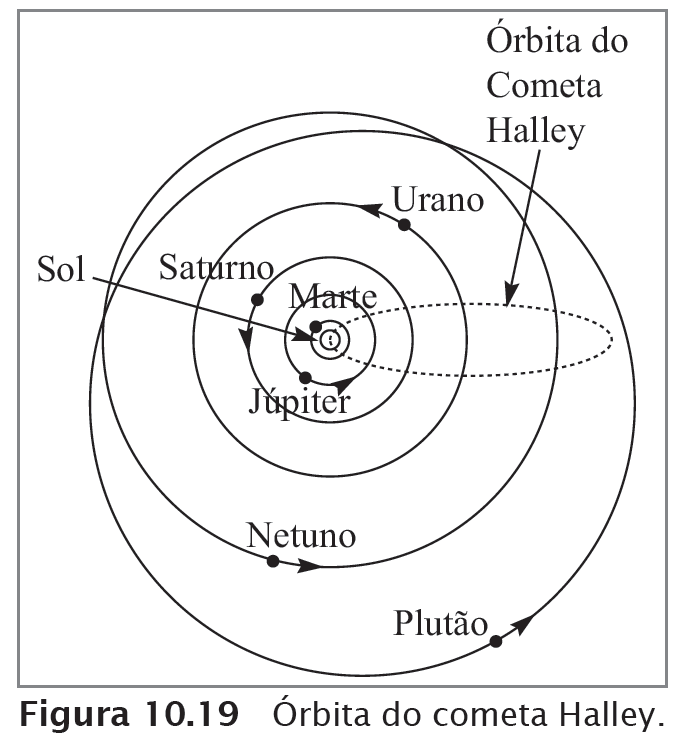 Adicione aqui o Texto
Curso de Física Básica – vol. 1 -  5ª ed. -  H. Moysés Nussenzveig
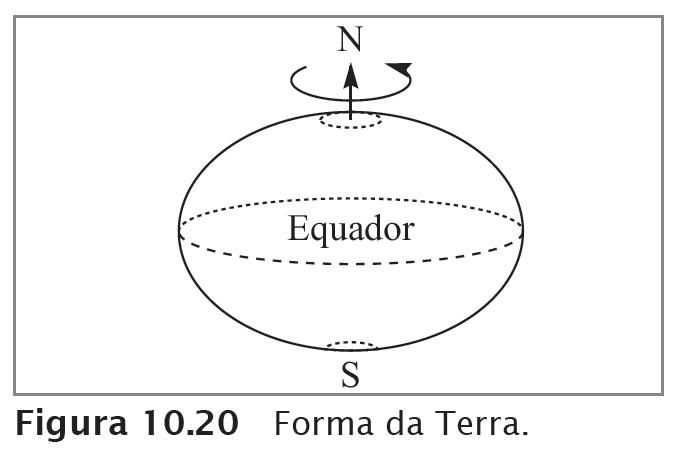 Adicione aqui o Texto
Curso de Física Básica – vol. 1 -  5ª ed. -  H. Moysés Nussenzveig
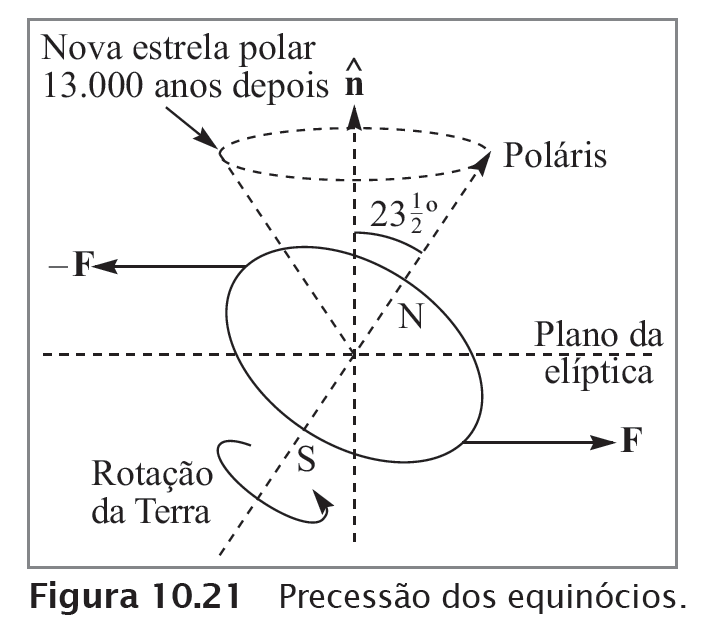 Adicione aqui o Texto
Curso de Física Básica – vol. 1 -  5ª ed. -  H. Moysés Nussenzveig
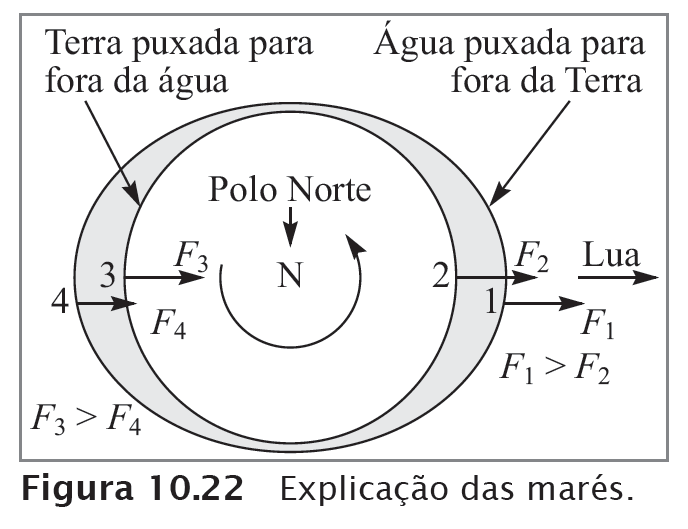 Adicione aqui o Texto
Curso de Física Básica – vol. 1 -  5ª ed. -  H. Moysés Nussenzveig
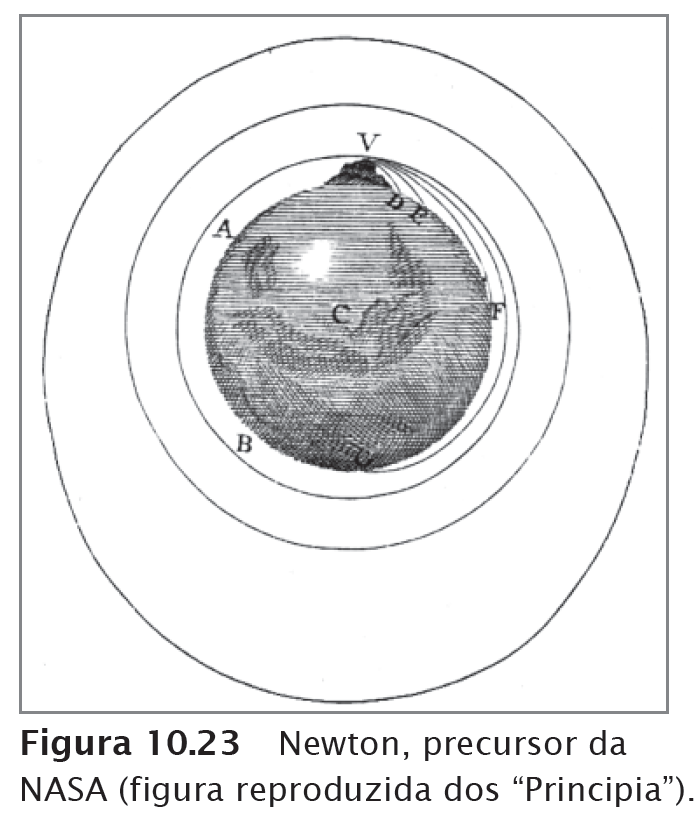 Adicione aqui o Texto
Curso de Física Básica – vol. 1 -  5ª ed. -  H. Moysés Nussenzveig
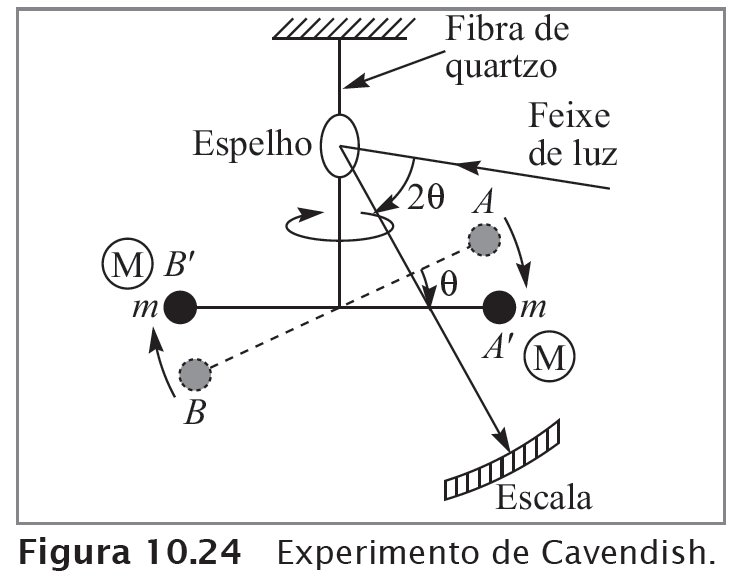 Adicione aqui o Texto
Curso de Física Básica – vol. 1 -  5ª ed. -  H. Moysés Nussenzveig
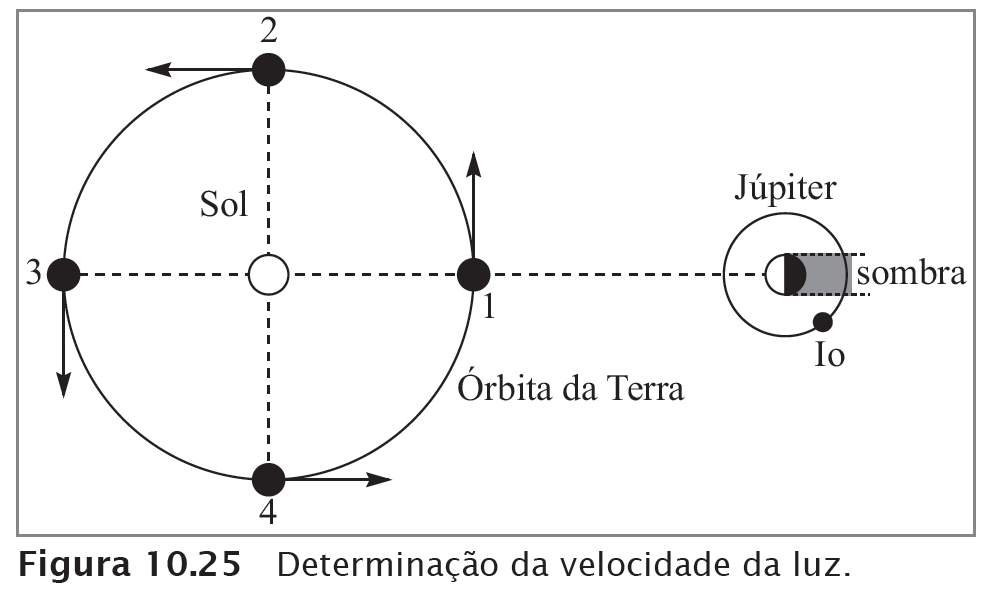 Adicione aqui o Texto
Curso de Física Básica – vol. 1 -  5ª ed. -  H. Moysés Nussenzveig
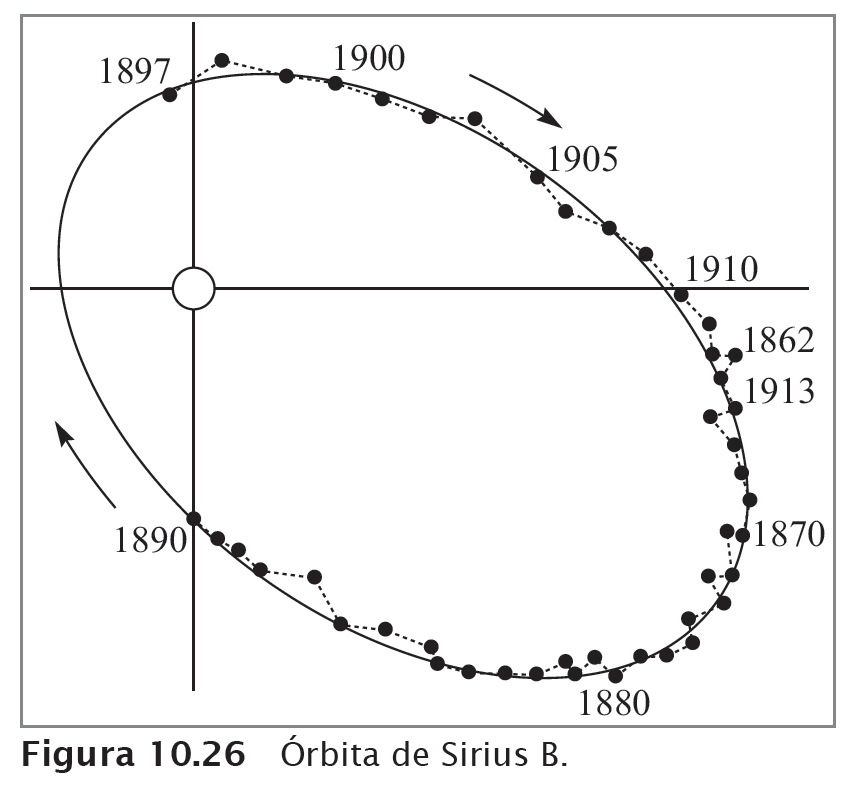 Adicione aqui o Texto
Curso de Física Básica – vol. 1 -  5ª ed. -  H. Moysés Nussenzveig
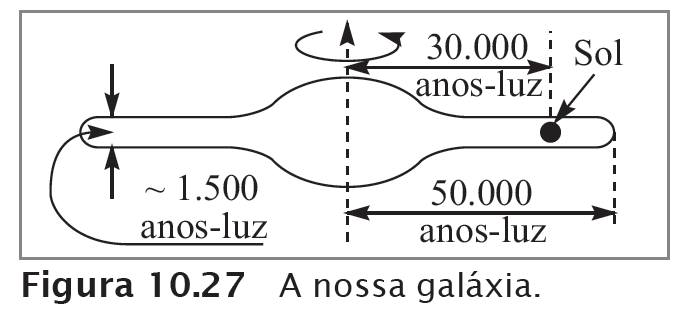 Adicione aqui o Texto
Curso de Física Básica – vol. 1 -  5ª ed. -  H. Moysés Nussenzveig
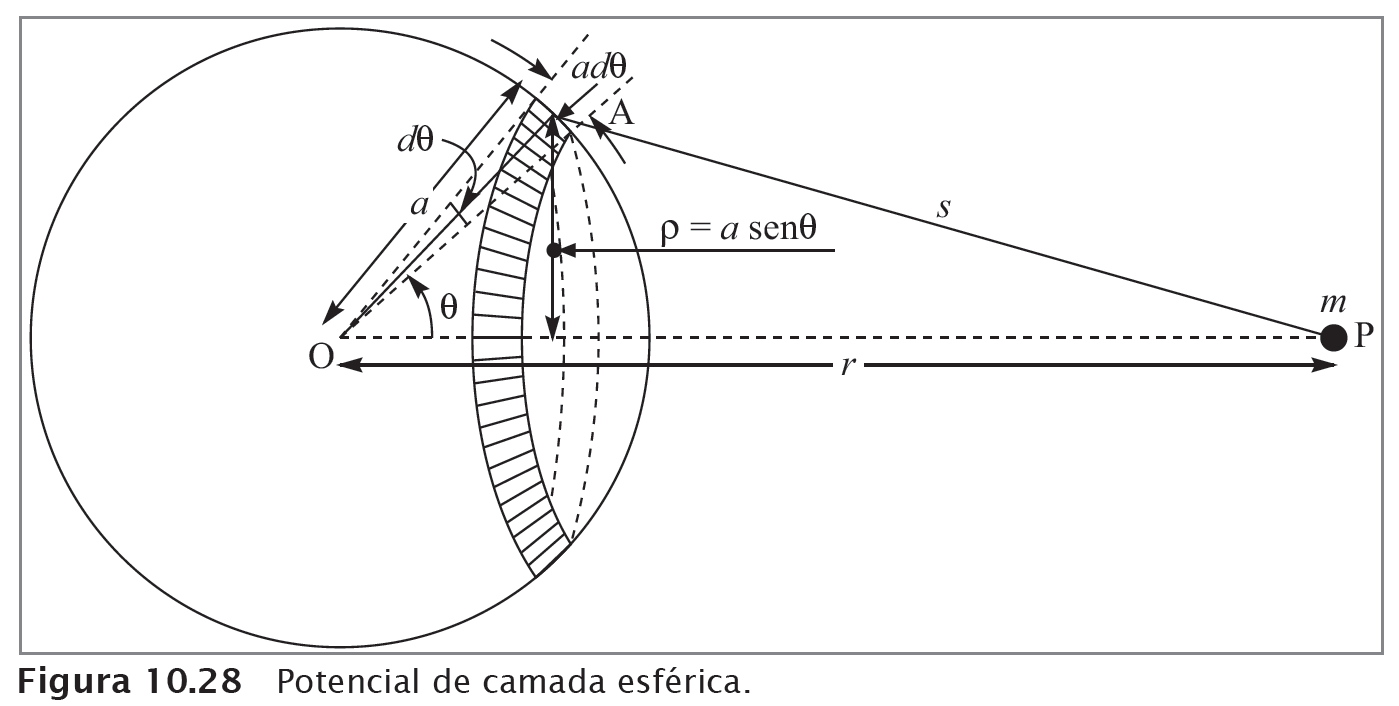 Adicione aqui o Texto
Curso de Física Básica – vol. 1 -  5ª ed. -  H. Moysés Nussenzveig
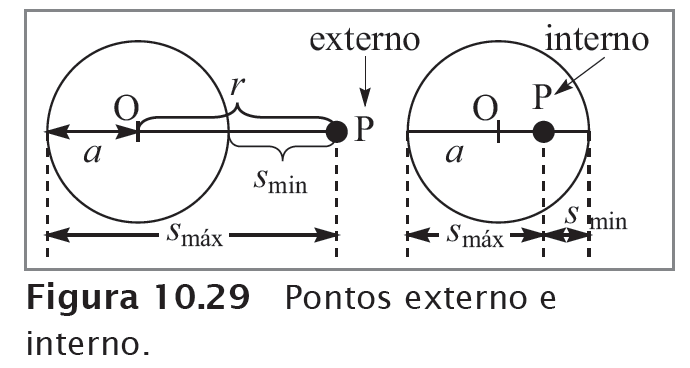 Adicione aqui o Texto
Curso de Física Básica – vol. 1 -  5ª ed. -  H. Moysés Nussenzveig
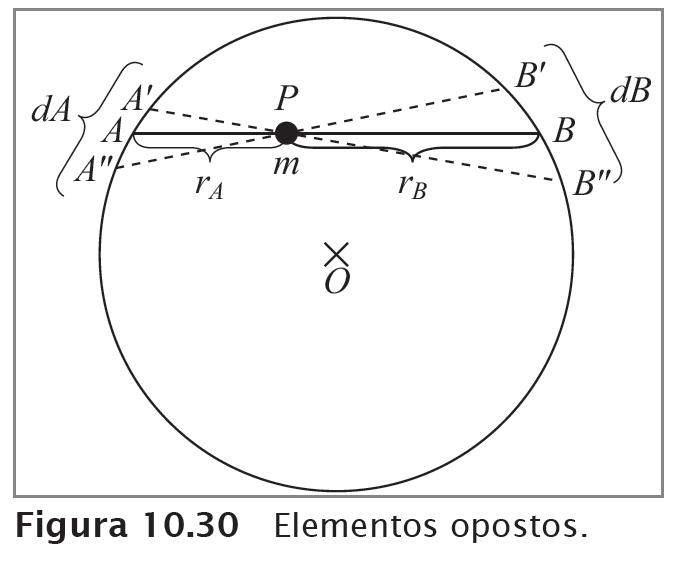 Adicione aqui o Texto
Curso de Física Básica – vol. 1 -  5ª ed. -  H. Moysés Nussenzveig
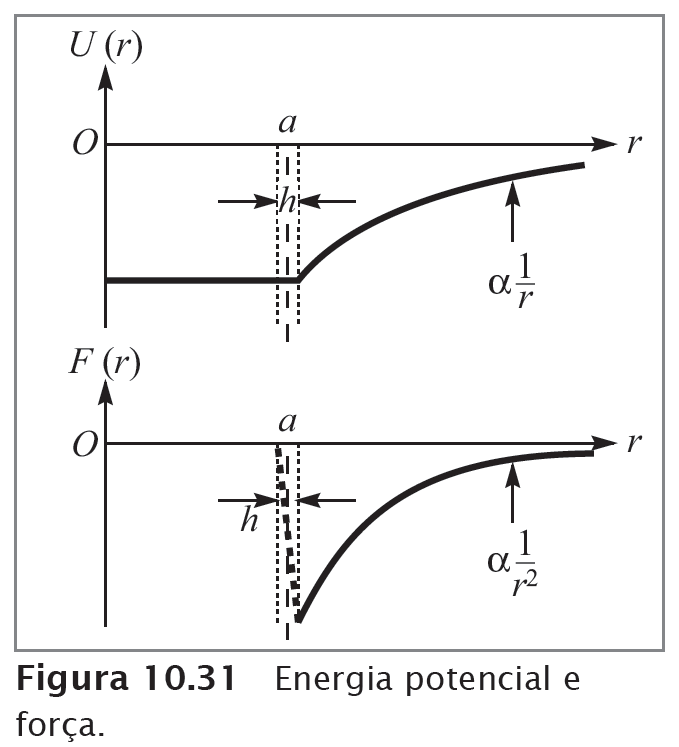 Adicione aqui o Texto
Curso de Física Básica – vol. 1 -  5ª ed. -  H. Moysés Nussenzveig
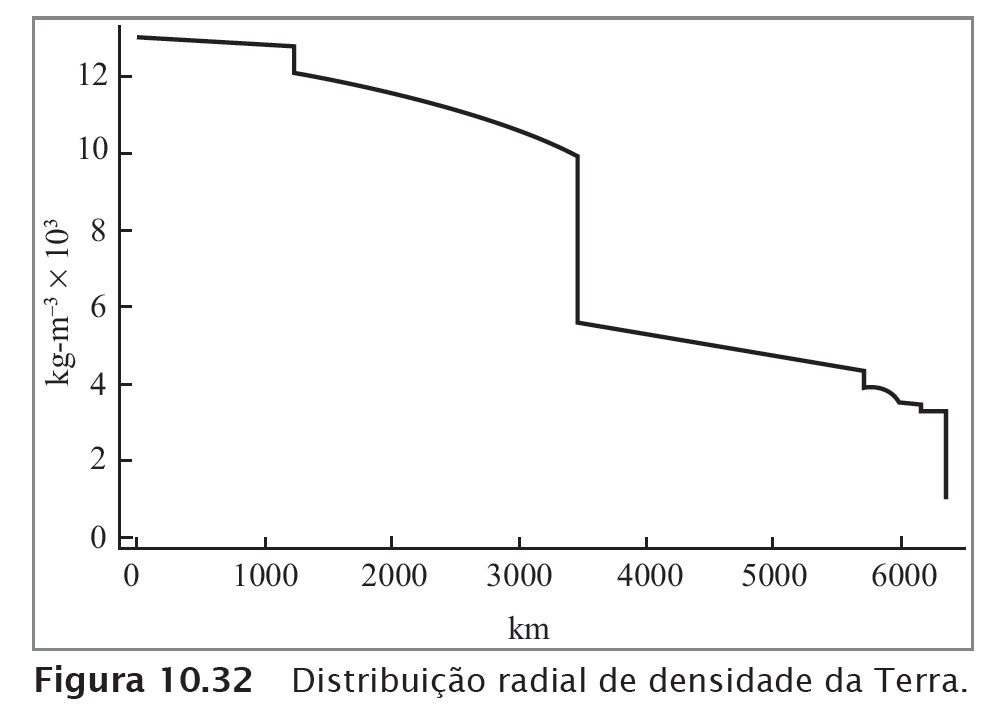 Adicione aqui o Texto
Curso de Física Básica – vol. 1 -  5ª ed. -  H. Moysés Nussenzveig
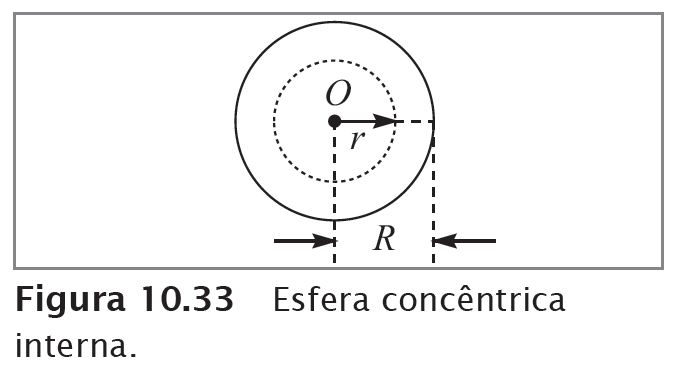 Adicione aqui o Texto
Curso de Física Básica – vol. 1 -  5ª ed. -  H. Moysés Nussenzveig
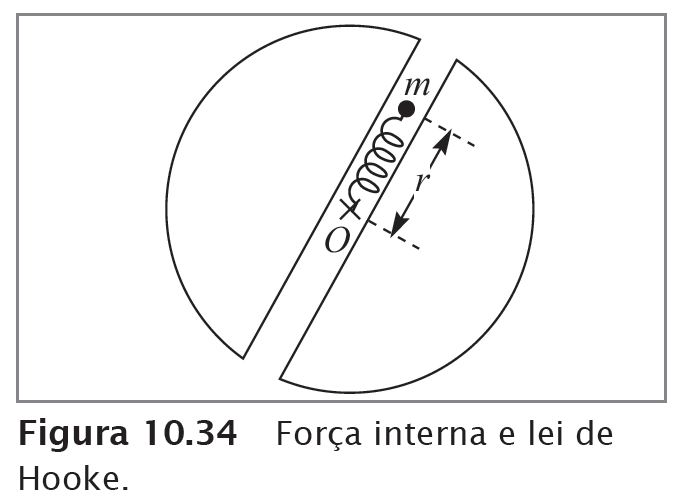 Adicione aqui o Texto
Curso de Física Básica – vol. 1 -  5ª ed. -  H. Moysés Nussenzveig
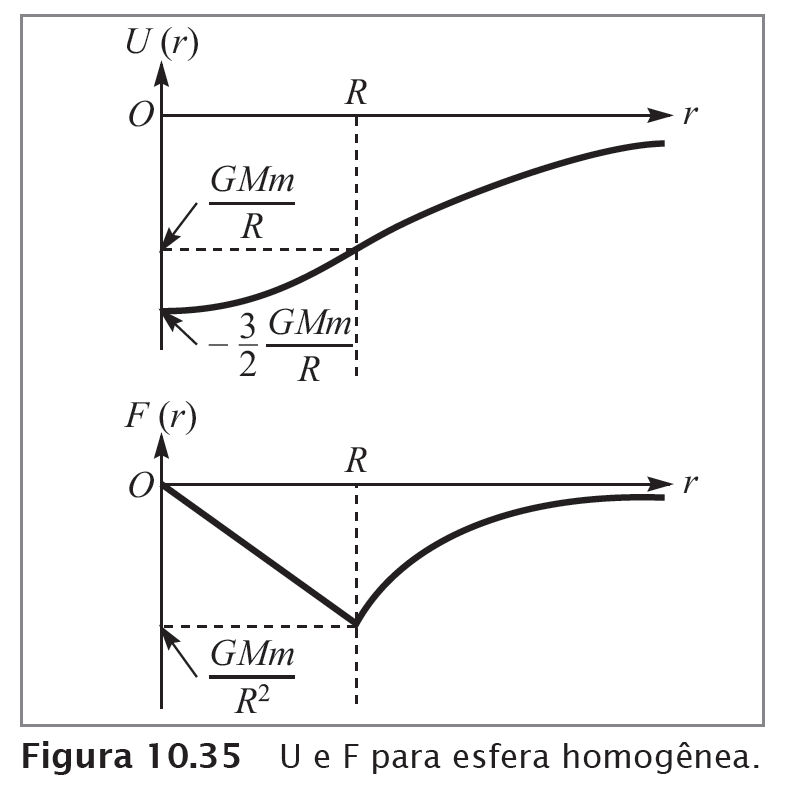 Adicione aqui o Texto
Curso de Física Básica – vol. 1 -  5ª ed. -  H. Moysés Nussenzveig
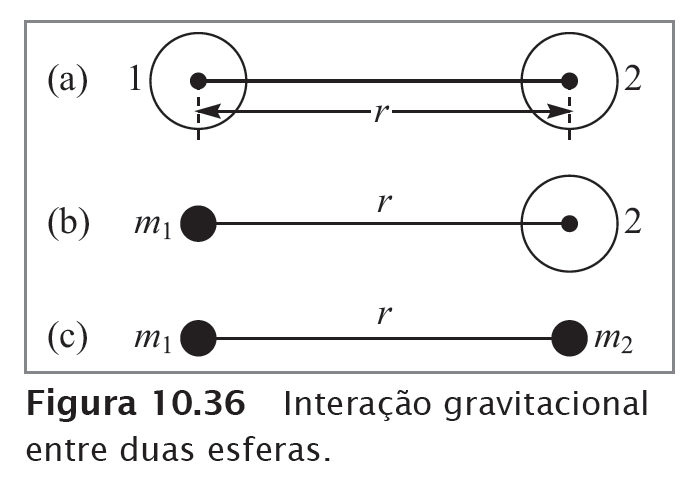 Adicione aqui o Texto
Curso de Física Básica – vol. 1 -  5ª ed. -  H. Moysés Nussenzveig
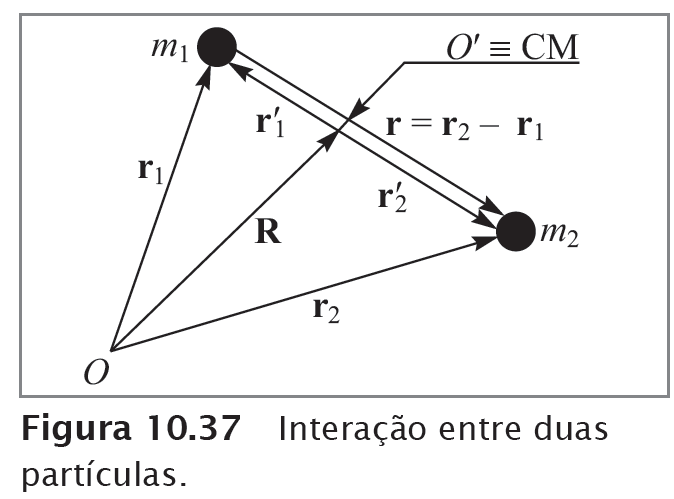 Adicione aqui o Texto
Curso de Física Básica – vol. 1 -  5ª ed. -  H. Moysés Nussenzveig
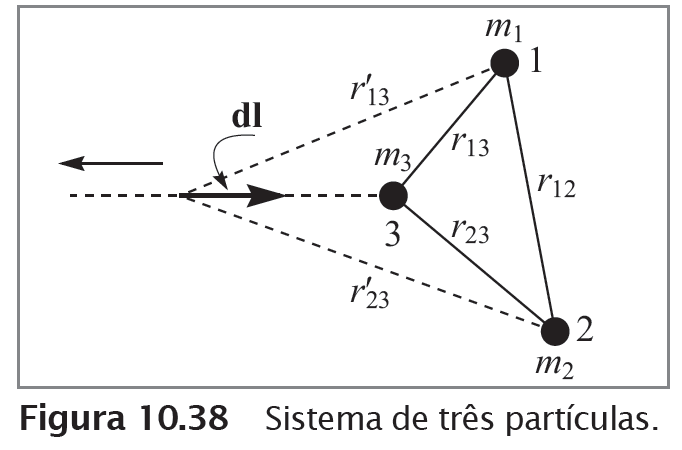 Adicione aqui o Texto
Curso de Física Básica – vol. 1 -  5ª ed. -  H. Moysés Nussenzveig
Curso de Física Básica
 
 Volume 1 – Mecânica

5ª Edição, Revista e Atualizada
Capítulo 11
Rotações e momento angular
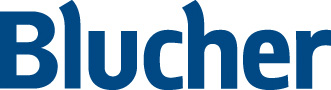 Curso de Física Básica – vol. 1 -  5ª ed. -  H. Moysés Nussenzveig
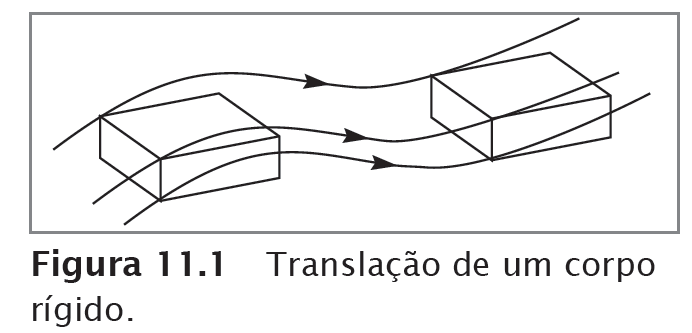 Adicione aqui o Texto
Curso de Física Básica – vol. 1 -  5ª ed. -  H. Moysés Nussenzveig
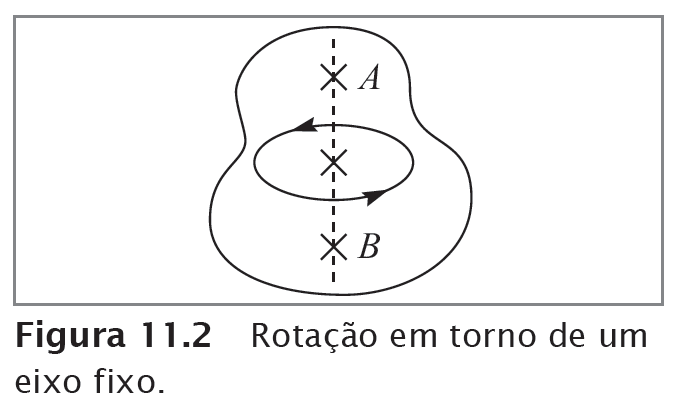 Adicione aqui o Texto
Curso de Física Básica – vol. 1 -  5ª ed. -  H. Moysés Nussenzveig
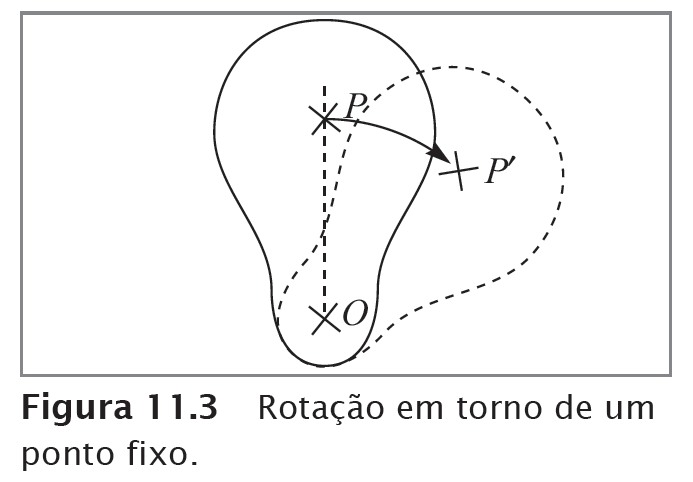 Adicione aqui o Texto
Curso de Física Básica – vol. 1 -  5ª ed. -  H. Moysés Nussenzveig
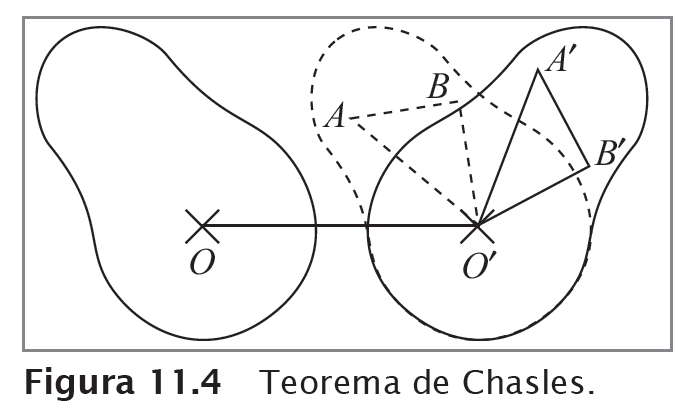 Adicione aqui o Texto
Curso de Física Básica – vol. 1 -  5ª ed. -  H. Moysés Nussenzveig
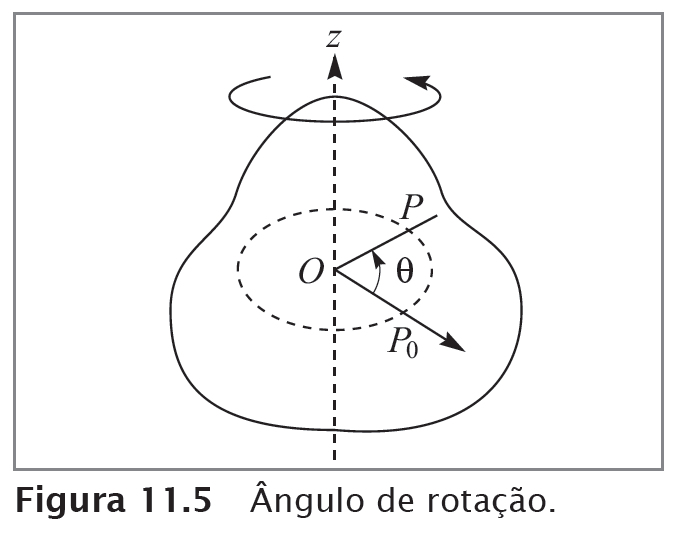 Adicione aqui o Texto
Curso de Física Básica – vol. 1 -  5ª ed. -  H. Moysés Nussenzveig
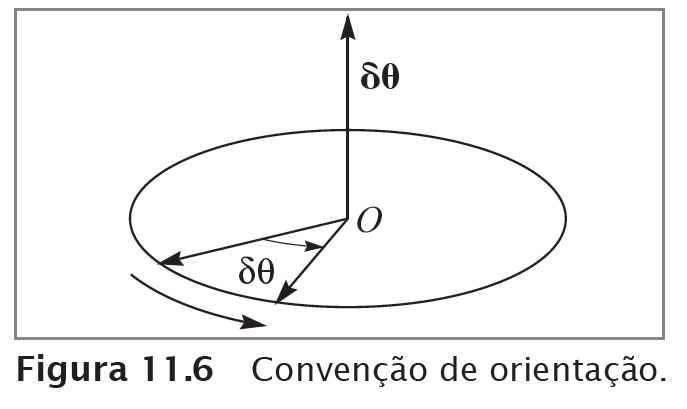 Adicione aqui o Texto
Curso de Física Básica – vol. 1 -  5ª ed. -  H. Moysés Nussenzveig
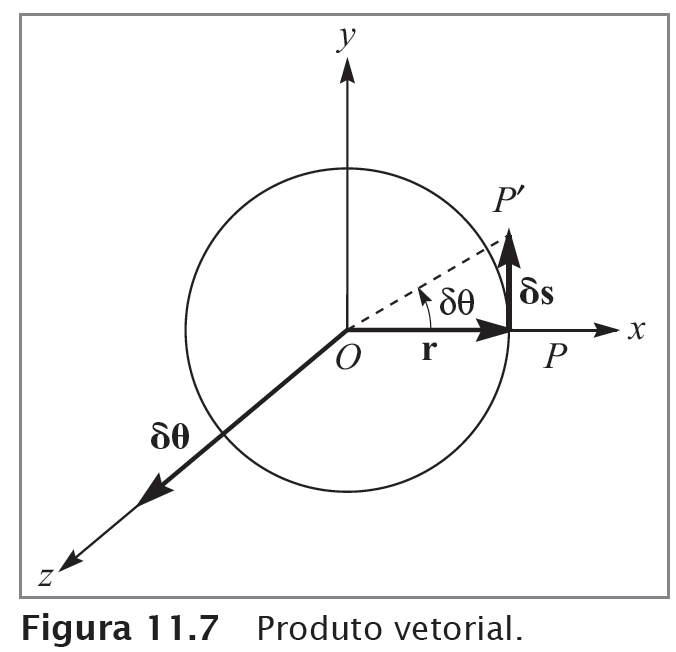 Adicione aqui o Texto
Curso de Física Básica – vol. 1 -  5ª ed. -  H. Moysés Nussenzveig
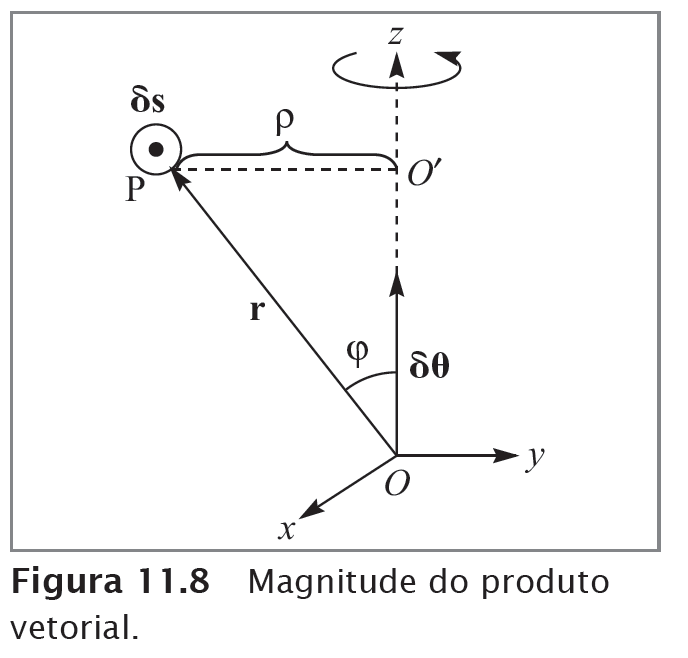 Adicione aqui o Texto
Curso de Física Básica – vol. 1 -  5ª ed. -  H. Moysés Nussenzveig
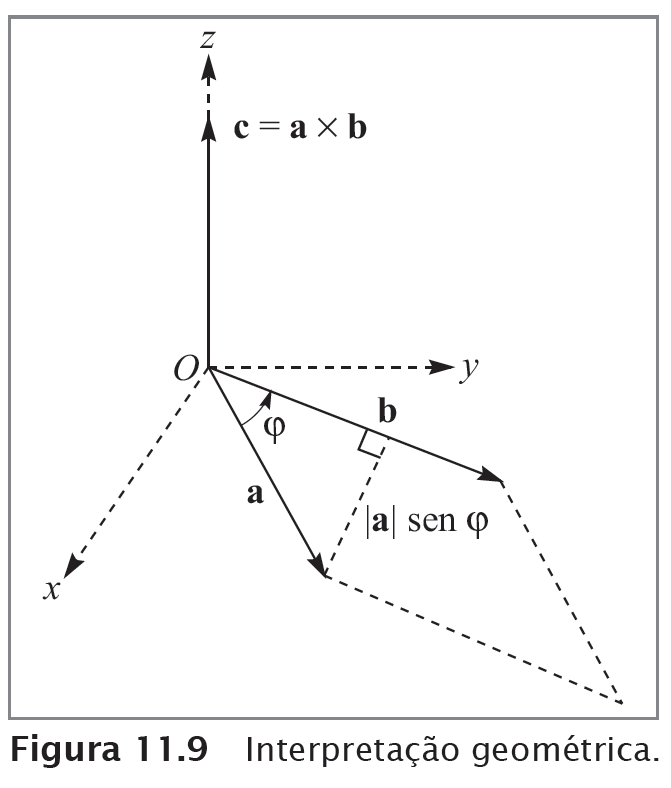 Adicione aqui o Texto
Curso de Física Básica – vol. 1 -  5ª ed. -  H. Moysés Nussenzveig
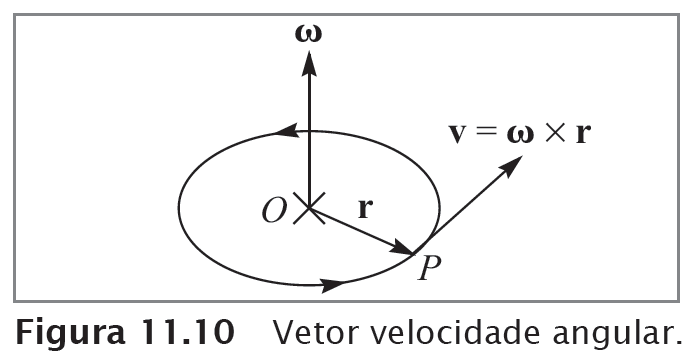 Adicione aqui o Texto
Curso de Física Básica – vol. 1 -  5ª ed. -  H. Moysés Nussenzveig
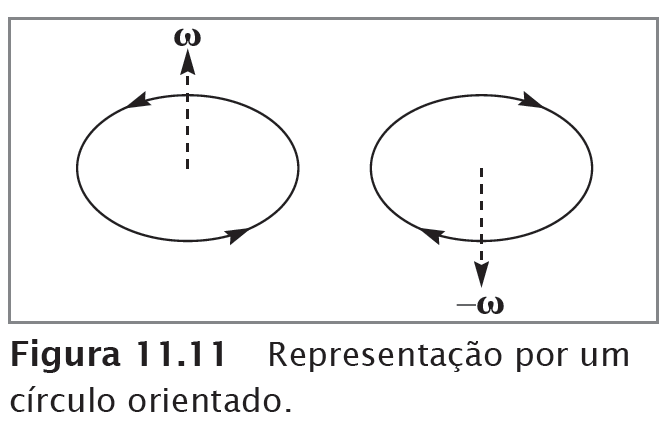 Adicione aqui o Texto
Curso de Física Básica – vol. 1 -  5ª ed. -  H. Moysés Nussenzveig
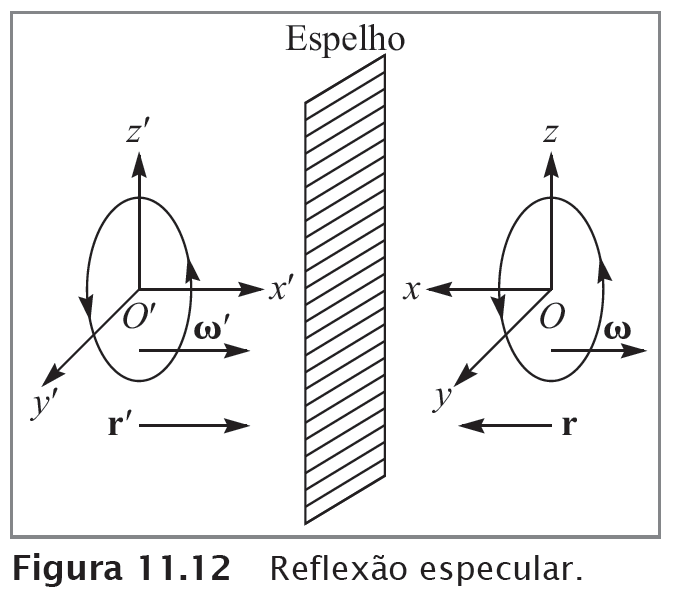 Adicione aqui o Texto
Curso de Física Básica – vol. 1 -  5ª ed. -  H. Moysés Nussenzveig
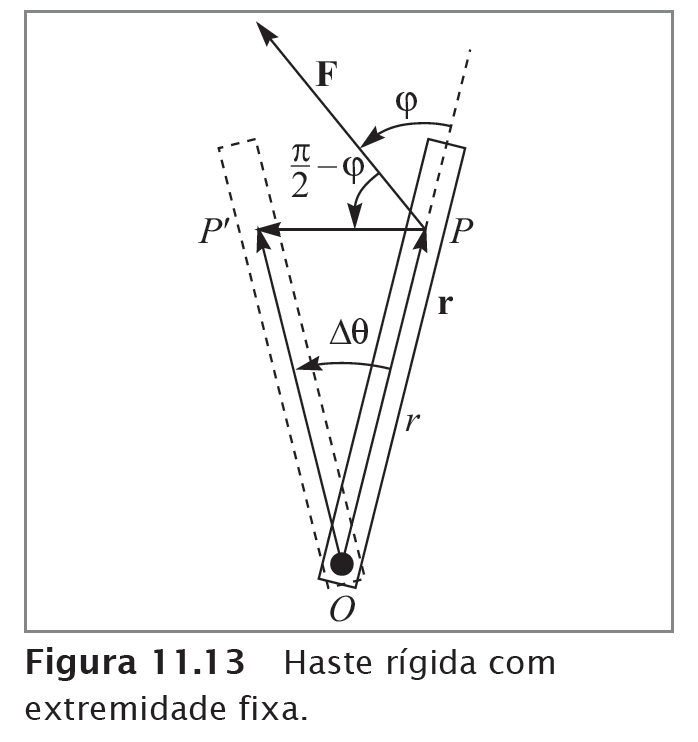 Adicione aqui o Texto
Curso de Física Básica – vol. 1 -  5ª ed. -  H. Moysés Nussenzveig
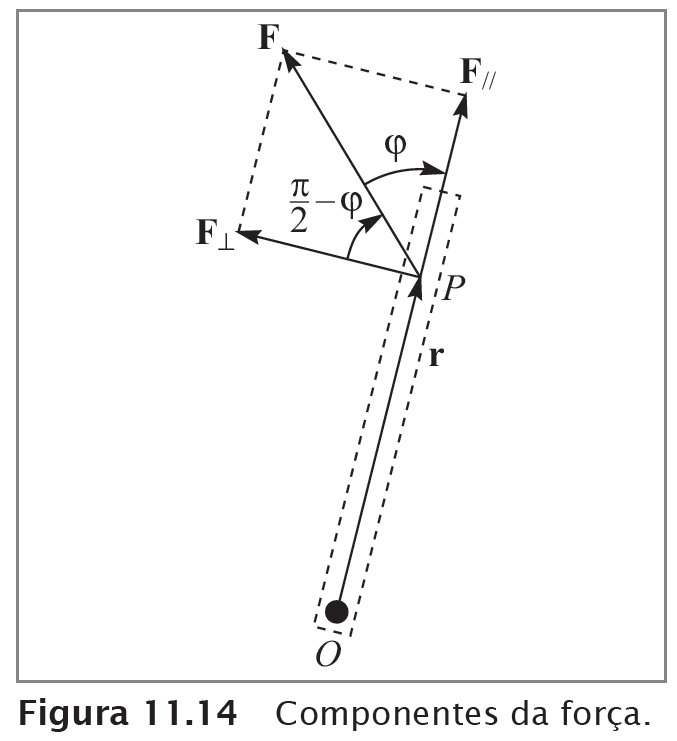 Adicione aqui o Texto
Curso de Física Básica – vol. 1 -  5ª ed. -  H. Moysés Nussenzveig
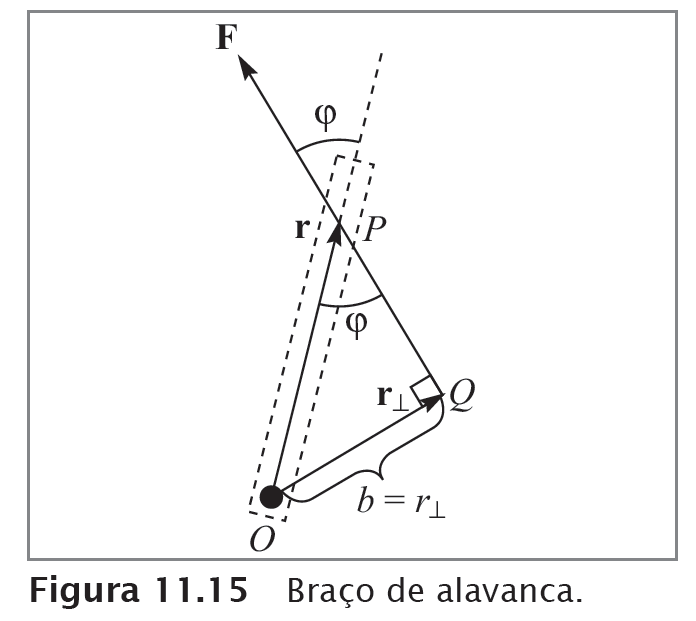 Adicione aqui o Texto
Curso de Física Básica – vol. 1 -  5ª ed. -  H. Moysés Nussenzveig
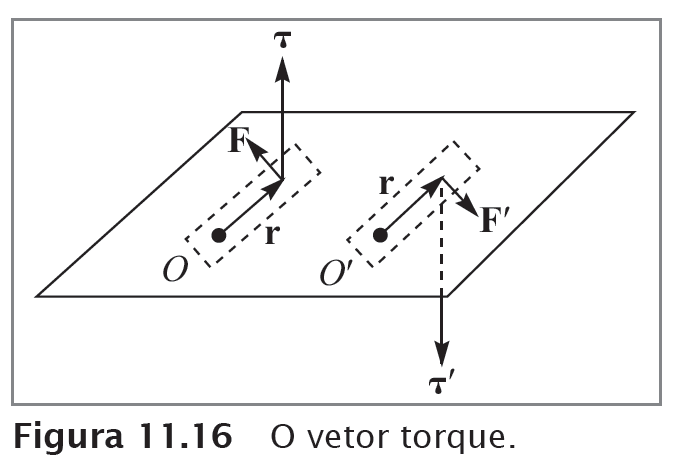 Adicione aqui o Texto
Curso de Física Básica – vol. 1 -  5ª ed. -  H. Moysés Nussenzveig
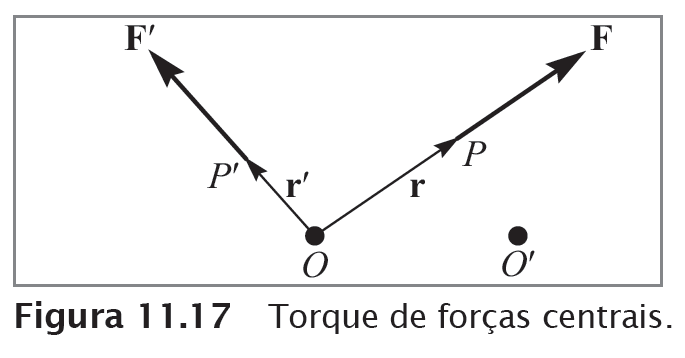 Adicione aqui o Texto
Curso de Física Básica – vol. 1 -  5ª ed. -  H. Moysés Nussenzveig
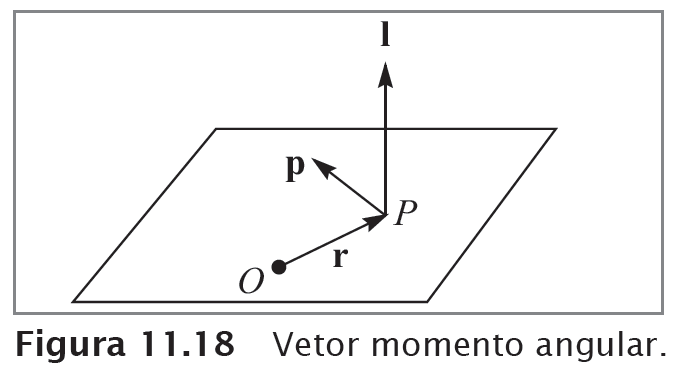 Adicione aqui o Texto
Curso de Física Básica – vol. 1 -  5ª ed. -  H. Moysés Nussenzveig
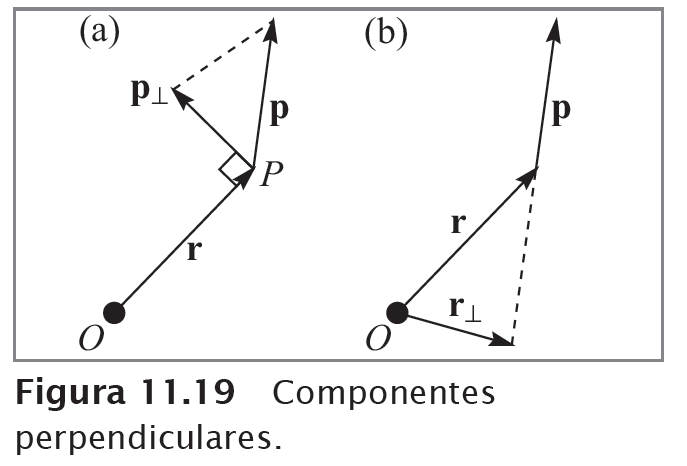 Adicione aqui o Texto
Curso de Física Básica – vol. 1 -  5ª ed. -  H. Moysés Nussenzveig
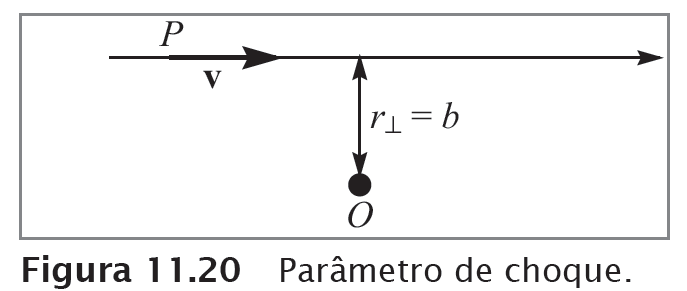 Adicione aqui o Texto
Curso de Física Básica – vol. 1 -  5ª ed. -  H. Moysés Nussenzveig
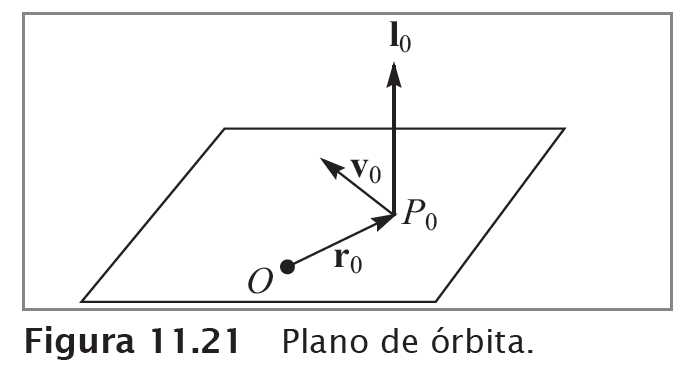 Adicione aqui o Texto
Curso de Física Básica – vol. 1 -  5ª ed. -  H. Moysés Nussenzveig
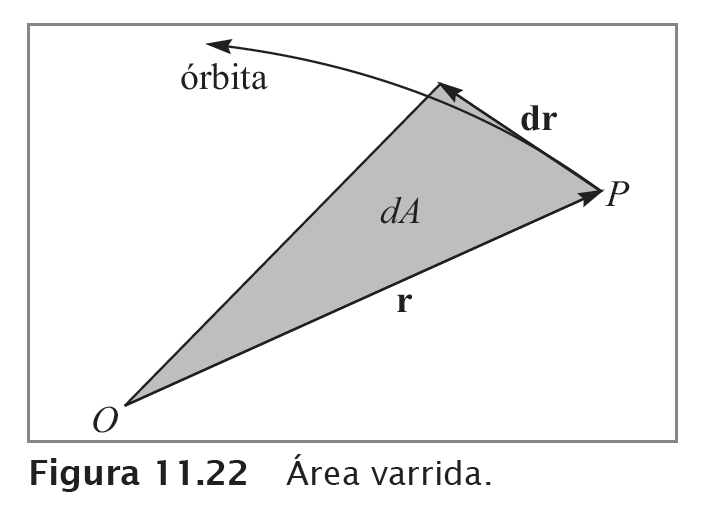 Adicione aqui o Texto
Curso de Física Básica – vol. 1 -  5ª ed. -  H. Moysés Nussenzveig
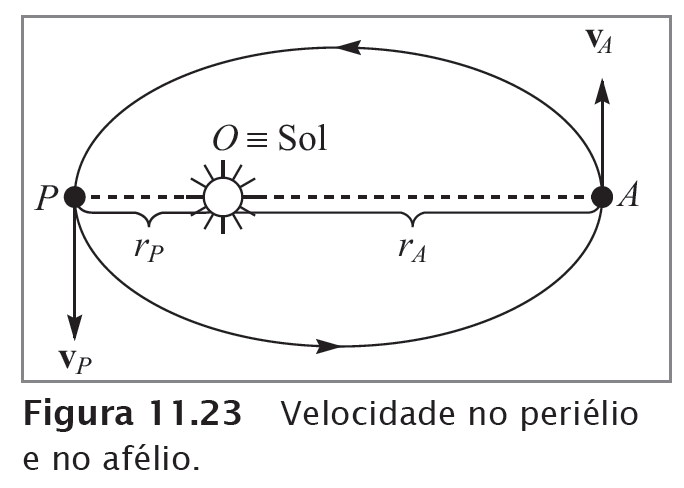 Adicione aqui o Texto
Curso de Física Básica – vol. 1 -  5ª ed. -  H. Moysés Nussenzveig
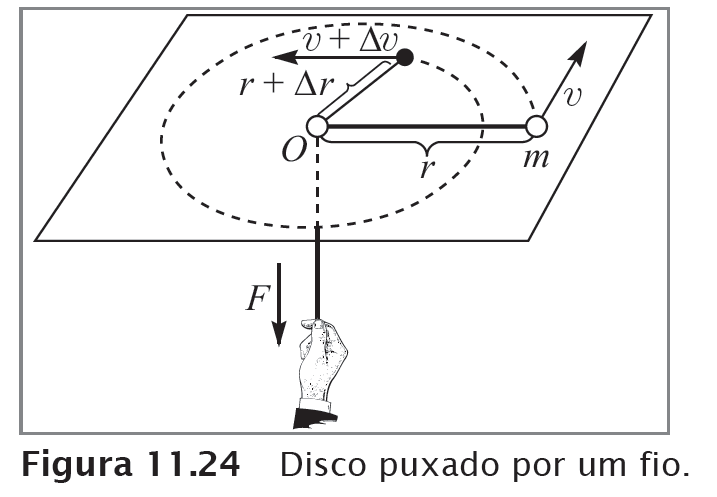 Adicione aqui o Texto
Curso de Física Básica – vol. 1 -  5ª ed. -  H. Moysés Nussenzveig
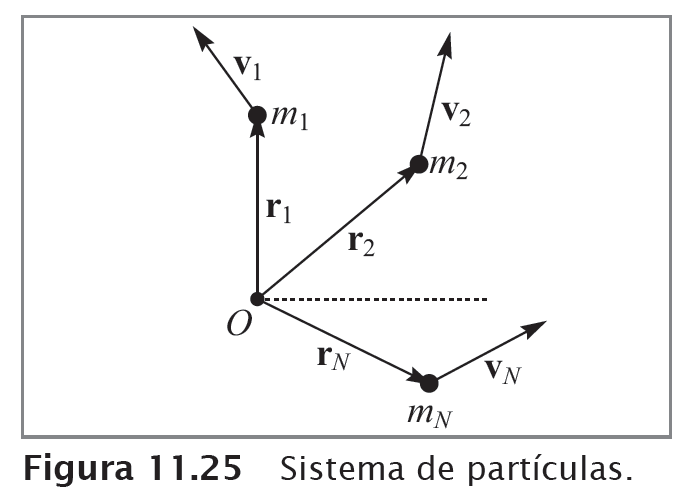 Adicione aqui o Texto
Curso de Física Básica – vol. 1 -  5ª ed. -  H. Moysés Nussenzveig
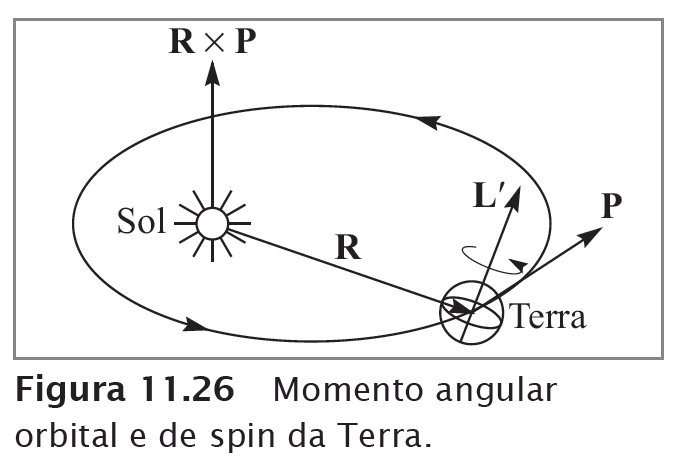 Adicione aqui o Texto
Curso de Física Básica – vol. 1 -  5ª ed. -  H. Moysés Nussenzveig
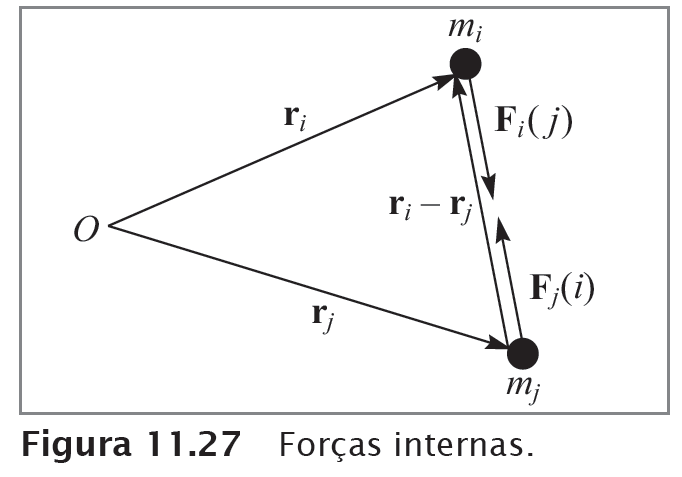 Adicione aqui o Texto
Curso de Física Básica – vol. 1 -  5ª ed. -  H. Moysés Nussenzveig
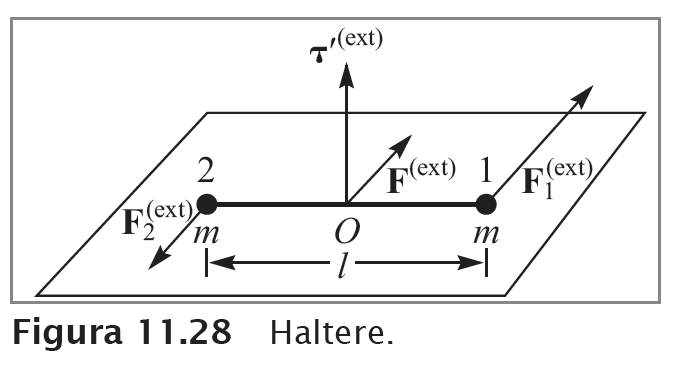 Adicione aqui o Texto
Curso de Física Básica – vol. 1 -  5ª ed. -  H. Moysés Nussenzveig
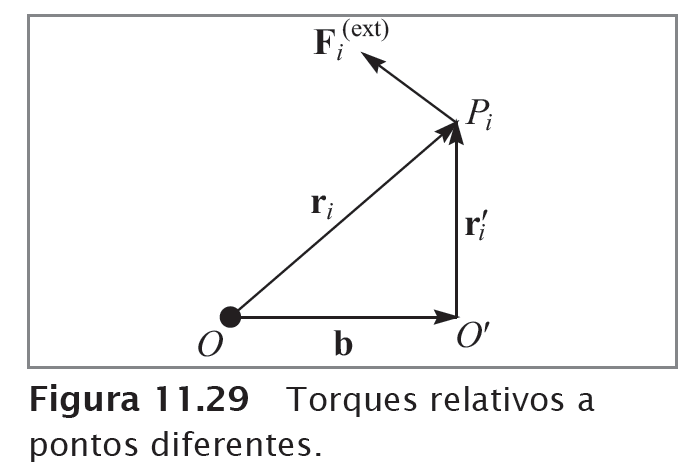 Adicione aqui o Texto
Curso de Física Básica – vol. 1 -  5ª ed. -  H. Moysés Nussenzveig
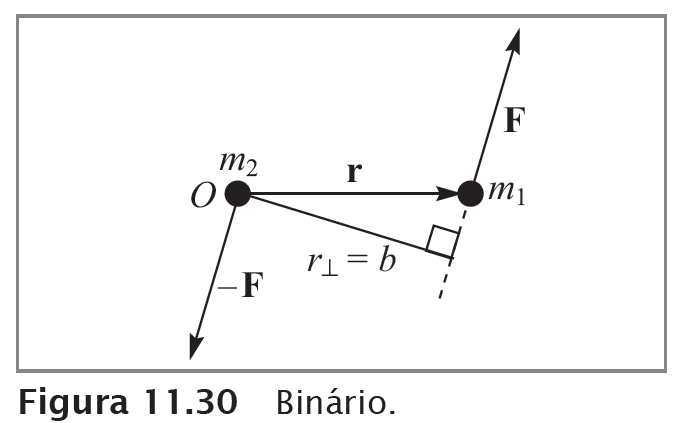 Adicione aqui o Texto
Curso de Física Básica – vol. 1 -  5ª ed. -  H. Moysés Nussenzveig
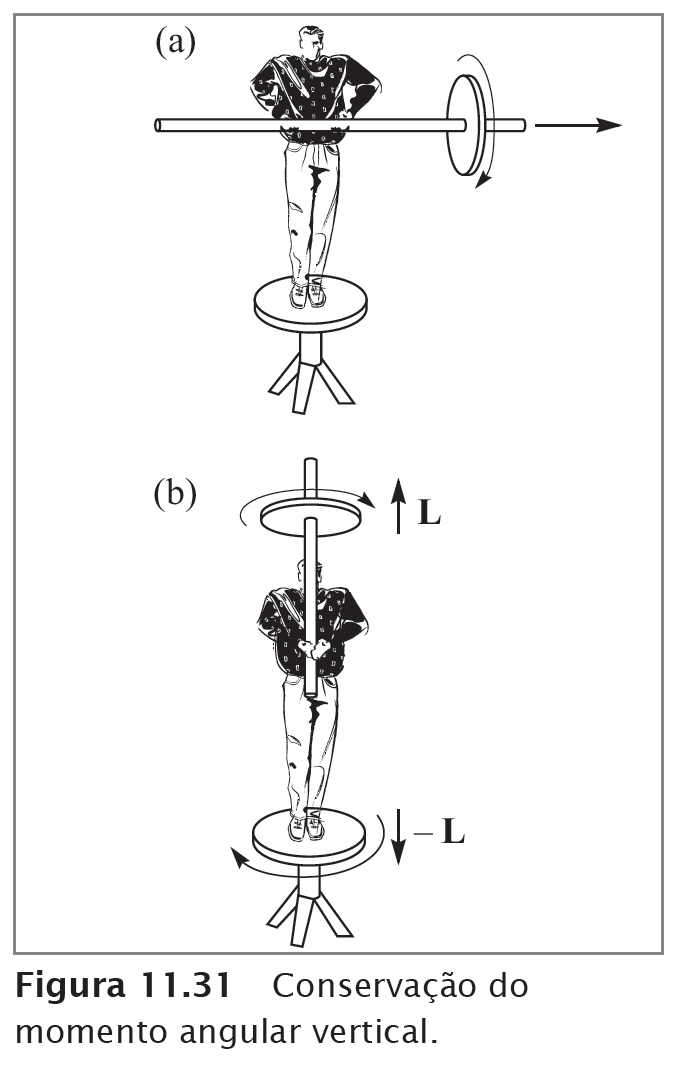 Adicione aqui o Texto
Curso de Física Básica – vol. 1 -  5ª ed. -  H. Moysés Nussenzveig
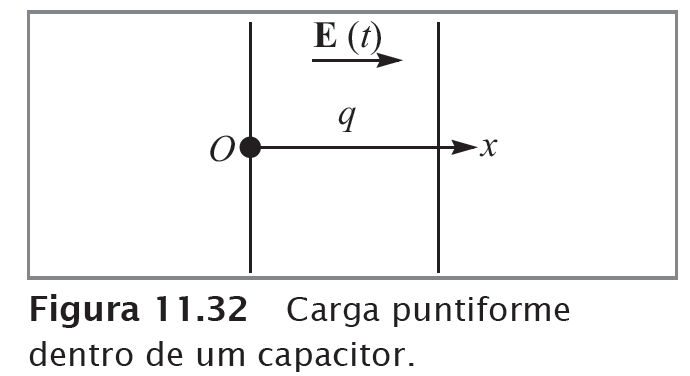 Adicione aqui o Texto
Curso de Física Básica – vol. 1 -  5ª ed. -  H. Moysés Nussenzveig
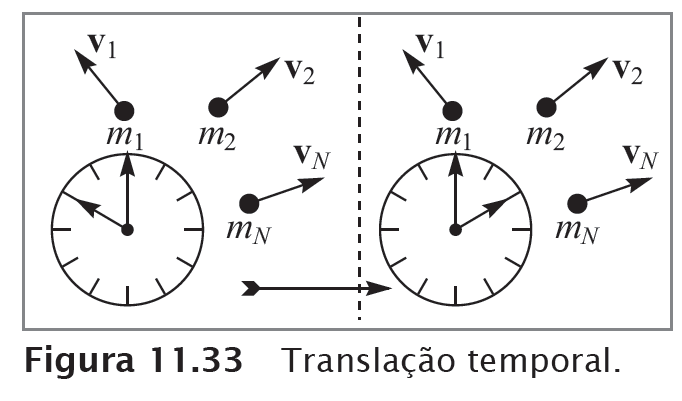 Adicione aqui o Texto
Curso de Física Básica – vol. 1 -  5ª ed. -  H. Moysés Nussenzveig
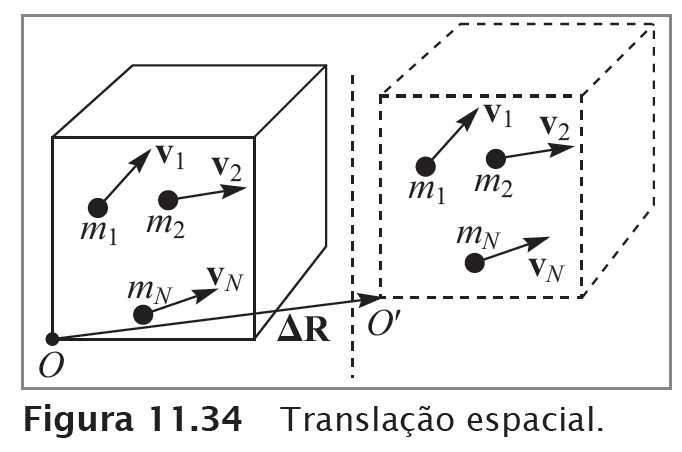 Adicione aqui o Texto
Curso de Física Básica – vol. 1 -  5ª ed. -  H. Moysés Nussenzveig
Curso de Física Básica
 
 Volume 1 – Mecânica

5ª Edição, Revista e Atualizada
Capítulo 12
Dinâmica de corpos rígidos
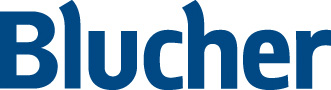 Curso de Física Básica – vol. 1 -  5ª ed. -  H. Moysés Nussenzveig
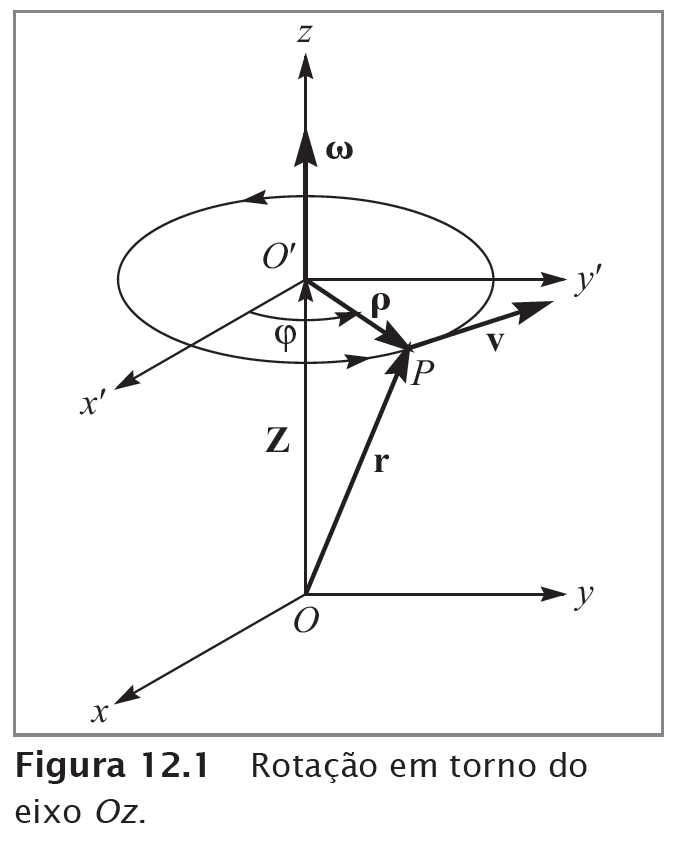 Adicione aqui o Texto
Curso de Física Básica – vol. 1 -  5ª ed. -  H. Moysés Nussenzveig
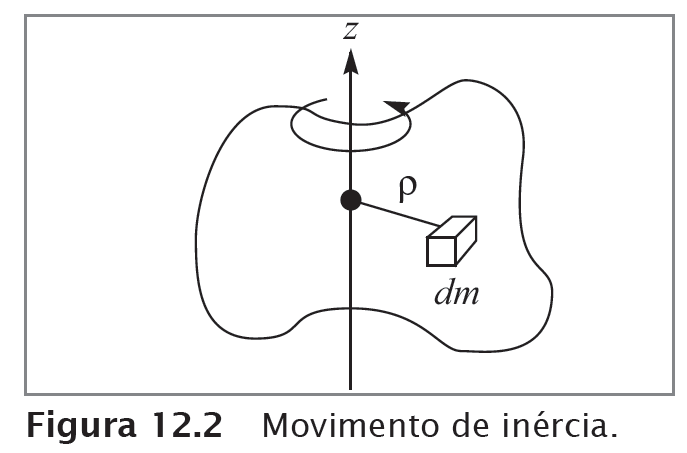 Adicione aqui o Texto
Curso de Física Básica – vol. 1 -  5ª ed. -  H. Moysés Nussenzveig
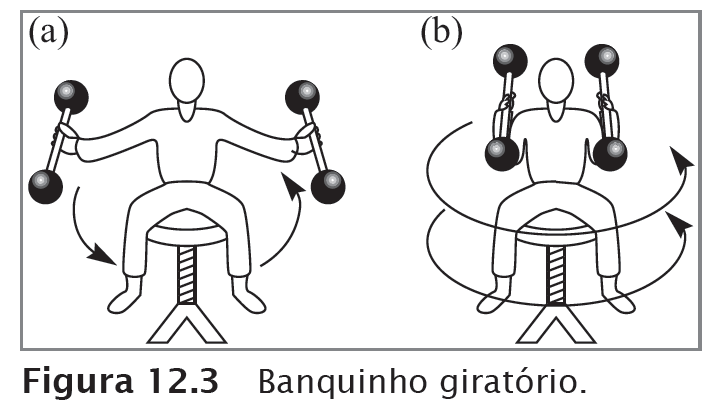 Adicione aqui o Texto
Curso de Física Básica – vol. 1 -  5ª ed. -  H. Moysés Nussenzveig
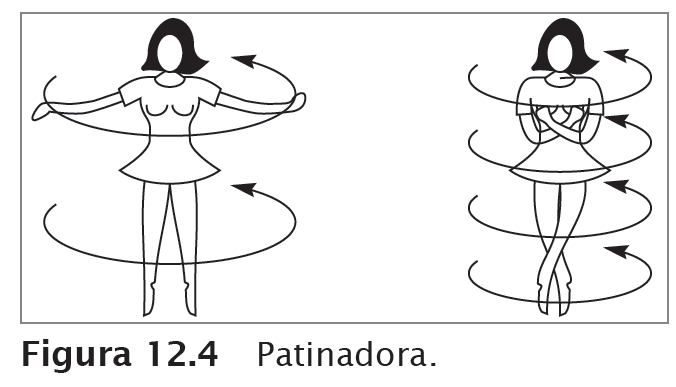 Adicione aqui o Texto
Curso de Física Básica – vol. 1 -  5ª ed. -  H. Moysés Nussenzveig
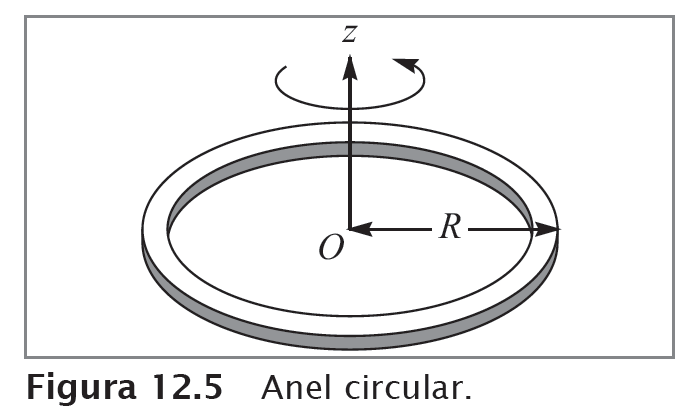 Adicione aqui o Texto
Curso de Física Básica – vol. 1 -  5ª ed. -  H. Moysés Nussenzveig
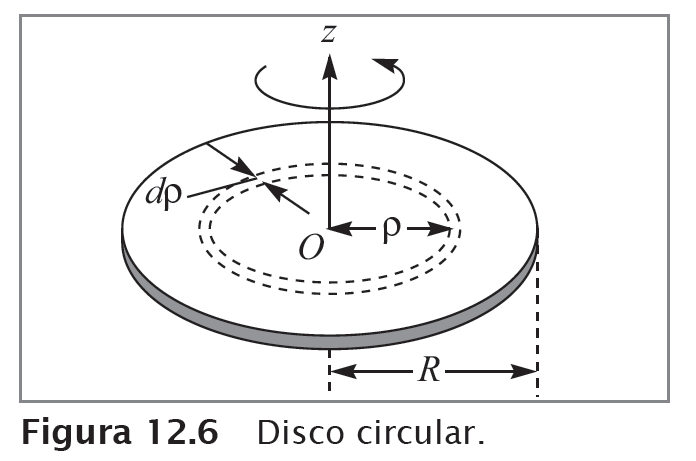 Adicione aqui o Texto
Curso de Física Básica – vol. 1 -  5ª ed. -  H. Moysés Nussenzveig
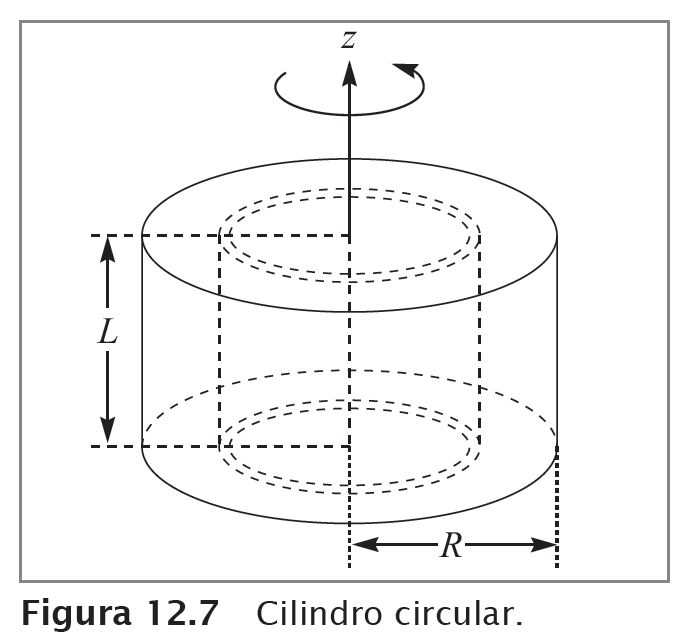 Adicione aqui o Texto
Curso de Física Básica – vol. 1 -  5ª ed. -  H. Moysés Nussenzveig
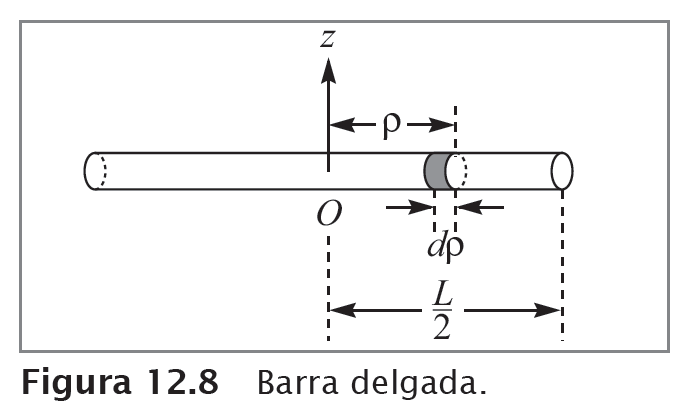 Adicione aqui o Texto
Curso de Física Básica – vol. 1 -  5ª ed. -  H. Moysés Nussenzveig
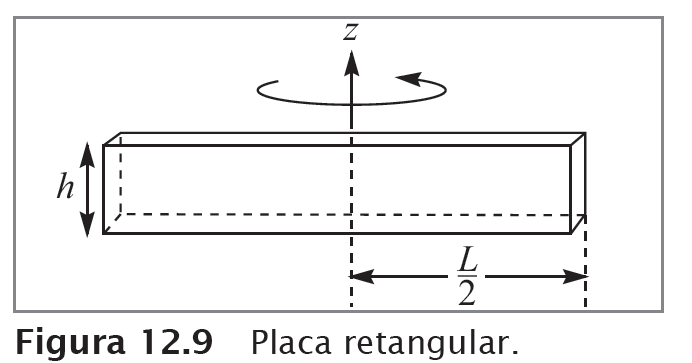 Adicione aqui o Texto
Curso de Física Básica – vol. 1 -  5ª ed. -  H. Moysés Nussenzveig
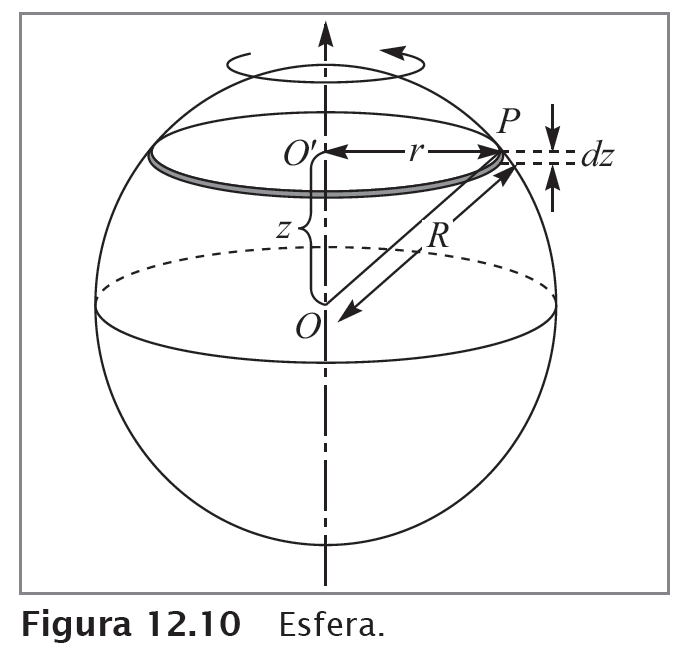 Adicione aqui o Texto
Curso de Física Básica – vol. 1 -  5ª ed. -  H. Moysés Nussenzveig
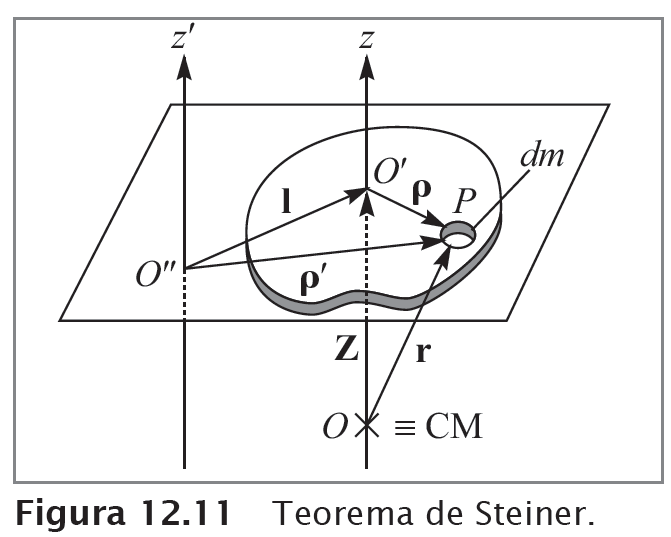 Adicione aqui o Texto
Curso de Física Básica – vol. 1 -  5ª ed. -  H. Moysés Nussenzveig
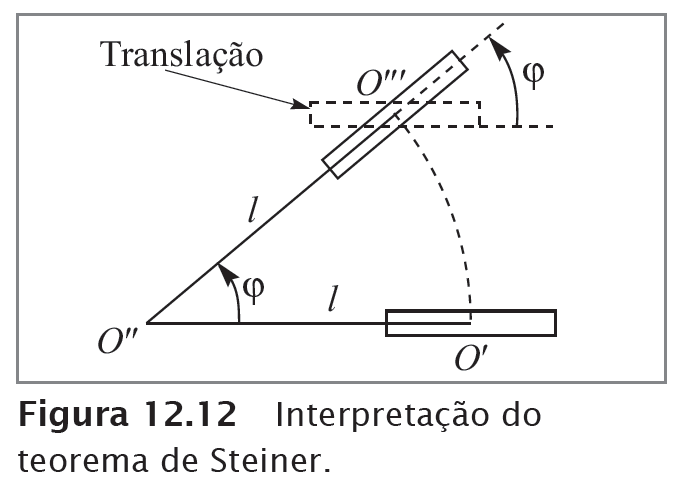 Adicione aqui o Texto
Curso de Física Básica – vol. 1 -  5ª ed. -  H. Moysés Nussenzveig
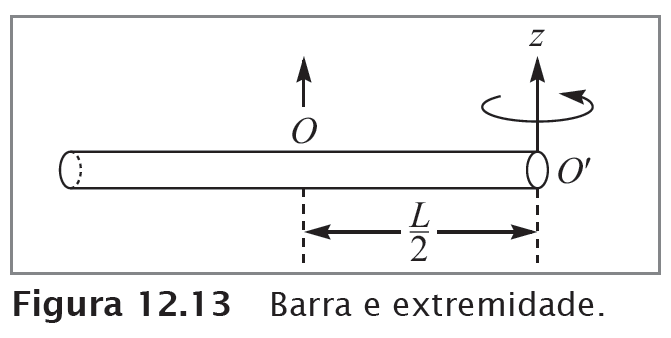 Adicione aqui o Texto
Curso de Física Básica – vol. 1 -  5ª ed. -  H. Moysés Nussenzveig
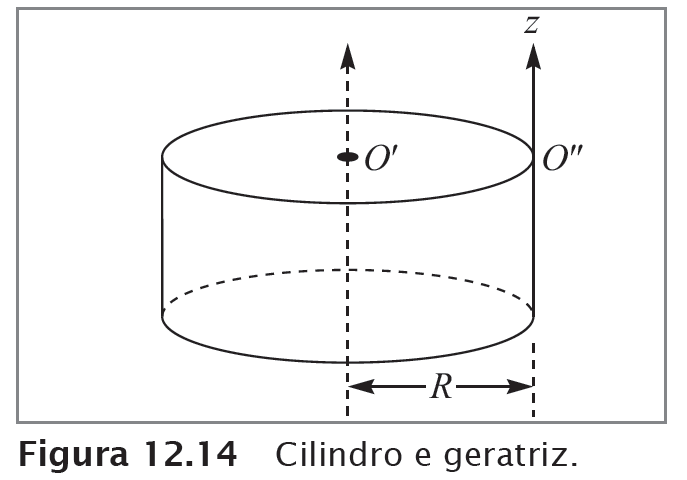 Adicione aqui o Texto
Curso de Física Básica – vol. 1 -  5ª ed. -  H. Moysés Nussenzveig
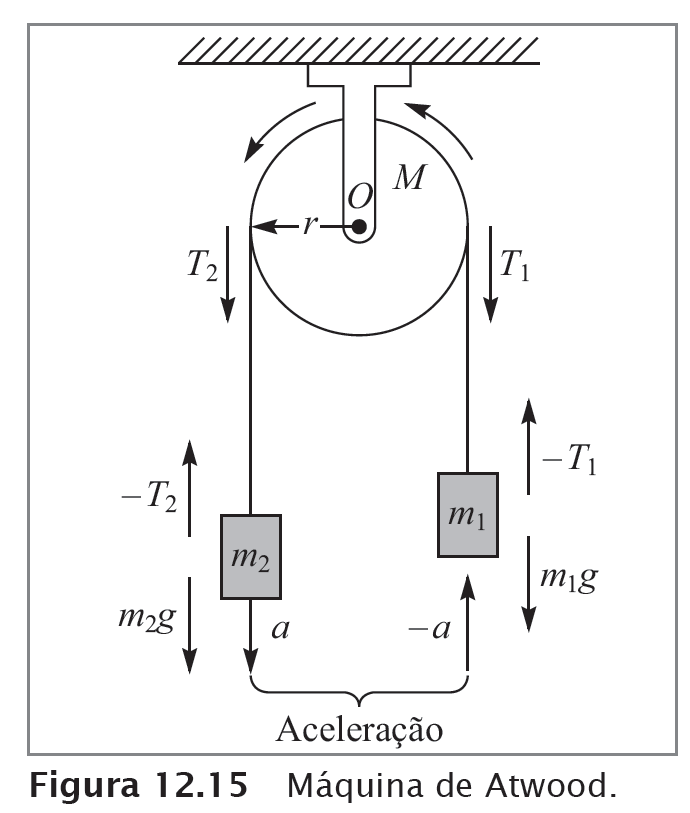 Adicione aqui o Texto
Curso de Física Básica – vol. 1 -  5ª ed. -  H. Moysés Nussenzveig
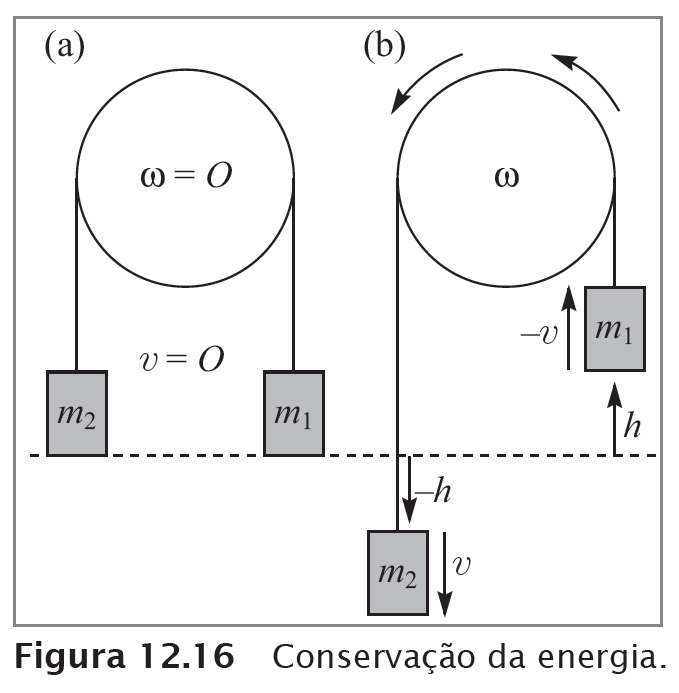 Adicione aqui o Texto
Curso de Física Básica – vol. 1 -  5ª ed. -  H. Moysés Nussenzveig
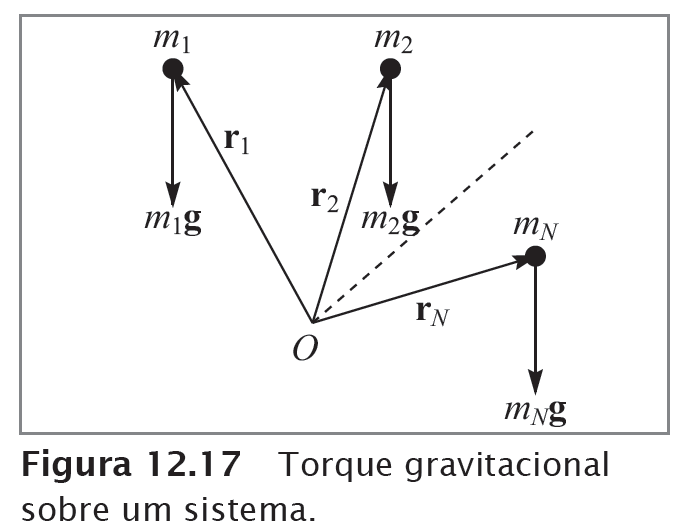 Adicione aqui o Texto
Curso de Física Básica – vol. 1 -  5ª ed. -  H. Moysés Nussenzveig
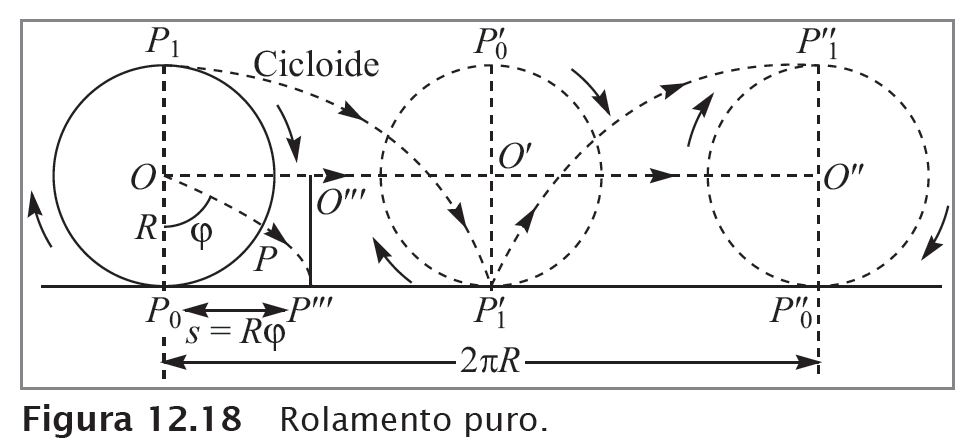 Adicione aqui o Texto
Curso de Física Básica – vol. 1 -  5ª ed. -  H. Moysés Nussenzveig
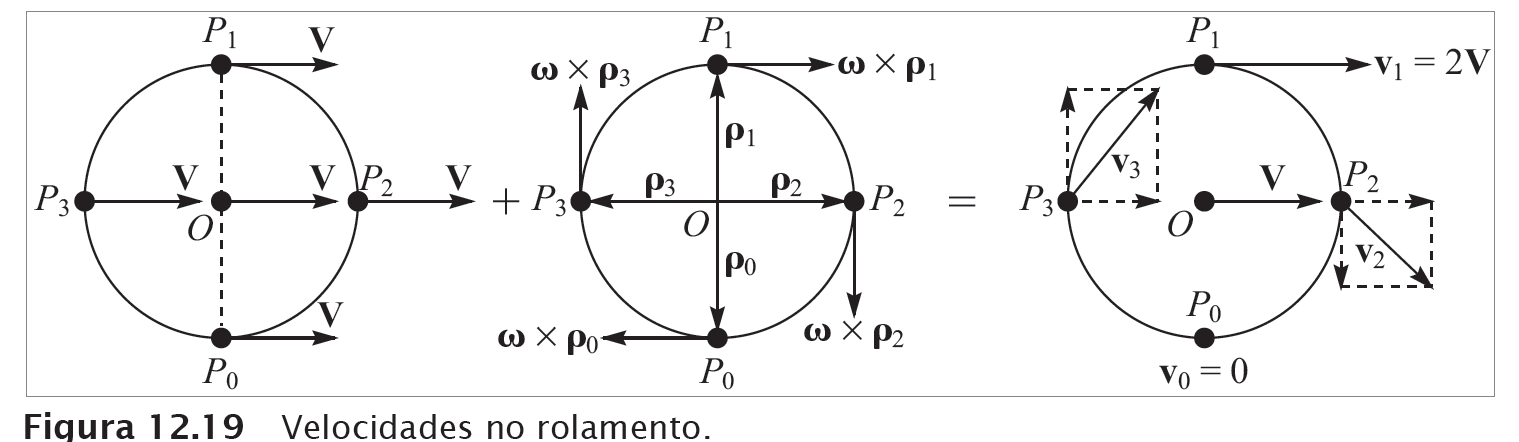 Adicione aqui o Texto
Curso de Física Básica – vol. 1 -  5ª ed. -  H. Moysés Nussenzveig
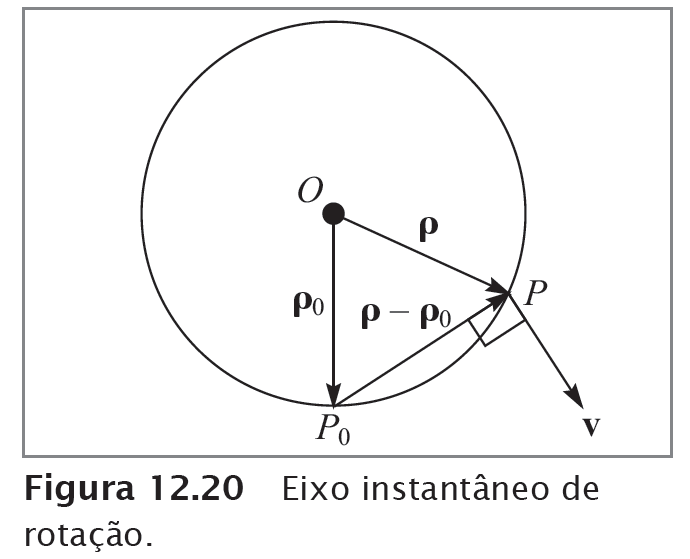 Adicione aqui o Texto
Curso de Física Básica – vol. 1 -  5ª ed. -  H. Moysés Nussenzveig
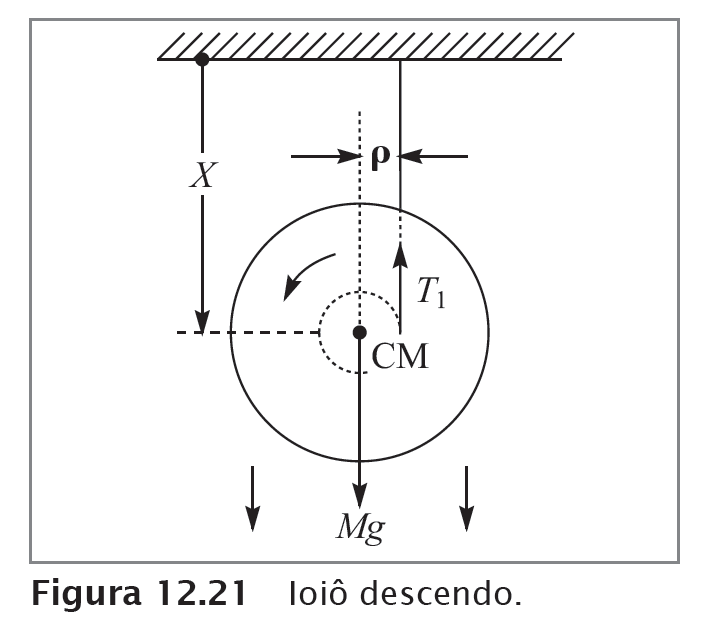 Adicione aqui o Texto
Curso de Física Básica – vol. 1 -  5ª ed. -  H. Moysés Nussenzveig
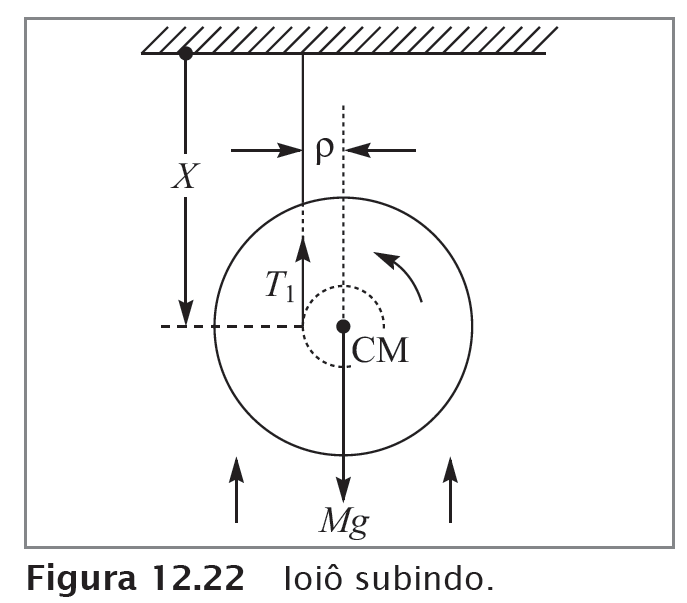 Adicione aqui o Texto
Curso de Física Básica – vol. 1 -  5ª ed. -  H. Moysés Nussenzveig
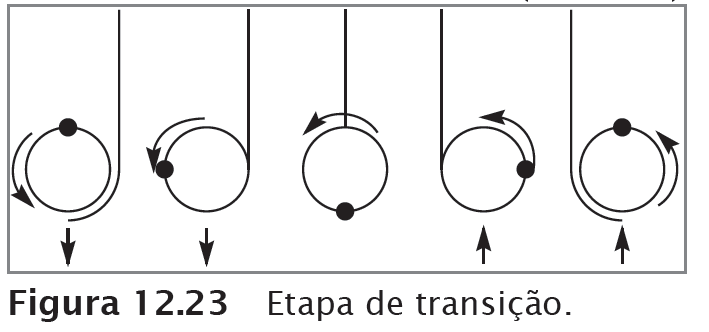 Adicione aqui o Texto
Curso de Física Básica – vol. 1 -  5ª ed. -  H. Moysés Nussenzveig
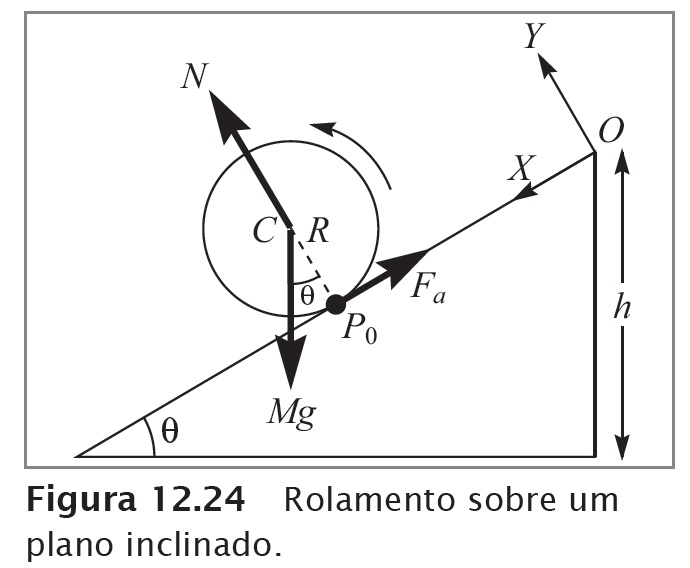 Adicione aqui o Texto
Curso de Física Básica – vol. 1 -  5ª ed. -  H. Moysés Nussenzveig
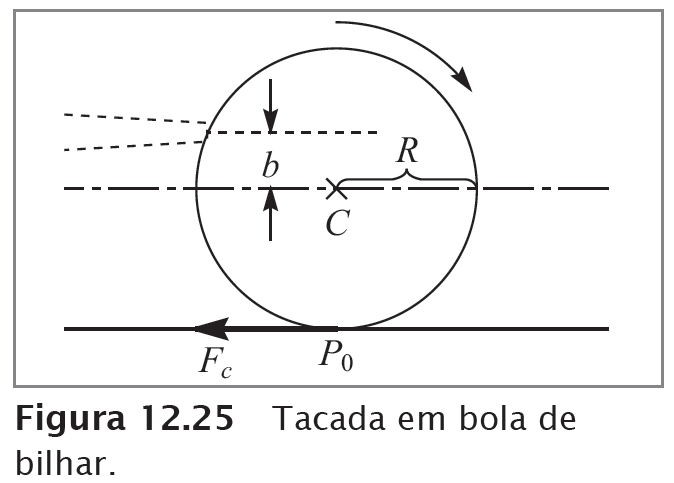 Adicione aqui o Texto
Curso de Física Básica – vol. 1 -  5ª ed. -  H. Moysés Nussenzveig
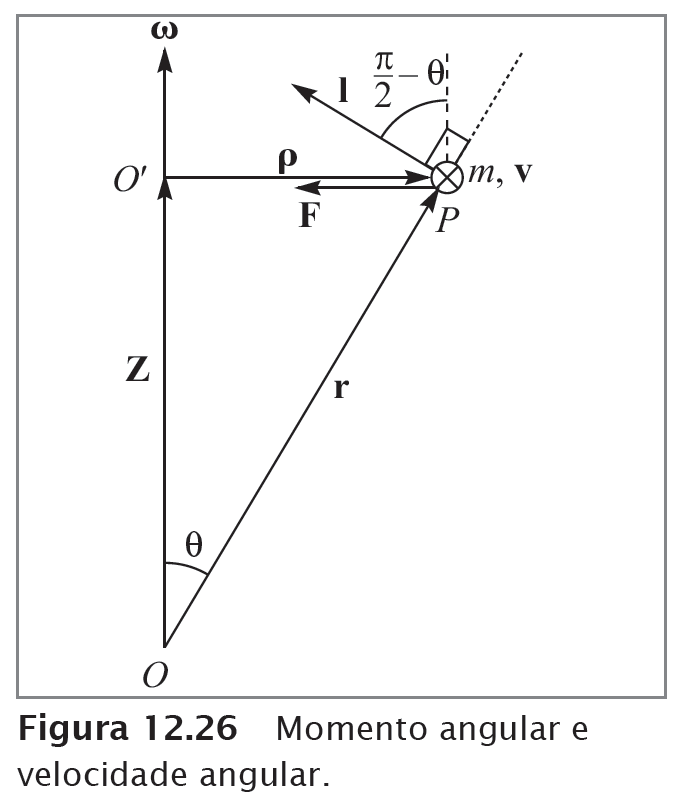 Adicione aqui o Texto
Curso de Física Básica – vol. 1 -  5ª ed. -  H. Moysés Nussenzveig
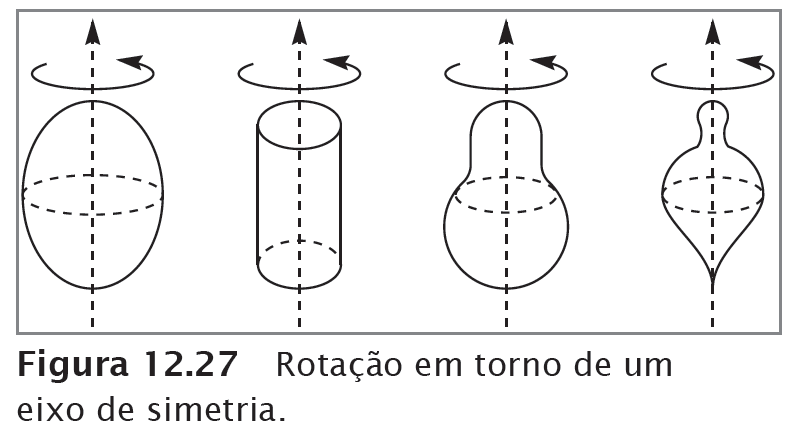 Adicione aqui o Texto
Curso de Física Básica – vol. 1 -  5ª ed. -  H. Moysés Nussenzveig
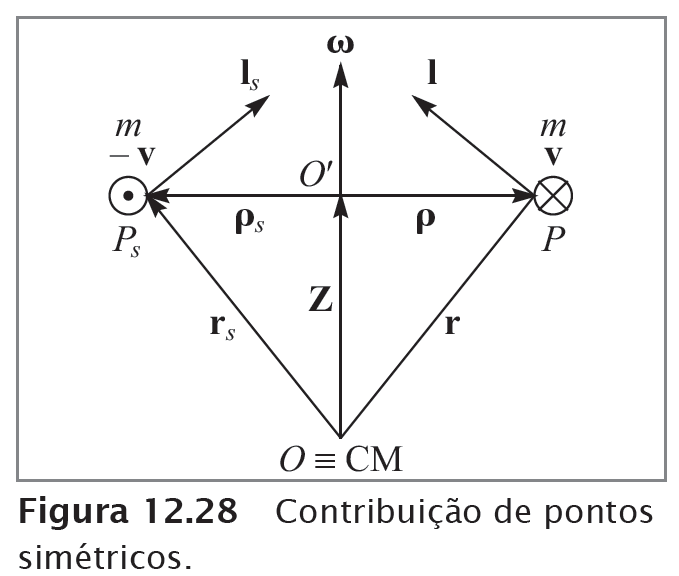 Adicione aqui o Texto
Curso de Física Básica – vol. 1 -  5ª ed. -  H. Moysés Nussenzveig
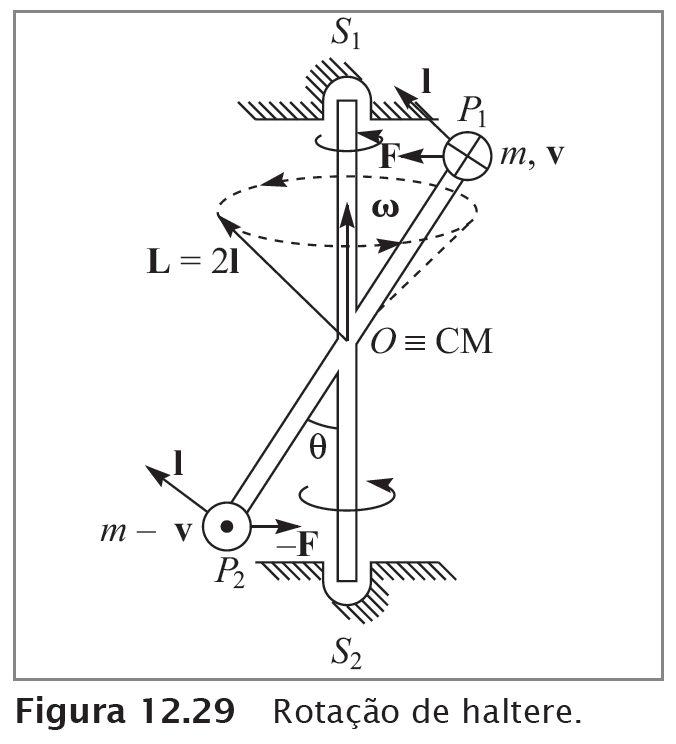 Adicione aqui o Texto
Curso de Física Básica – vol. 1 -  5ª ed. -  H. Moysés Nussenzveig
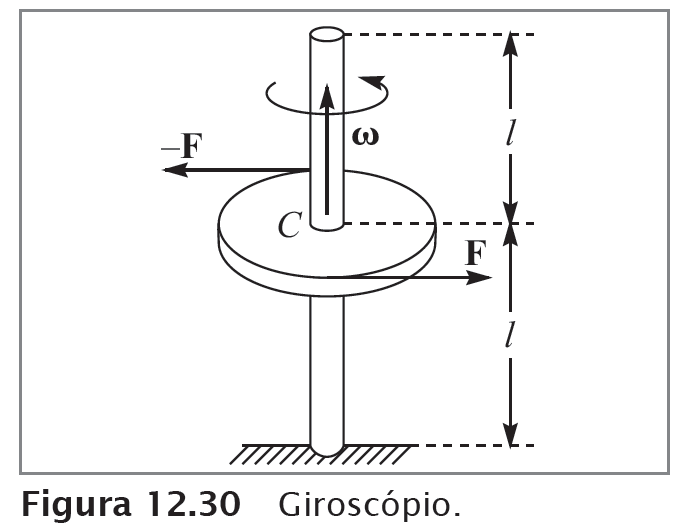 Adicione aqui o Texto
Curso de Física Básica – vol. 1 -  5ª ed. -  H. Moysés Nussenzveig
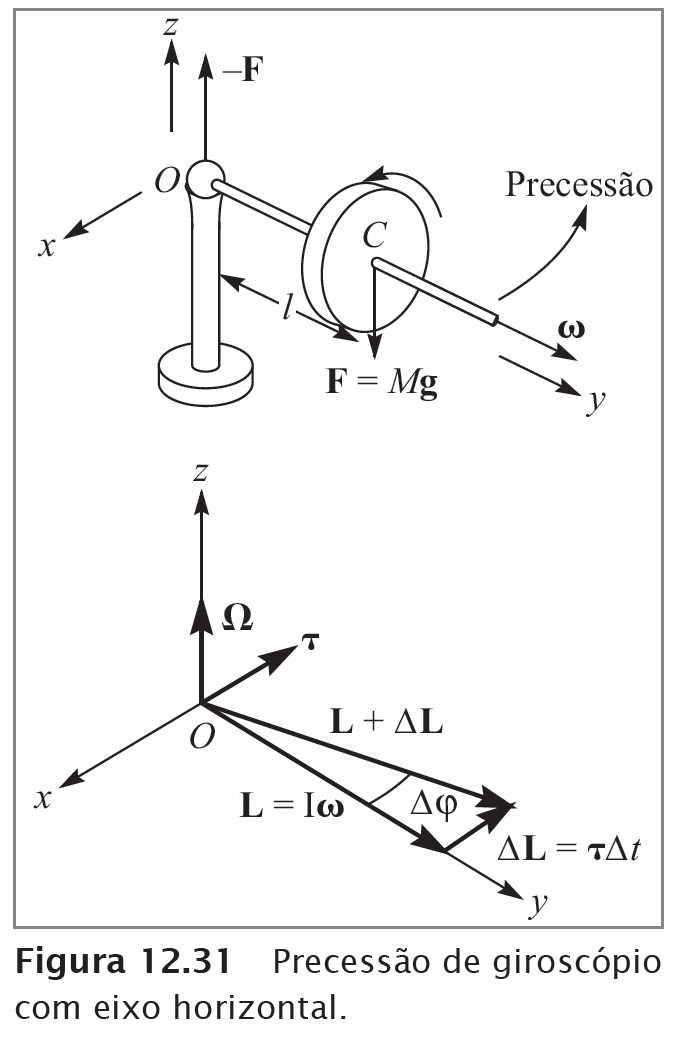 Adicione aqui o Texto
Curso de Física Básica – vol. 1 -  5ª ed. -  H. Moysés Nussenzveig
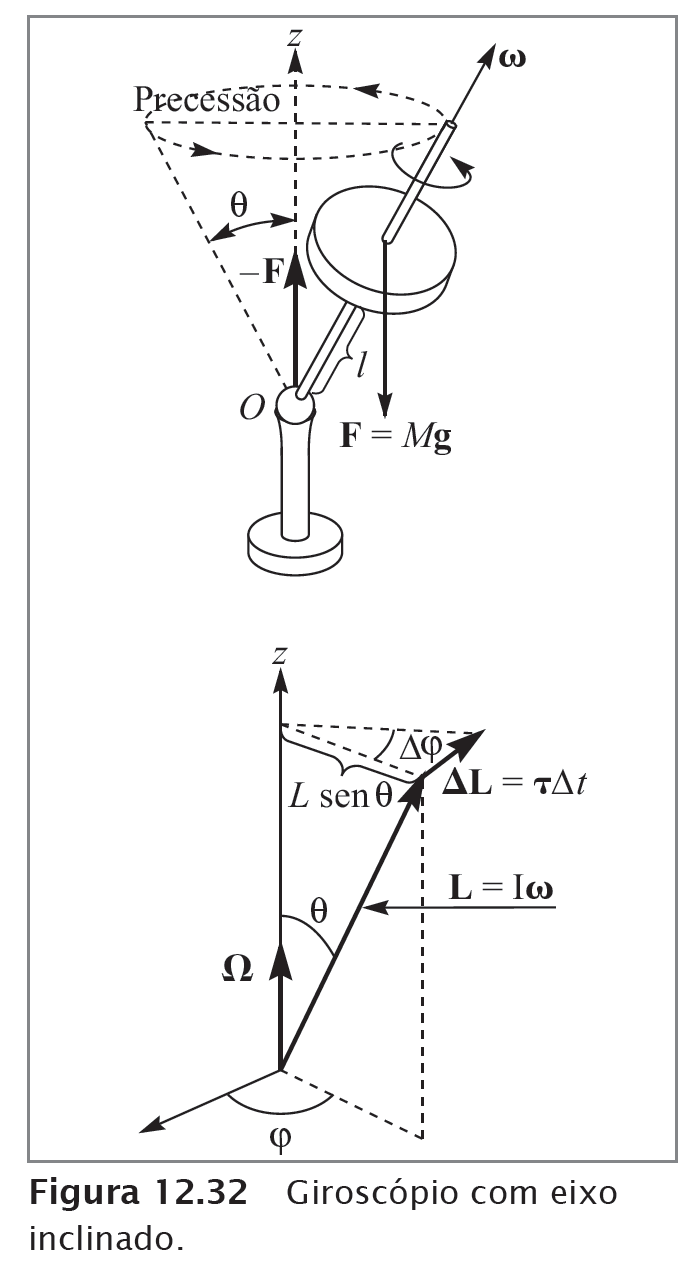 Adicione aqui o Texto
Curso de Física Básica – vol. 1 -  5ª ed. -  H. Moysés Nussenzveig
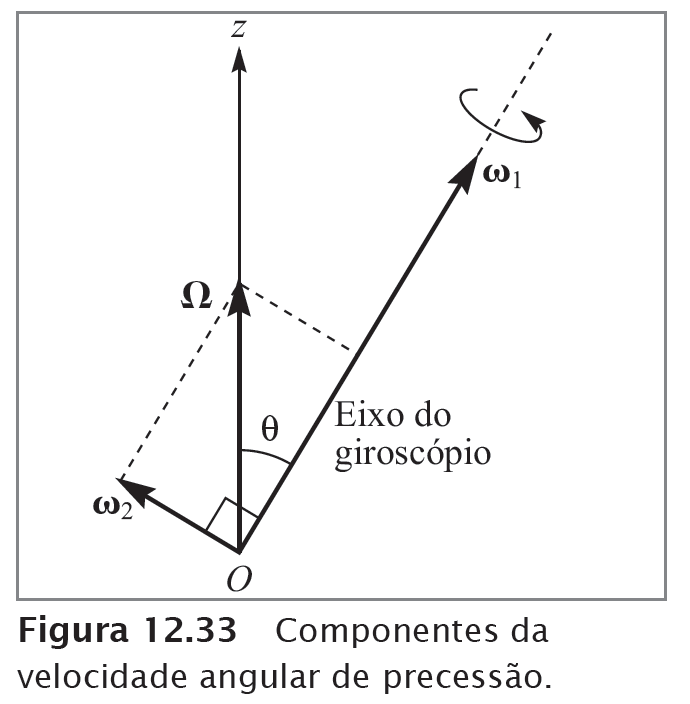 Adicione aqui o Texto
Curso de Física Básica – vol. 1 -  5ª ed. -  H. Moysés Nussenzveig
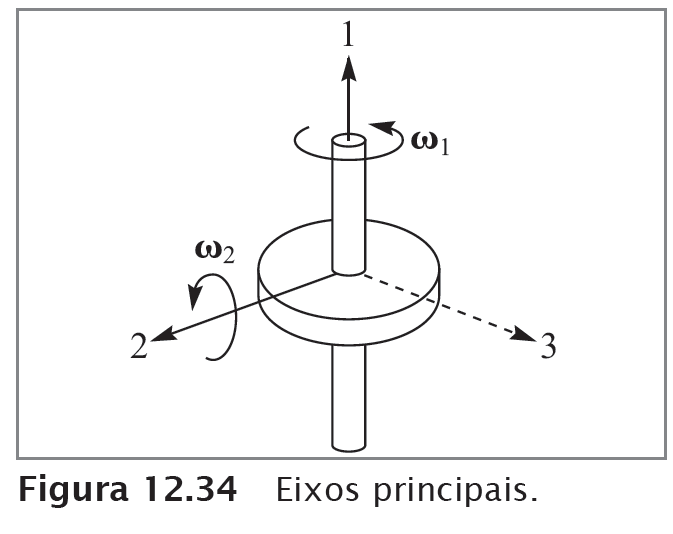 Adicione aqui o Texto
Curso de Física Básica – vol. 1 -  5ª ed. -  H. Moysés Nussenzveig
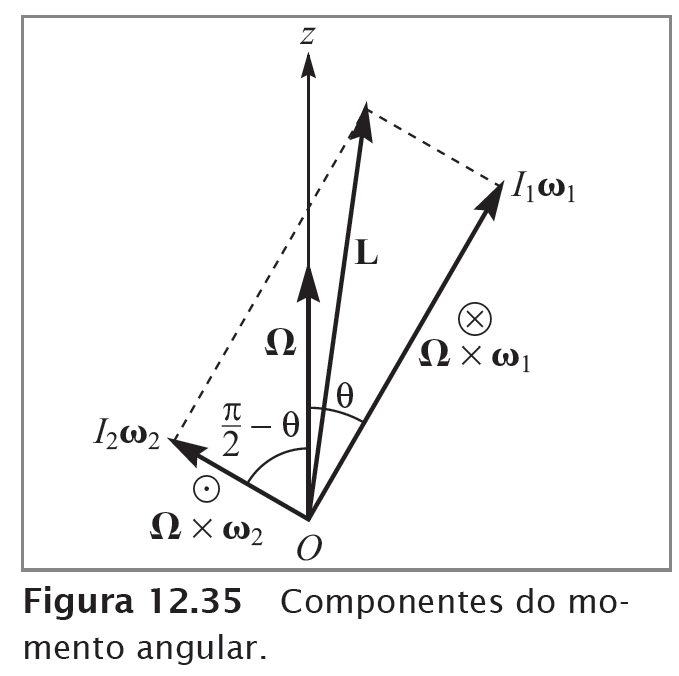 Adicione aqui o Texto
Curso de Física Básica – vol. 1 -  5ª ed. -  H. Moysés Nussenzveig
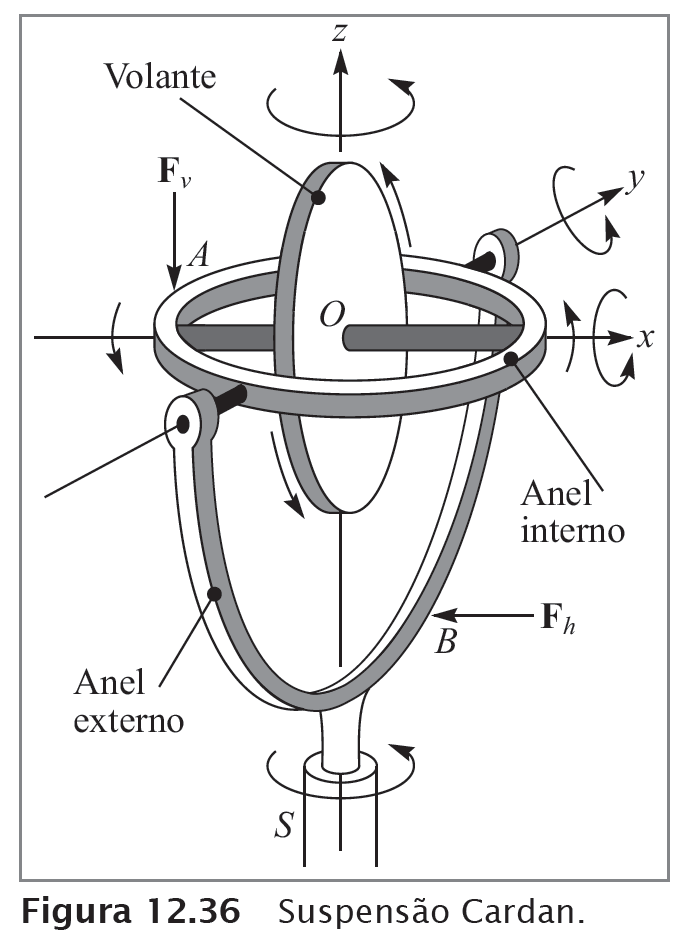 Adicione aqui o Texto
Curso de Física Básica – vol. 1 -  5ª ed. -  H. Moysés Nussenzveig
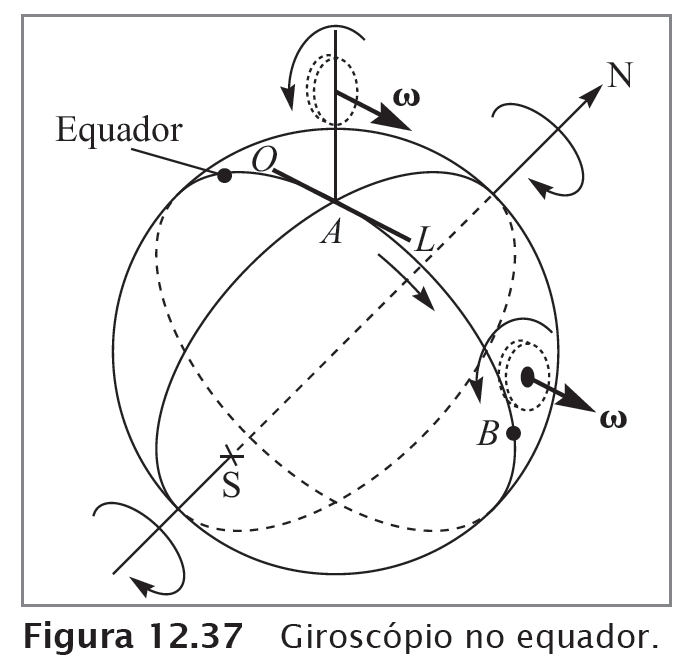 Adicione aqui o Texto
Curso de Física Básica – vol. 1 -  5ª ed. -  H. Moysés Nussenzveig
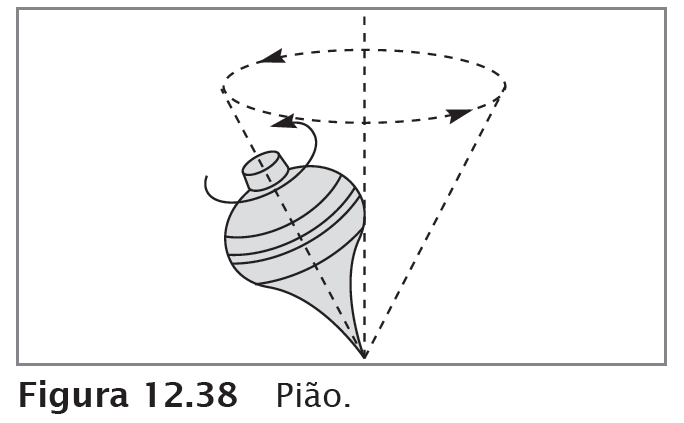 Adicione aqui o Texto
Curso de Física Básica – vol. 1 -  5ª ed. -  H. Moysés Nussenzveig
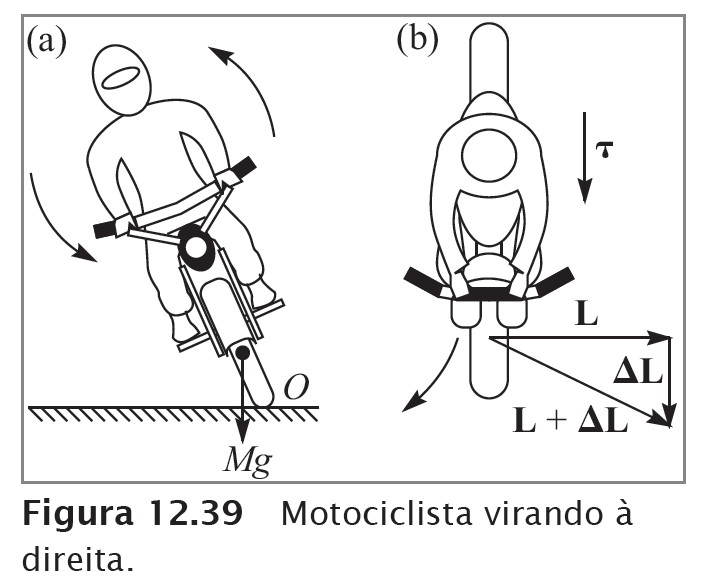 Adicione aqui o Texto
Curso de Física Básica – vol. 1 -  5ª ed. -  H. Moysés Nussenzveig
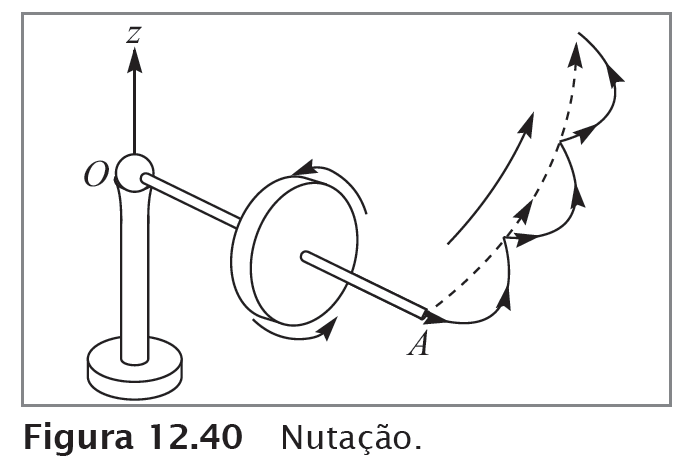 Adicione aqui o Texto
Curso de Física Básica – vol. 1 -  5ª ed. -  H. Moysés Nussenzveig
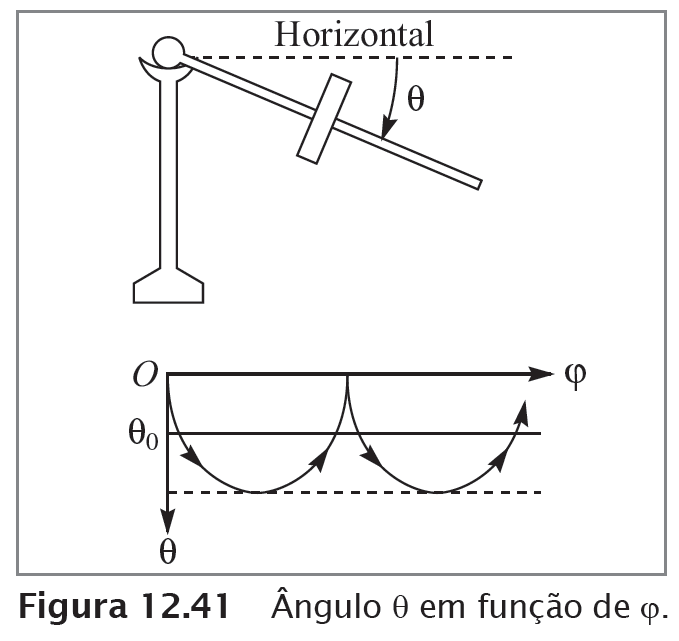 Adicione aqui o Texto
Curso de Física Básica – vol. 1 -  5ª ed. -  H. Moysés Nussenzveig
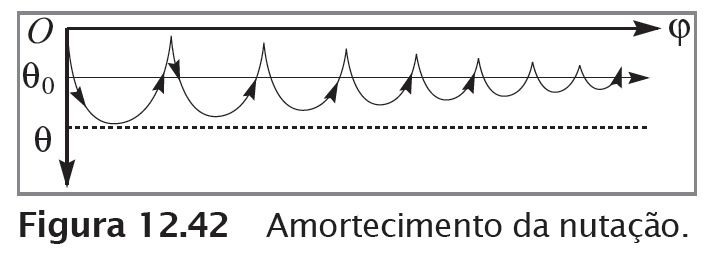 Adicione aqui o Texto
Curso de Física Básica – vol. 1 -  5ª ed. -  H. Moysés Nussenzveig
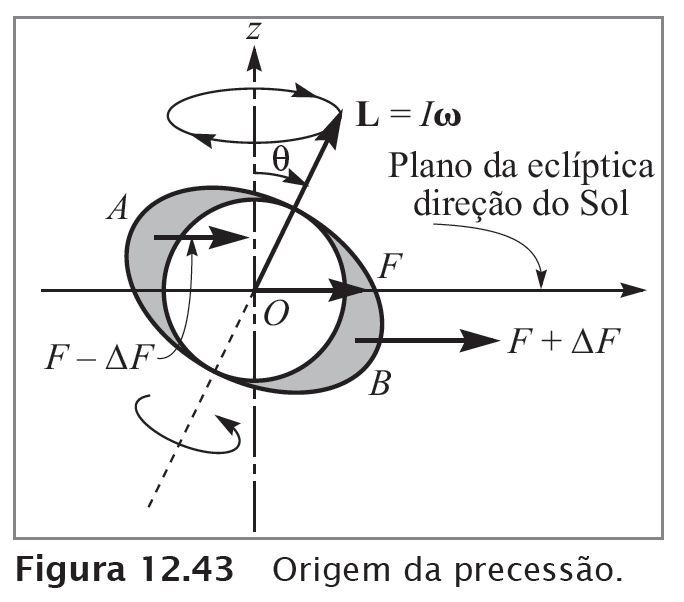 Adicione aqui o Texto
Curso de Física Básica – vol. 1 -  5ª ed. -  H. Moysés Nussenzveig
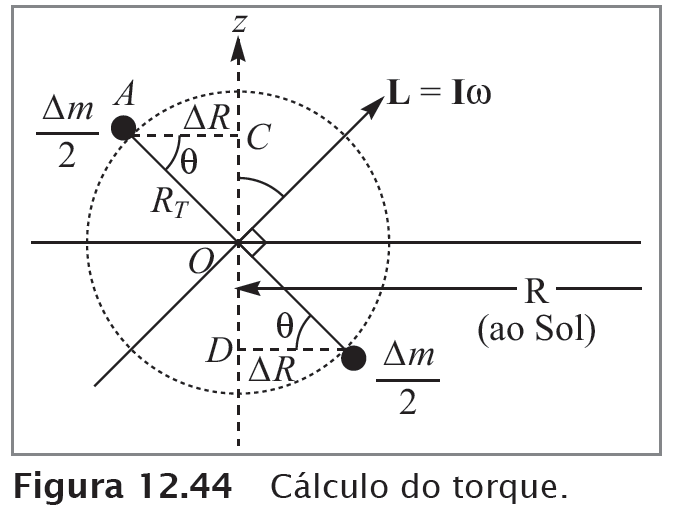 Adicione aqui o Texto
Curso de Física Básica – vol. 1 -  5ª ed. -  H. Moysés Nussenzveig
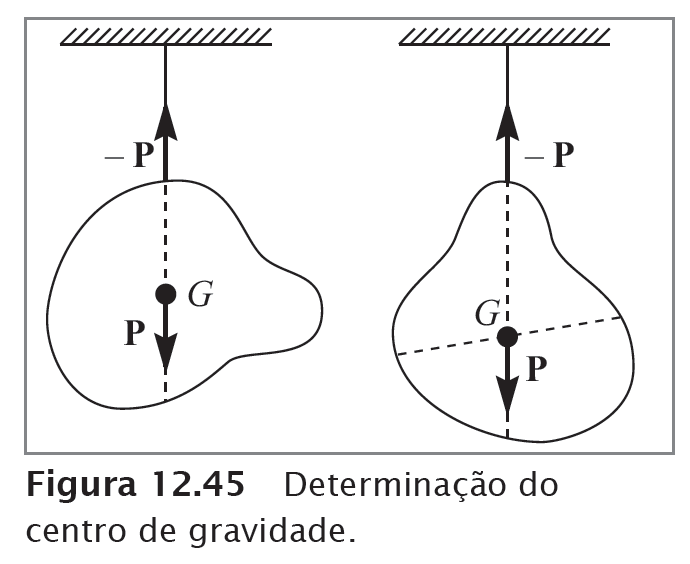 Adicione aqui o Texto
Curso de Física Básica – vol. 1 -  5ª ed. -  H. Moysés Nussenzveig
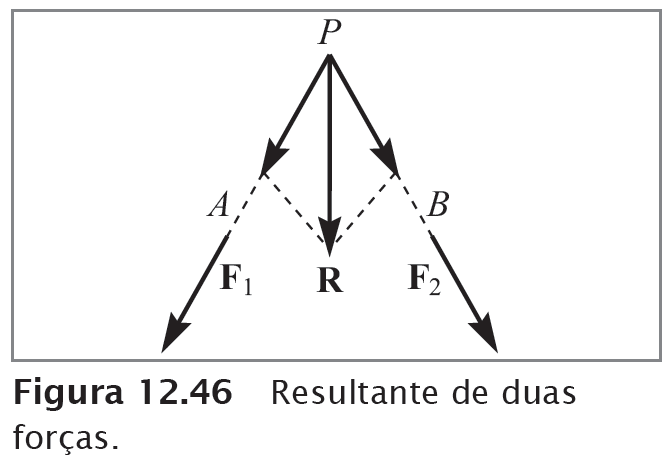 Adicione aqui o Texto
Curso de Física Básica – vol. 1 -  5ª ed. -  H. Moysés Nussenzveig
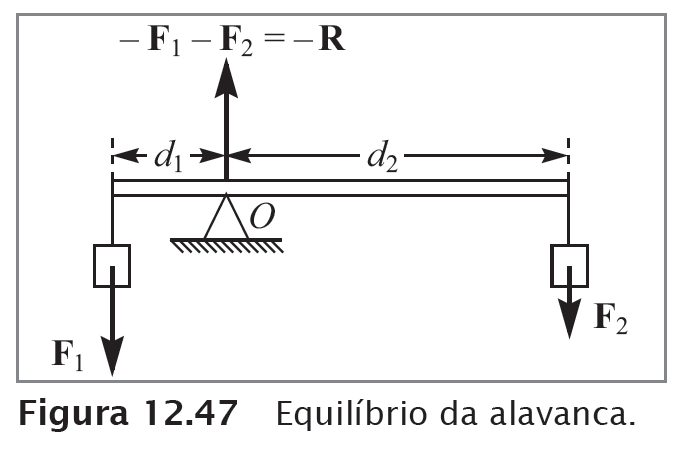 Adicione aqui o Texto
Curso de Física Básica – vol. 1 -  5ª ed. -  H. Moysés Nussenzveig
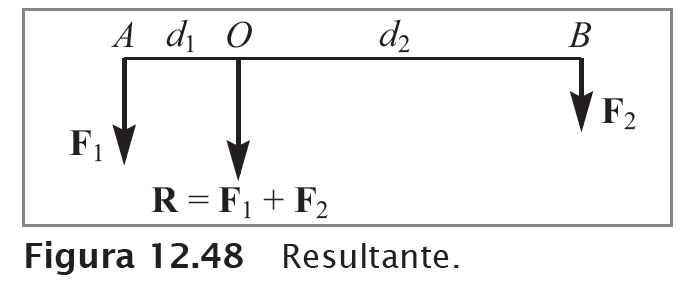 Adicione aqui o Texto
Curso de Física Básica – vol. 1 -  5ª ed. -  H. Moysés Nussenzveig
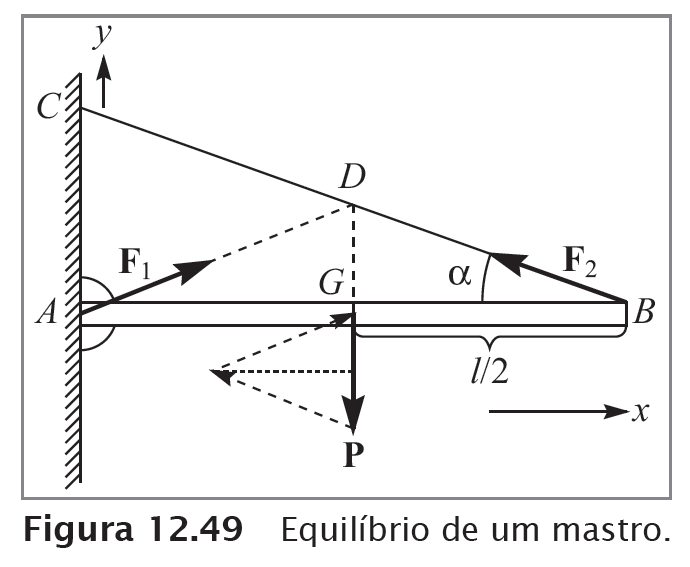 Adicione aqui o Texto
Curso de Física Básica – vol. 1 -  5ª ed. -  H. Moysés Nussenzveig
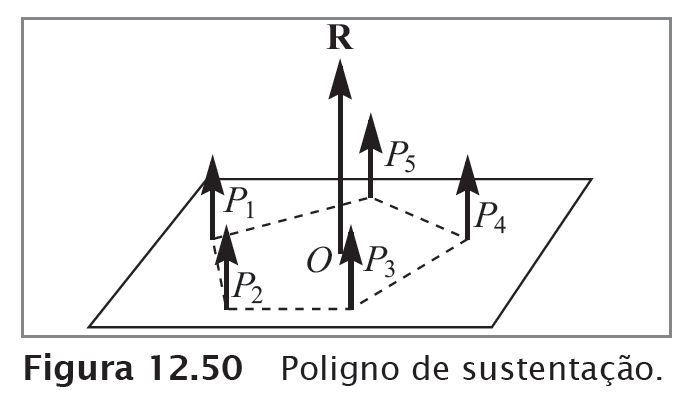 Adicione aqui o Texto
Curso de Física Básica – vol. 1 -  5ª ed. -  H. Moysés Nussenzveig
Curso de Física Básica
 
 Volume 1 – Mecânica

5ª Edição, Revista e Atualizada
Capítulo 13
Forças de inércia
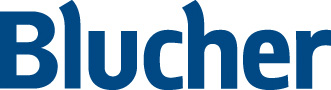 Curso de Física Básica – vol. 1 -  5ª ed. -  H. Moysés Nussenzveig
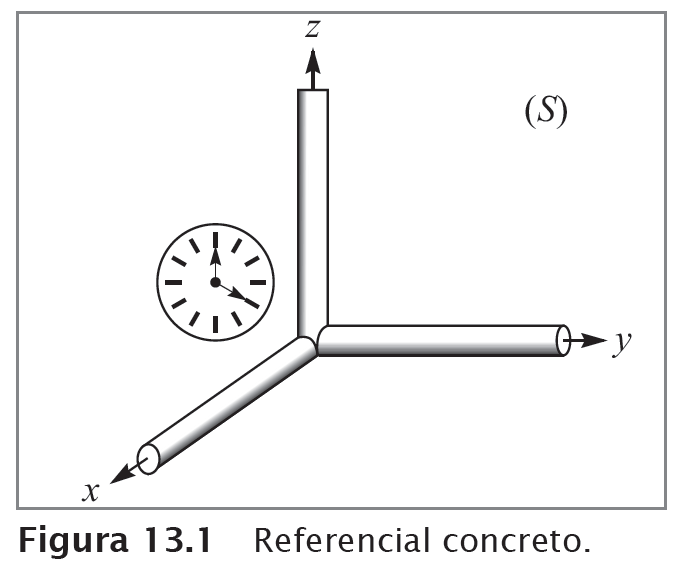 Adicione aqui o Texto
Curso de Física Básica – vol. 1 -  5ª ed. -  H. Moysés Nussenzveig
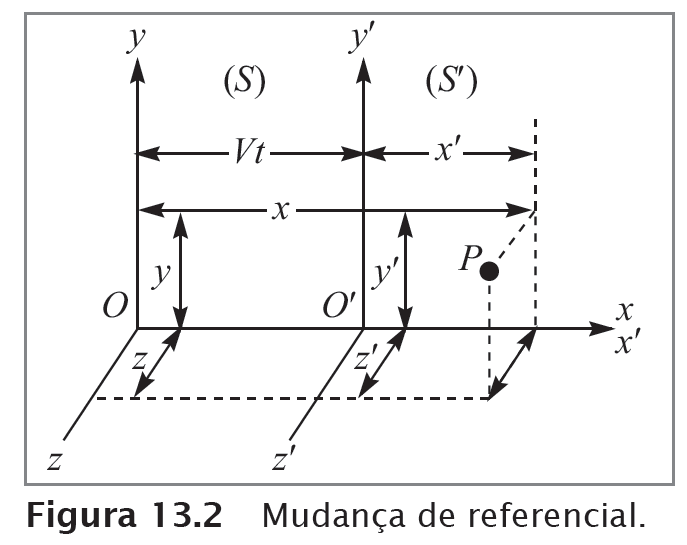 Adicione aqui o Texto
Curso de Física Básica – vol. 1 -  5ª ed. -  H. Moysés Nussenzveig
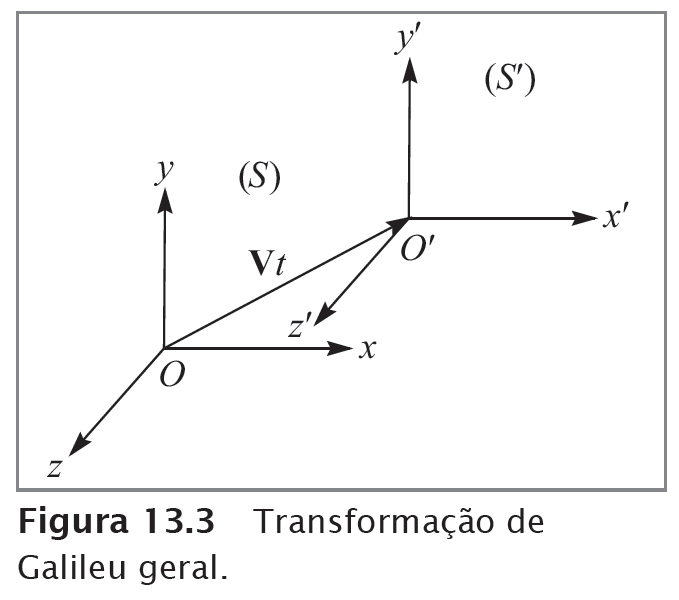 Adicione aqui o Texto
Curso de Física Básica – vol. 1 -  5ª ed. -  H. Moysés Nussenzveig
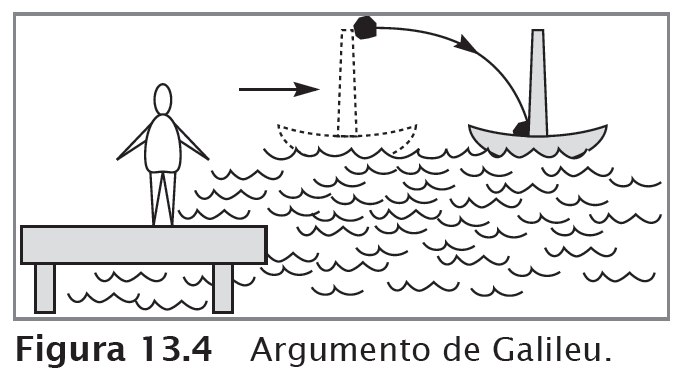 Adicione aqui o Texto
Curso de Física Básica – vol. 1 -  5ª ed. -  H. Moysés Nussenzveig
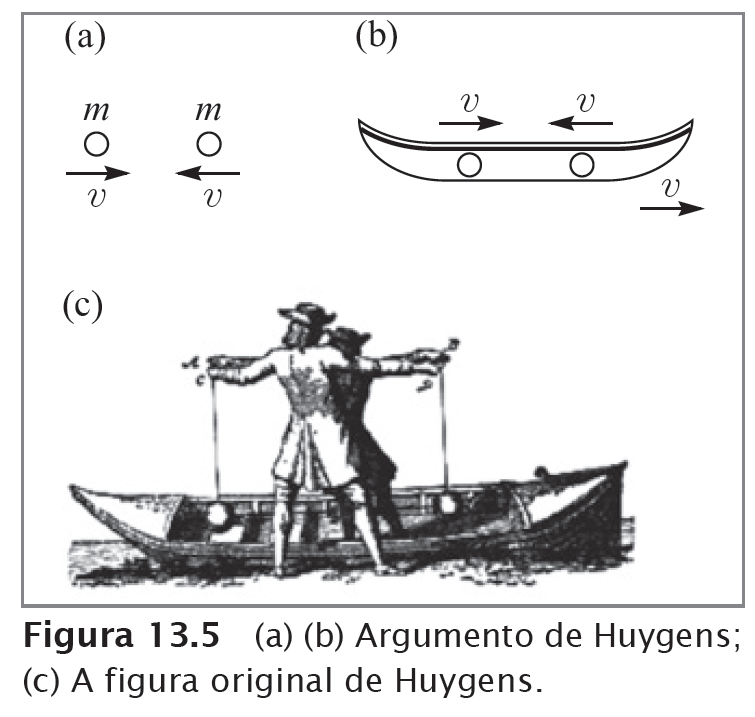 Adicione aqui o Texto
Curso de Física Básica – vol. 1 -  5ª ed. -  H. Moysés Nussenzveig
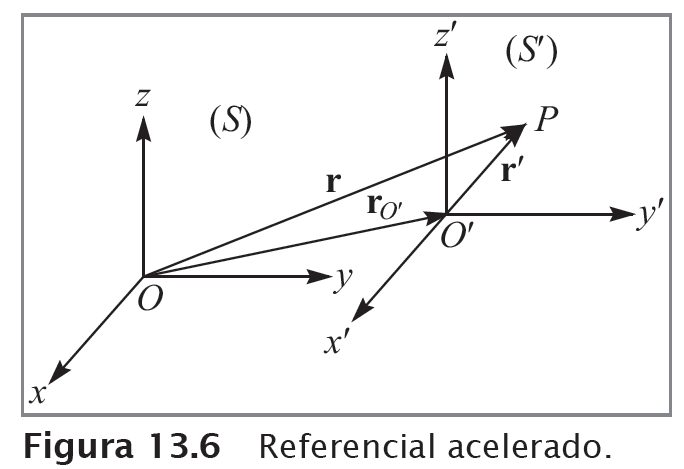 Adicione aqui o Texto
Curso de Física Básica – vol. 1 -  5ª ed. -  H. Moysés Nussenzveig
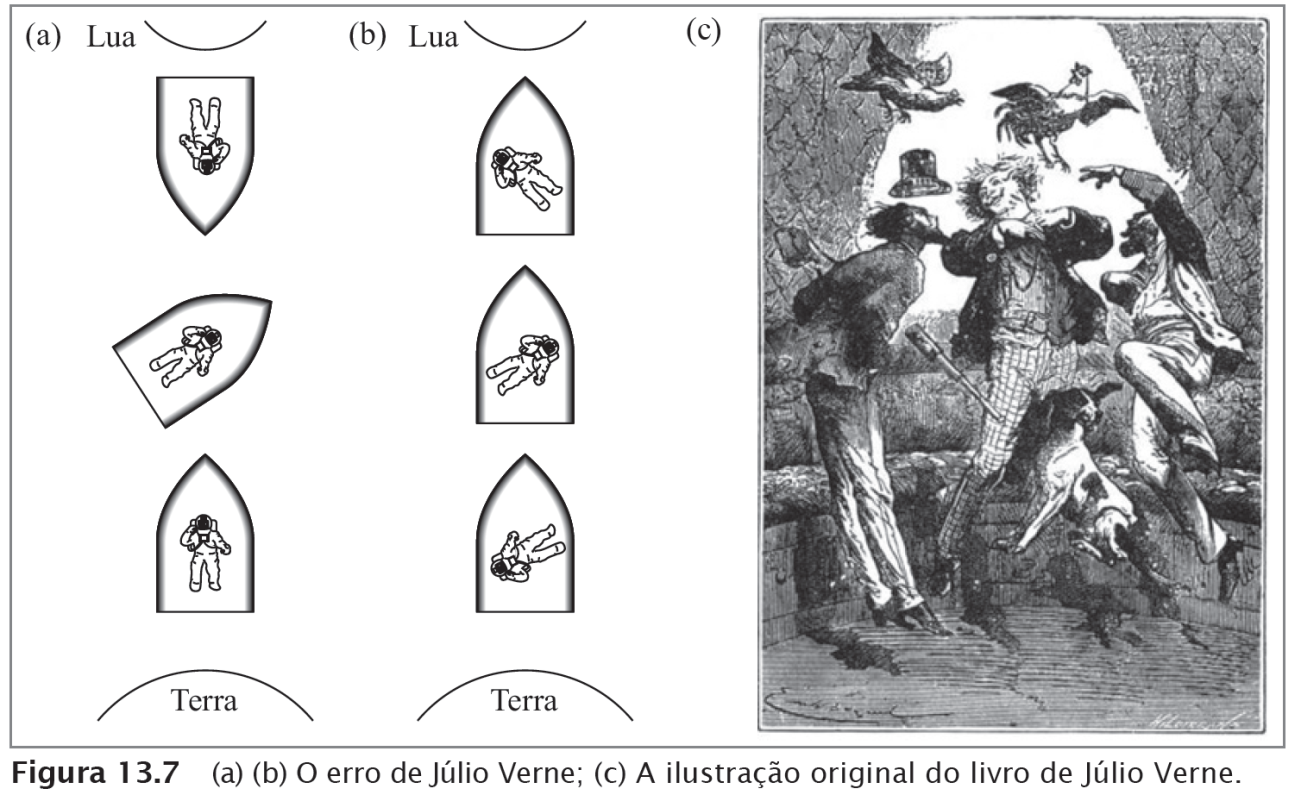 Adicione aqui o Texto
Curso de Física Básica – vol. 1 -  5ª ed. -  H. Moysés Nussenzveig
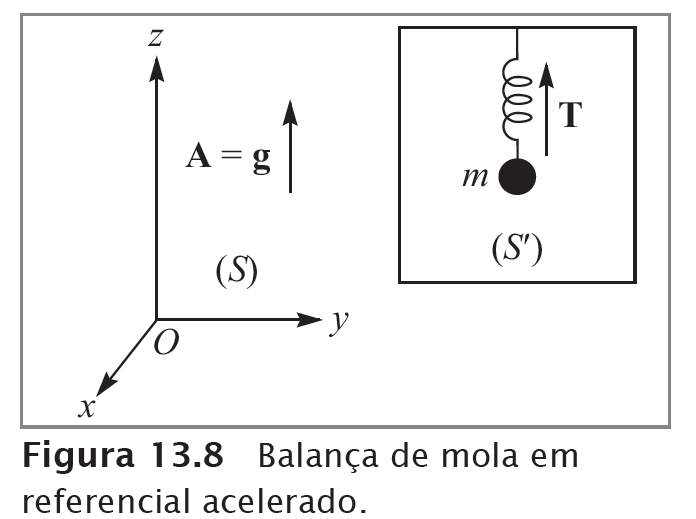 Adicione aqui o Texto
Curso de Física Básica – vol. 1 -  5ª ed. -  H. Moysés Nussenzveig
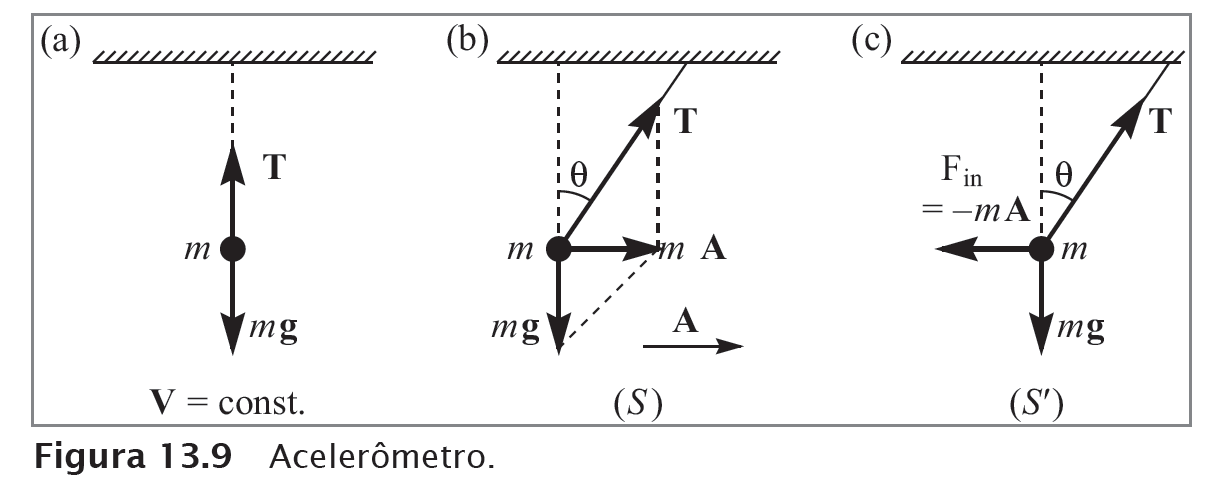 Adicione aqui o Texto
Curso de Física Básica – vol. 1 -  5ª ed. -  H. Moysés Nussenzveig
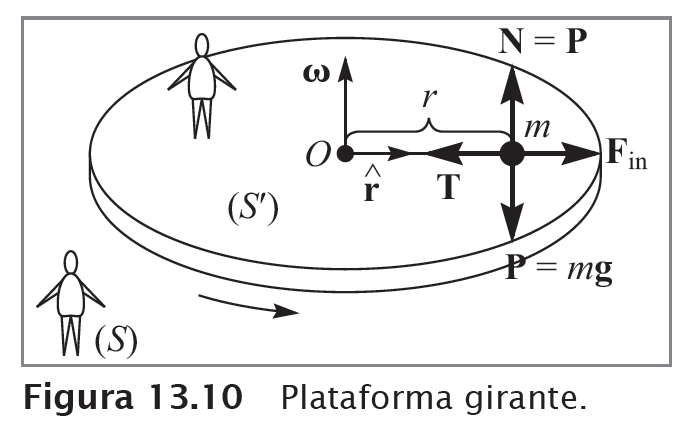 Adicione aqui o Texto
Curso de Física Básica – vol. 1 -  5ª ed. -  H. Moysés Nussenzveig
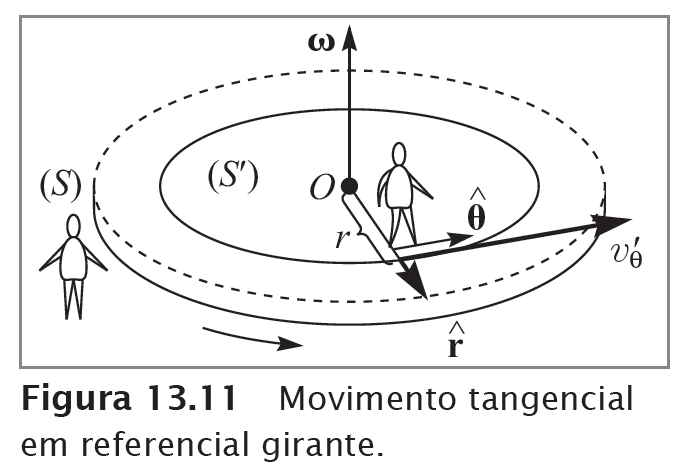 Adicione aqui o Texto
Curso de Física Básica – vol. 1 -  5ª ed. -  H. Moysés Nussenzveig
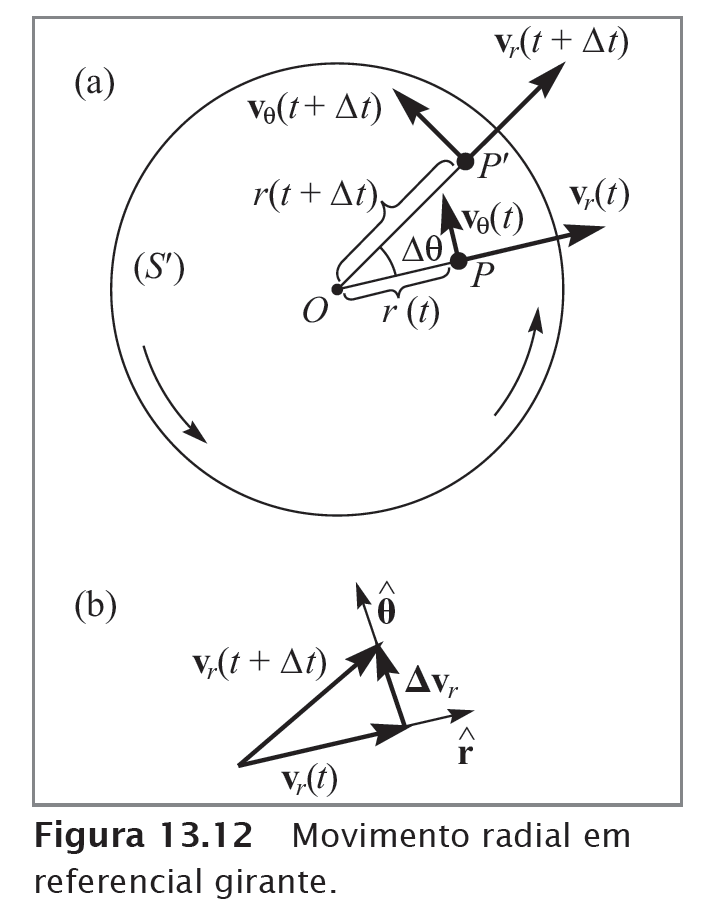 Adicione aqui o Texto
Curso de Física Básica – vol. 1 -  5ª ed. -  H. Moysés Nussenzveig
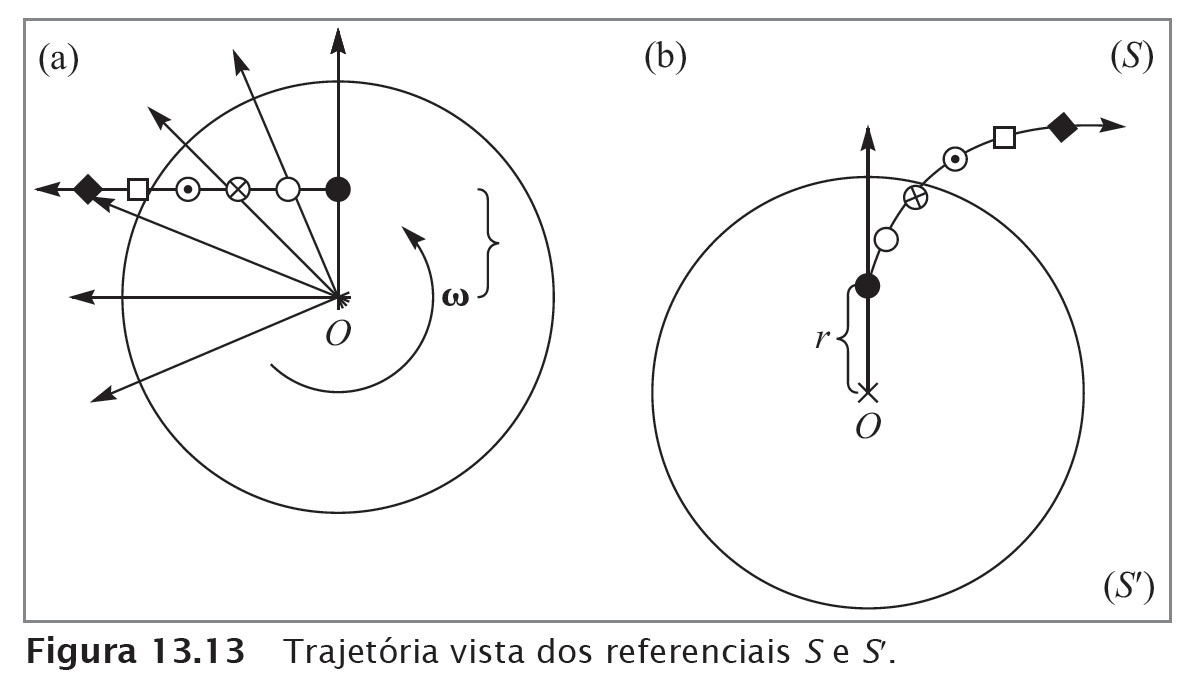 Adicione aqui o Texto
Curso de Física Básica – vol. 1 -  5ª ed. -  H. Moysés Nussenzveig
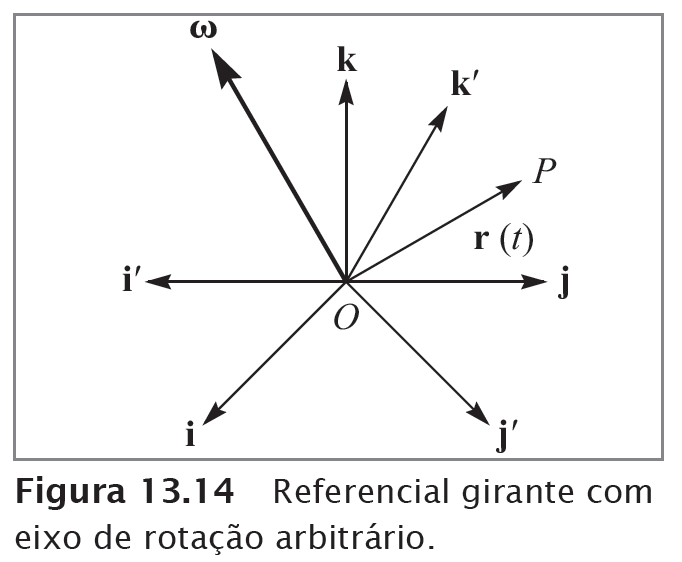 Adicione aqui o Texto
Curso de Física Básica – vol. 1 -  5ª ed. -  H. Moysés Nussenzveig
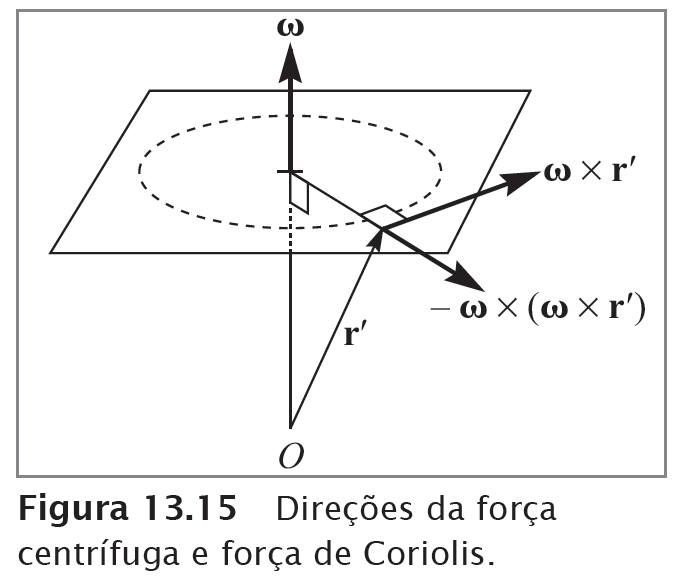 Adicione aqui o Texto
Curso de Física Básica – vol. 1 -  5ª ed. -  H. Moysés Nussenzveig
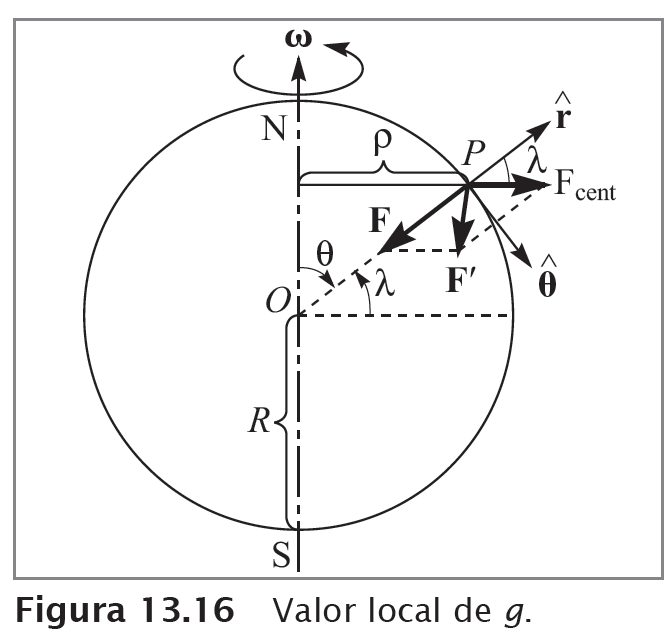 Adicione aqui o Texto
Curso de Física Básica – vol. 1 -  5ª ed. -  H. Moysés Nussenzveig
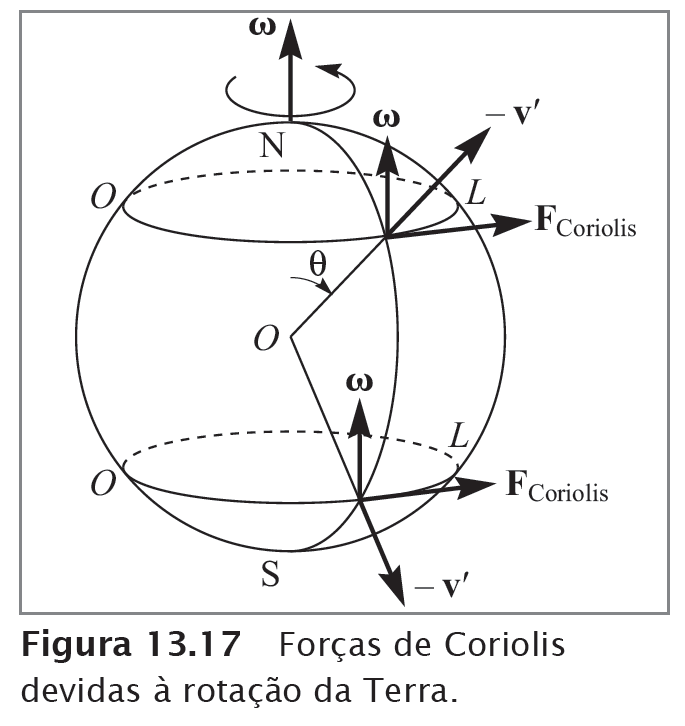 Adicione aqui o Texto
Curso de Física Básica – vol. 1 -  5ª ed. -  H. Moysés Nussenzveig
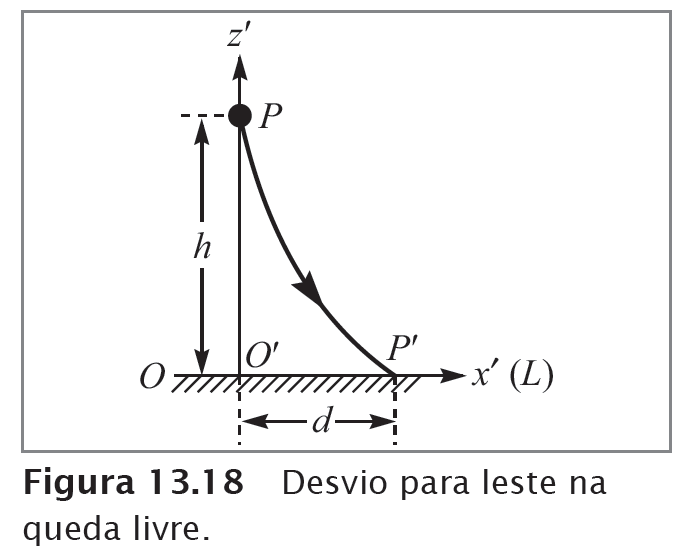 Adicione aqui o Texto
Curso de Física Básica – vol. 1 -  5ª ed. -  H. Moysés Nussenzveig
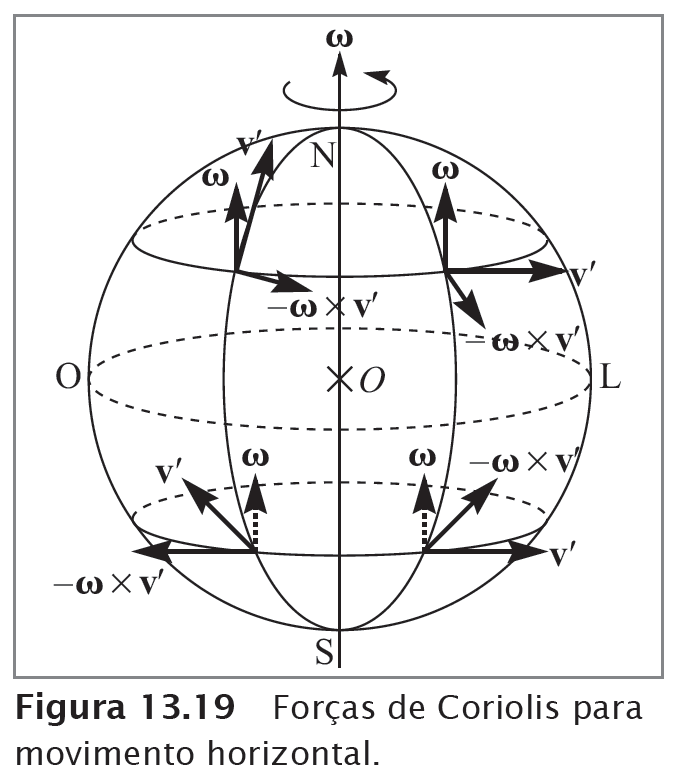 Adicione aqui o Texto
Curso de Física Básica – vol. 1 -  5ª ed. -  H. Moysés Nussenzveig
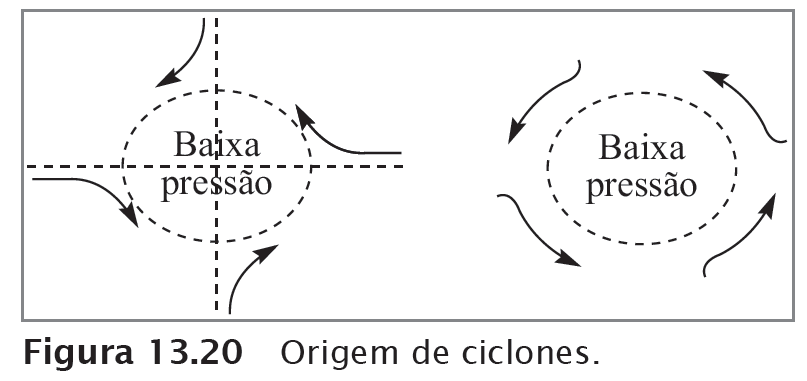 Adicione aqui o Texto
Curso de Física Básica – vol. 1 -  5ª ed. -  H. Moysés Nussenzveig
Adicione aqui o Texto
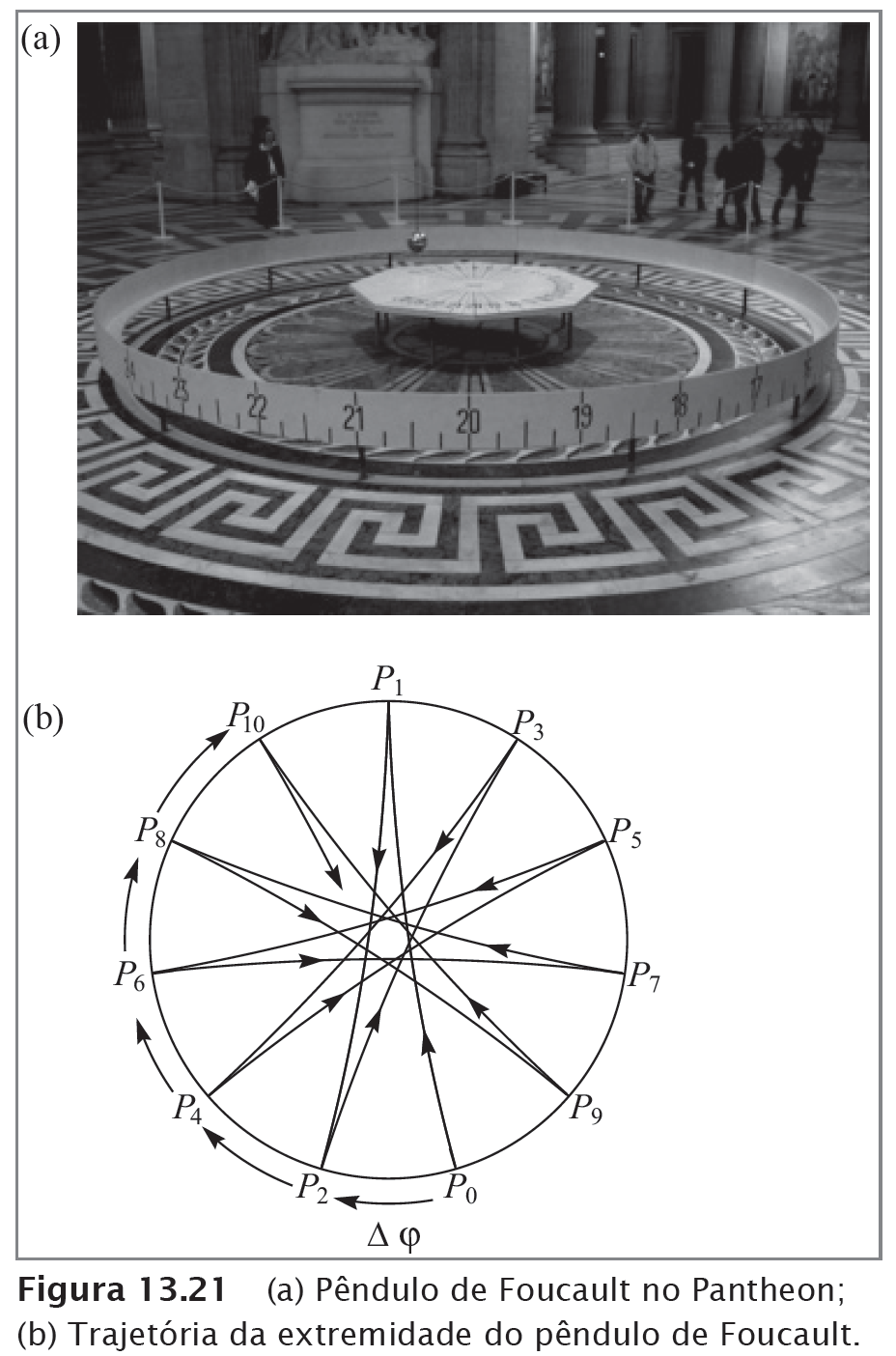 Curso de Física Básica – vol. 1 -  5ª ed. -  H. Moysés Nussenzveig
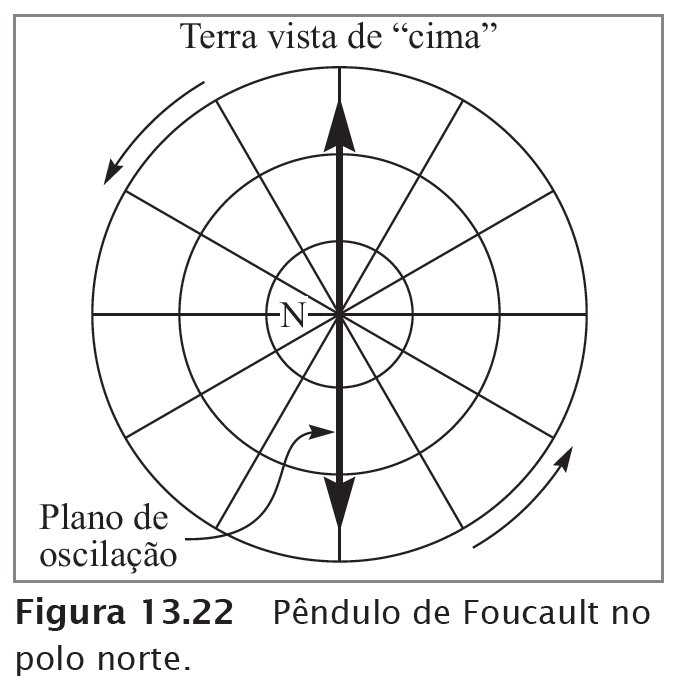 Adicione aqui o Texto
Curso de Física Básica – vol. 1 -  5ª ed. -  H. Moysés Nussenzveig
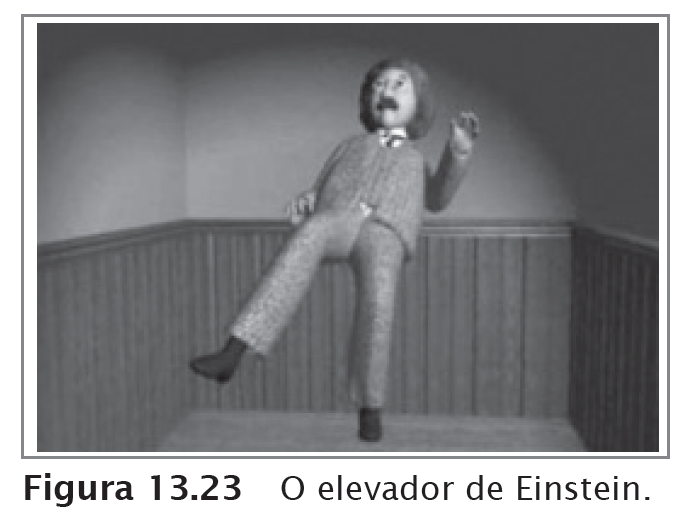 Adicione aqui o Texto
Curso de Física Básica – vol. 1 -  5ª ed. -  H. Moysés Nussenzveig
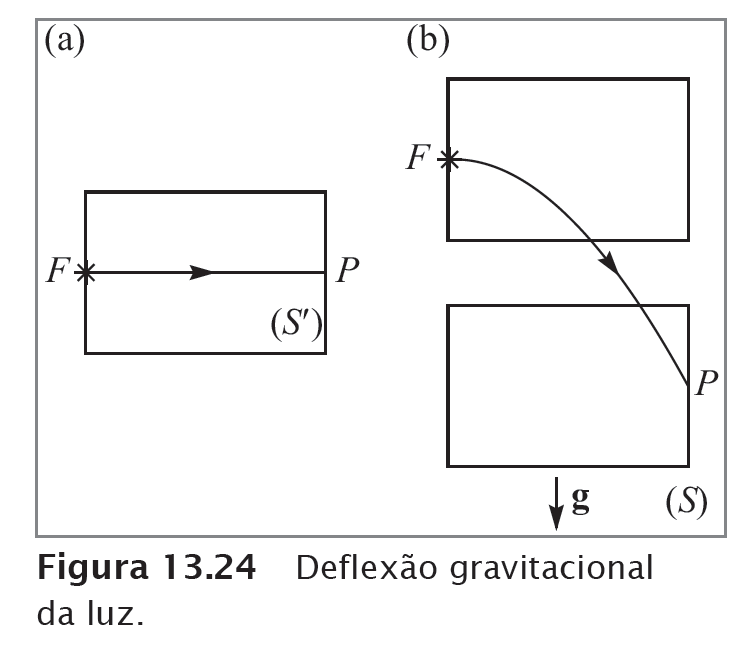 Adicione aqui o Texto
Curso de Física Básica – vol. 1 -  5ª ed. -  H. Moysés Nussenzveig
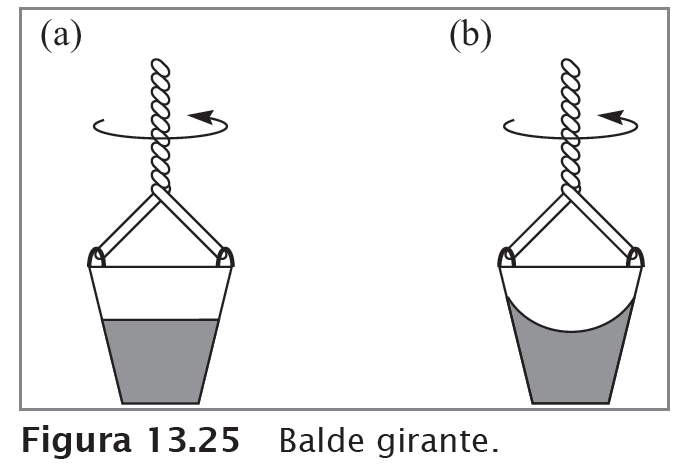 Adicione aqui o Texto
Curso de Física Básica – vol. 1 -  5ª ed. -  H. Moysés Nussenzveig